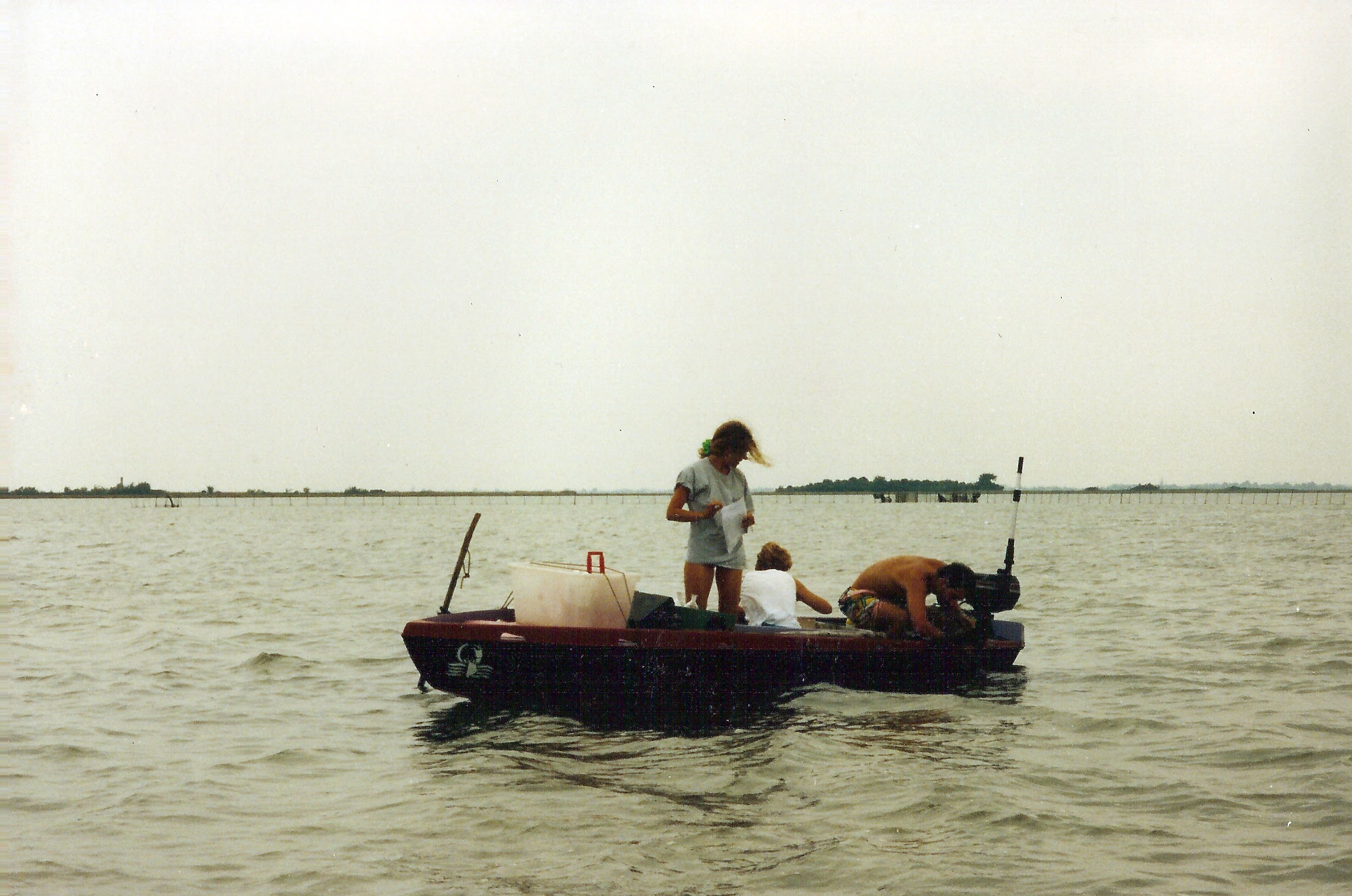 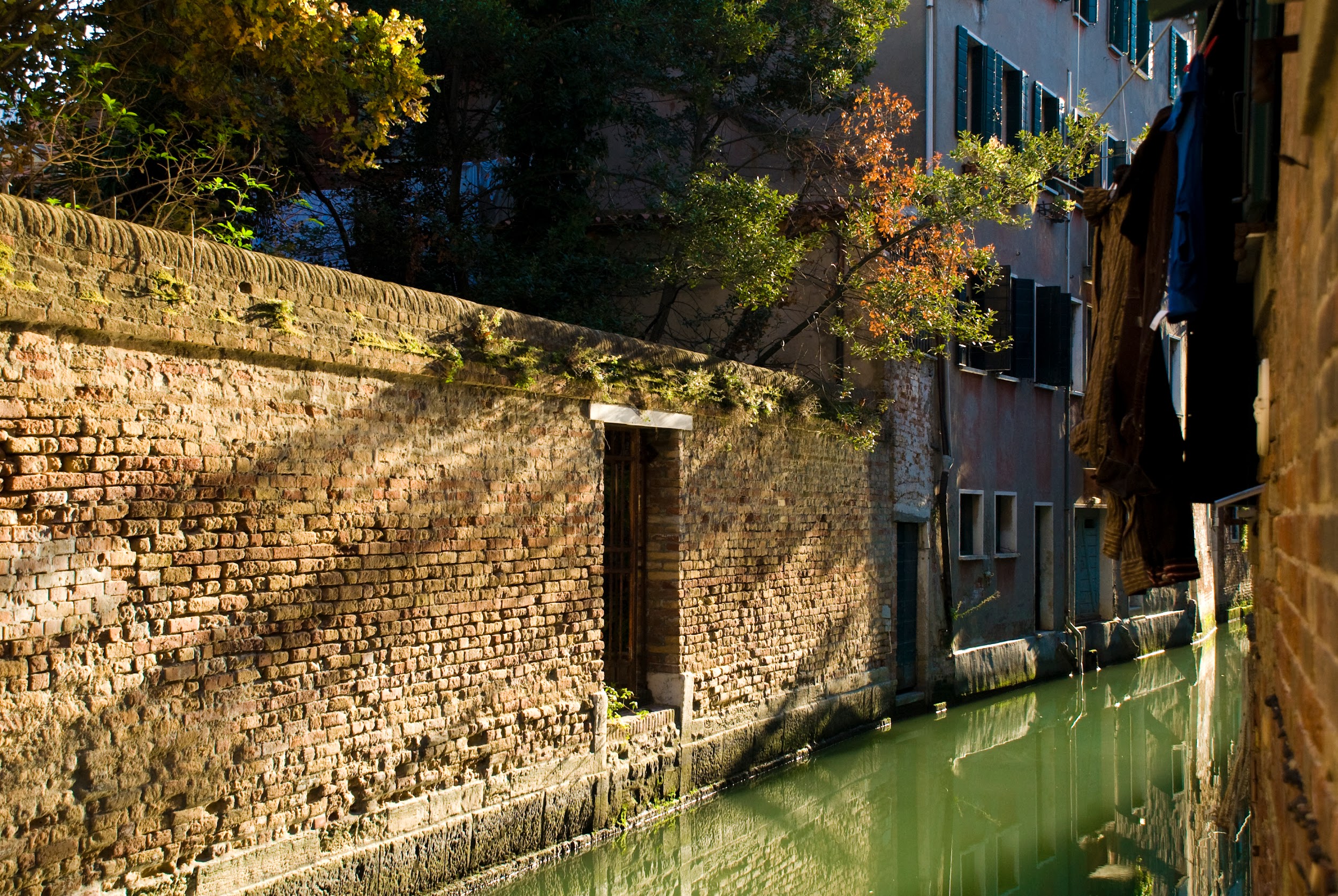 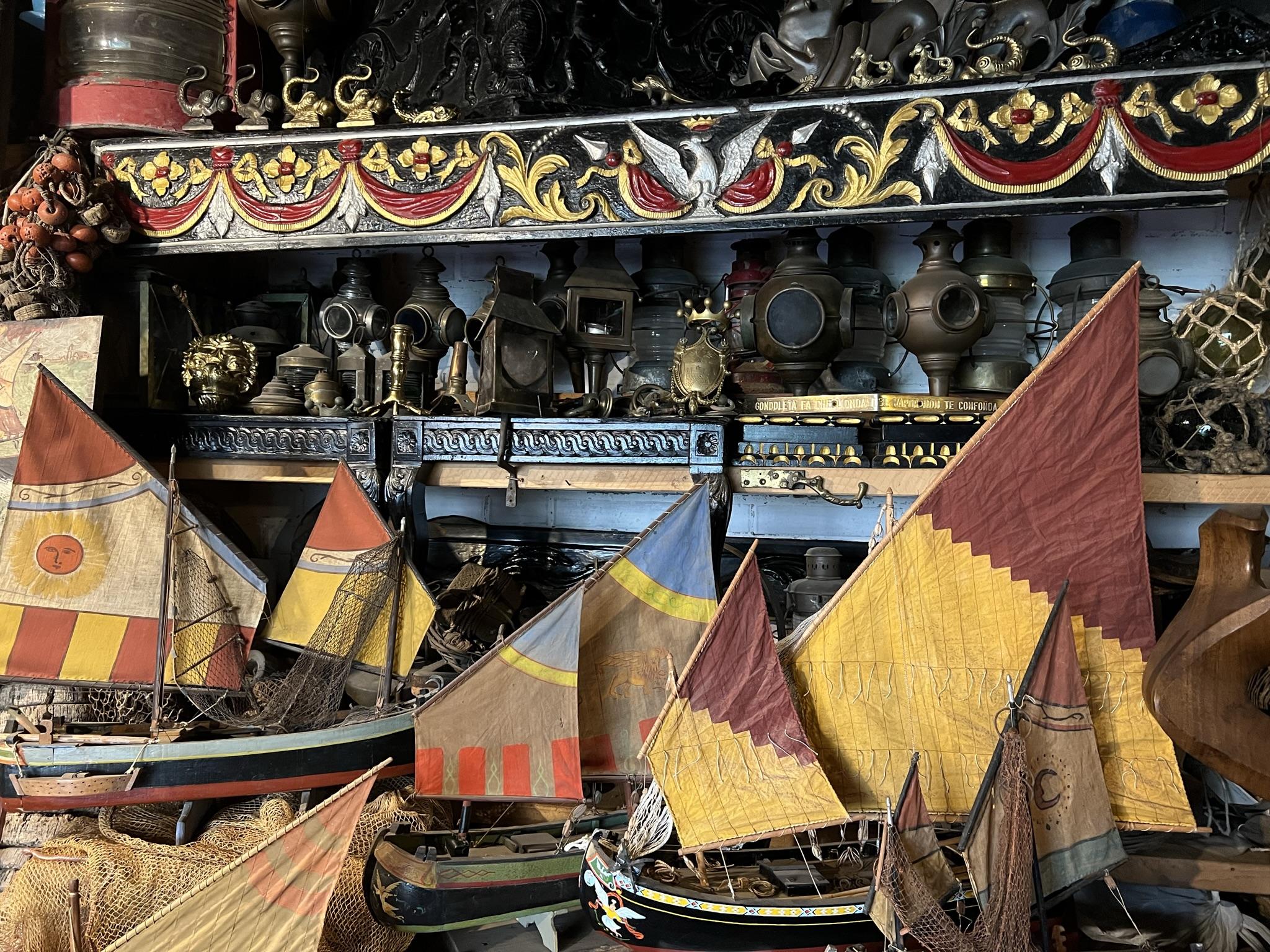 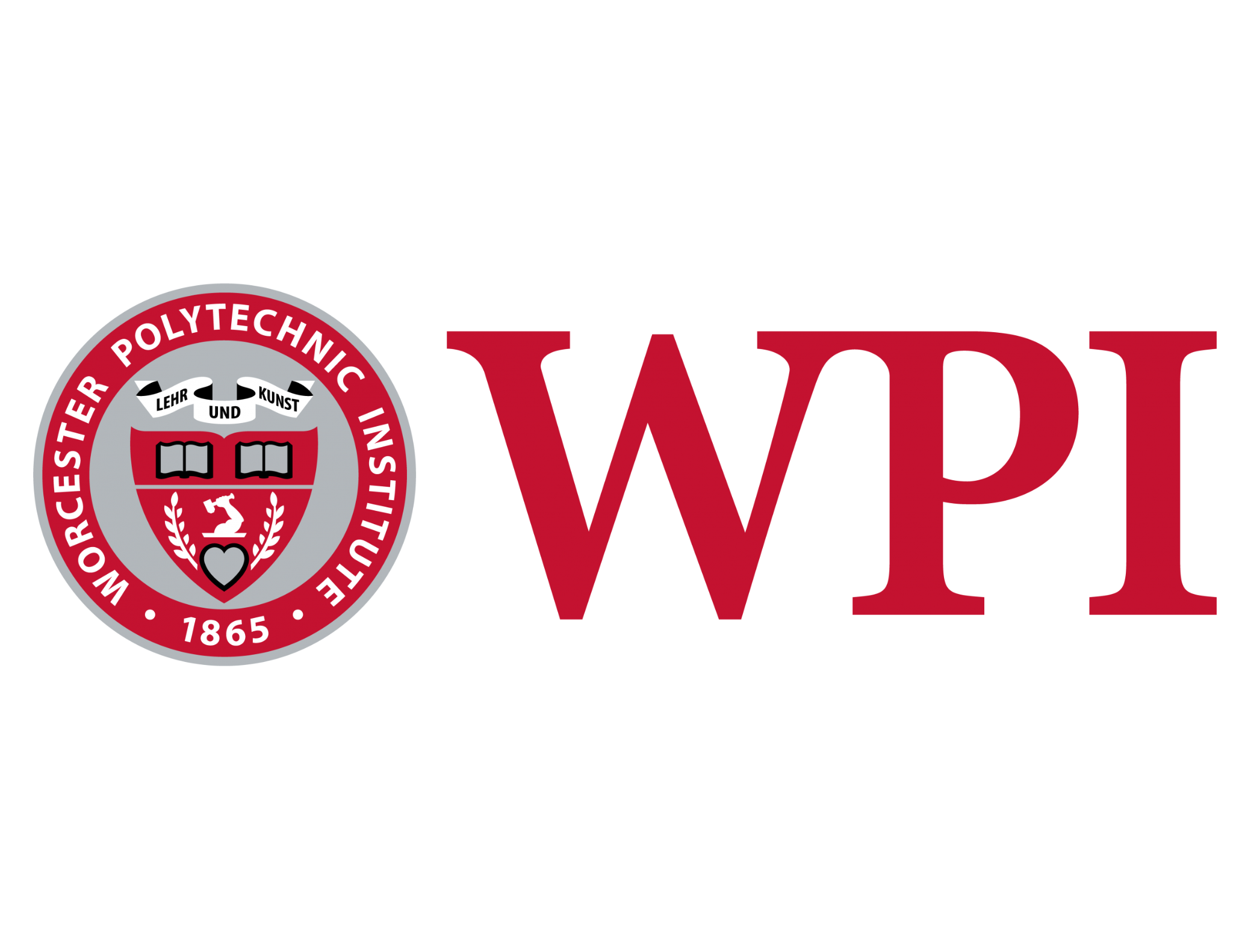 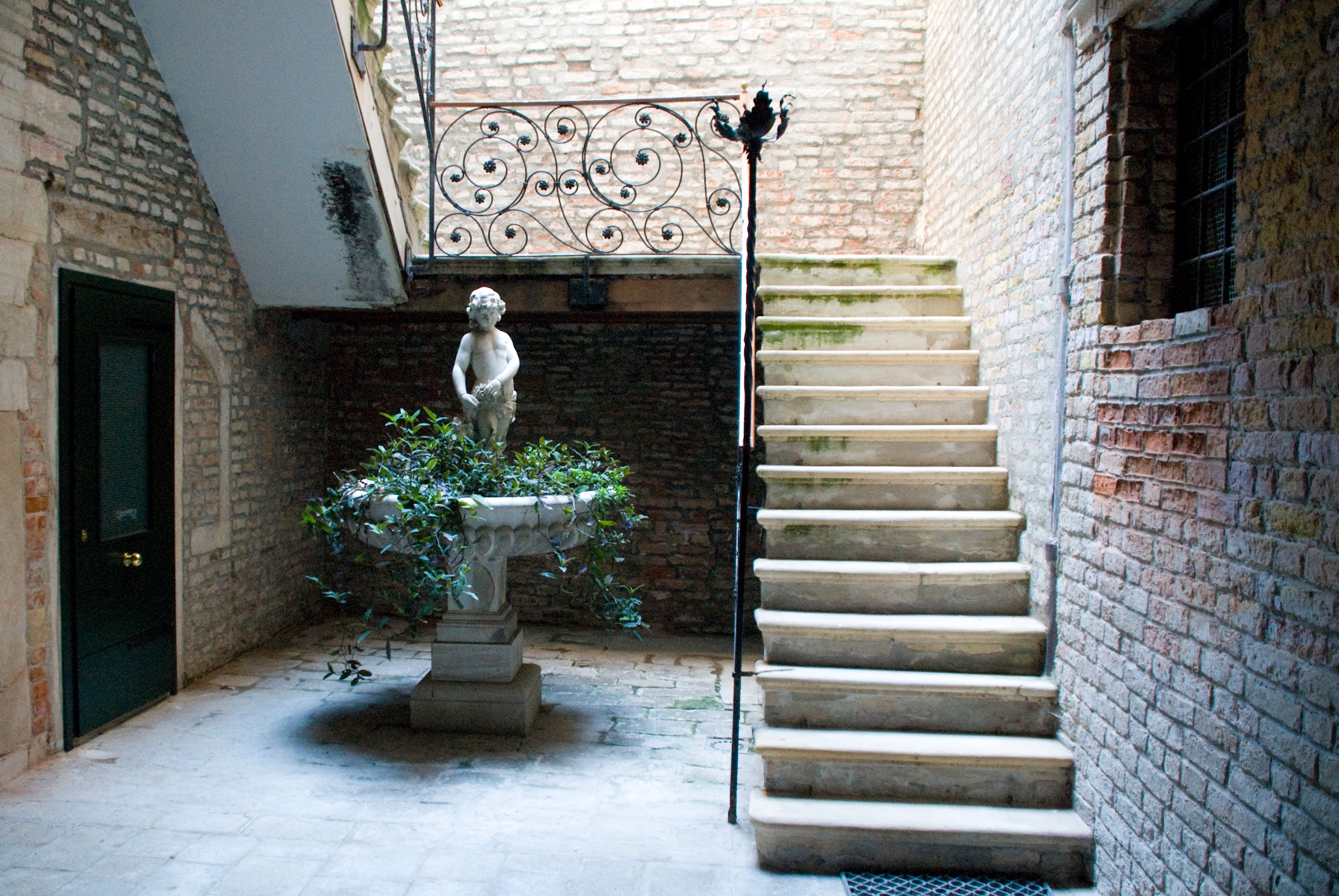 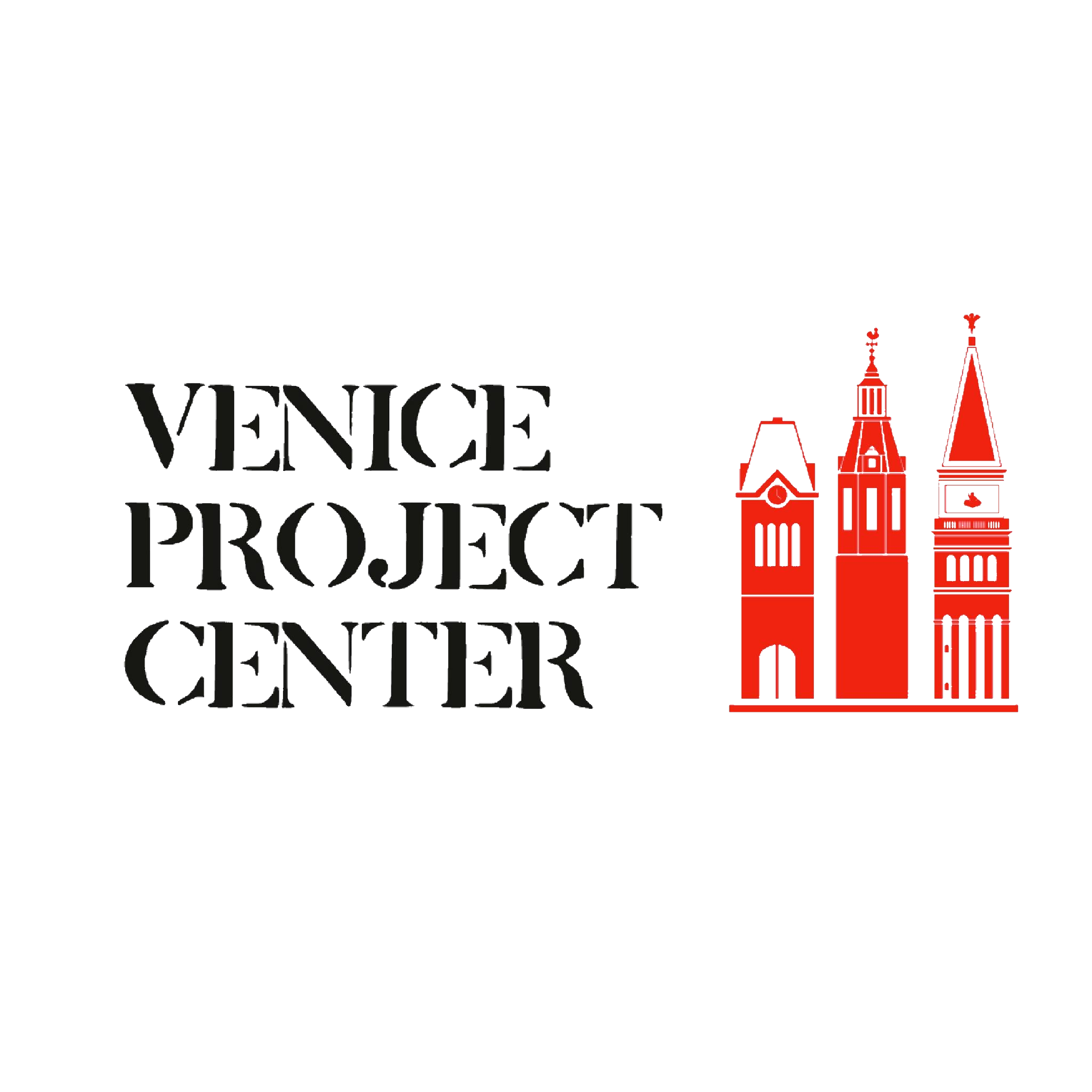 A Multimedia 
Showcase for 35 Years 
at the Venice Project Center
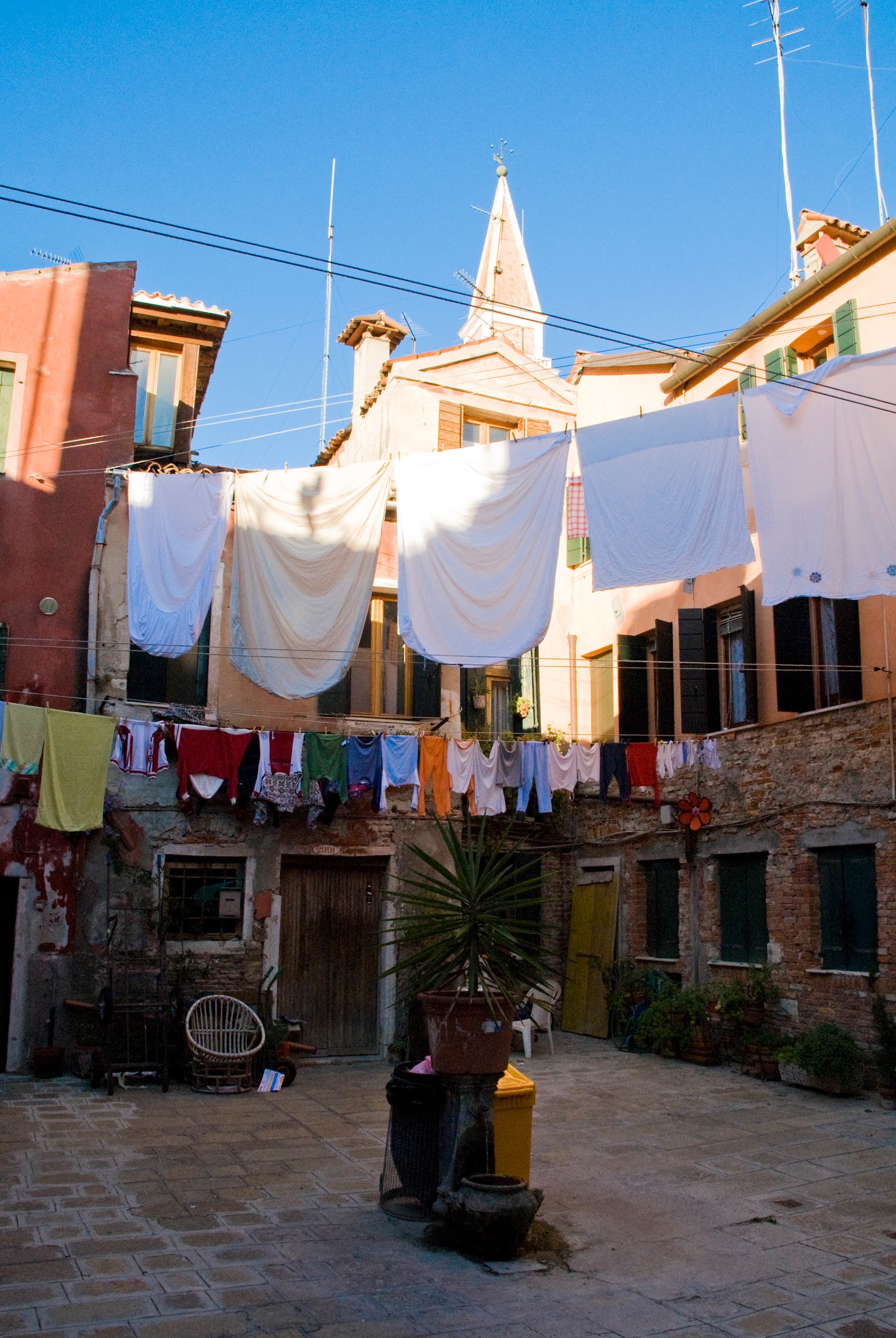 Jared Bailey, Jillian Crandall, Sam David, Nick Leslie, Hayden Padula

10 July 2023
[Speaker Notes: JILLIAN - My name is Jillian,]
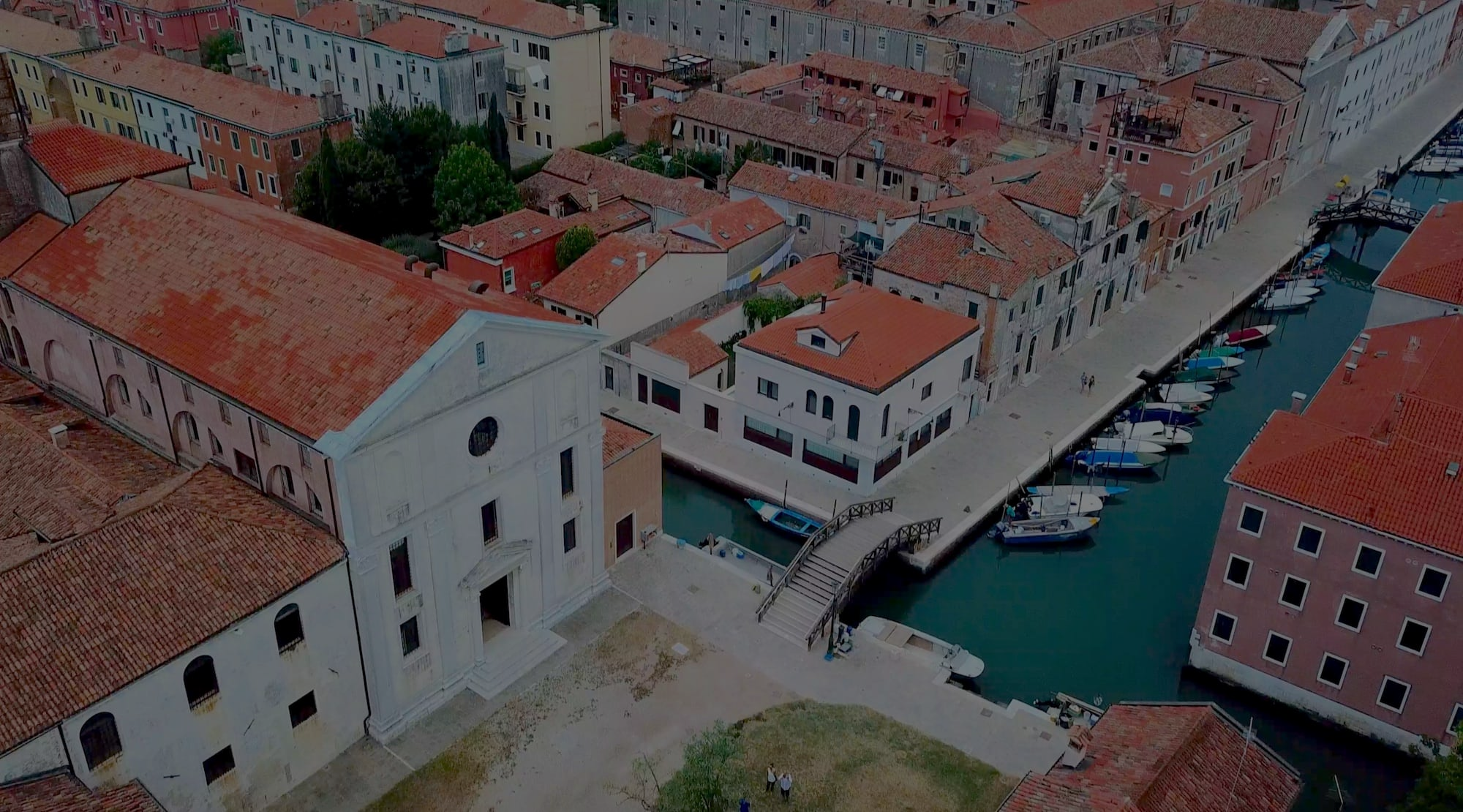 What is the Venice Project Center?
Founded in 1988 by Prof. Fabio Carrera
239 Research Projects
800  Students
100 Local Sponsors
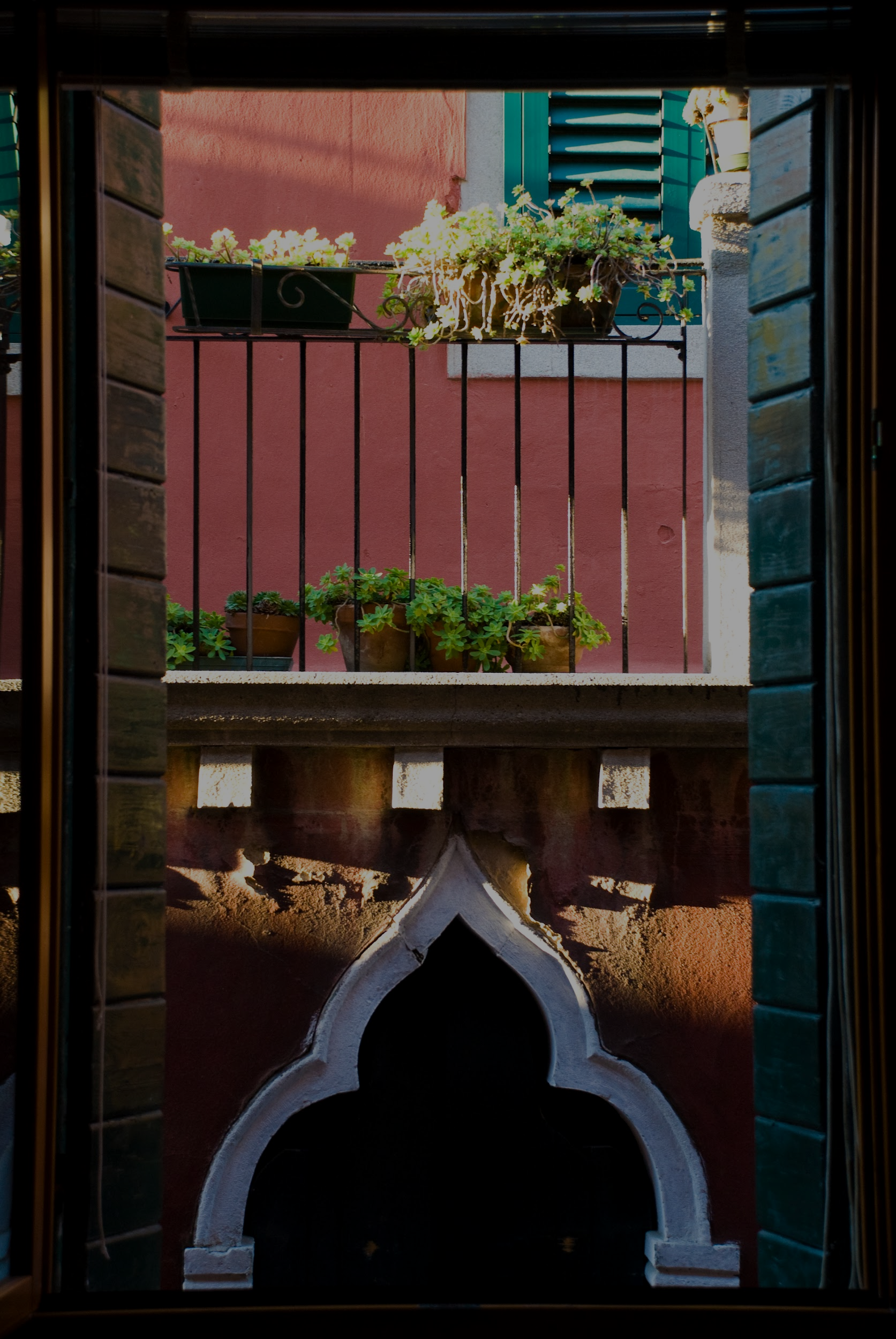 [Speaker Notes: Jillian The Venice Project Center was founded in 1988 by Professor Fabio Carrera in collaboration with Worcester Polytechnic Institute. Over the past 35 years, WPI Students and faculty have travelled to Venice to work on over 200 research projects that aim to collect data on problems within the city with the assistance of local sponsor companies.]
Anniversary Projects
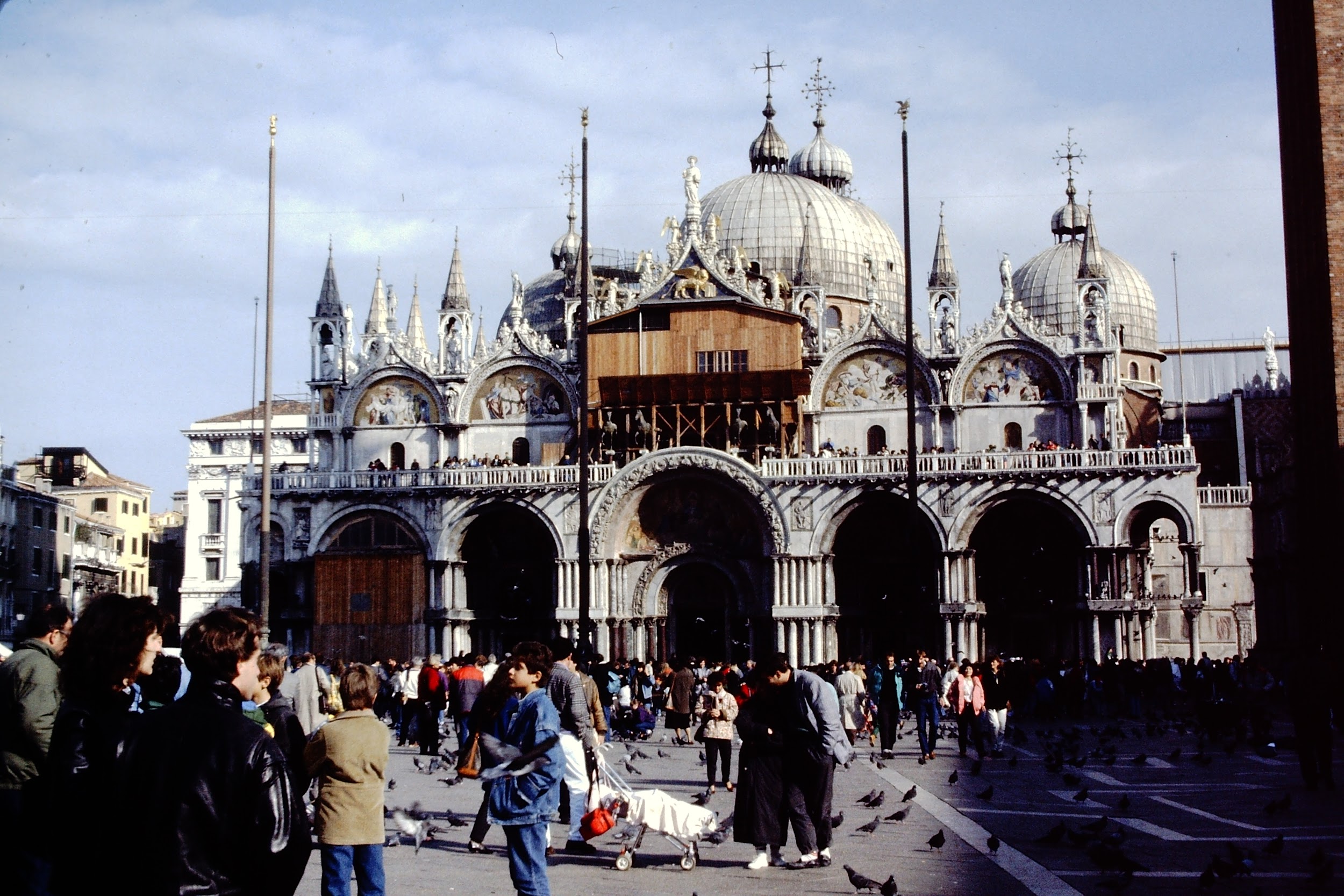 Every 5 years there is an Anniversary Project
30th made the previous VPC website
Winter 2022 team provided the foundation
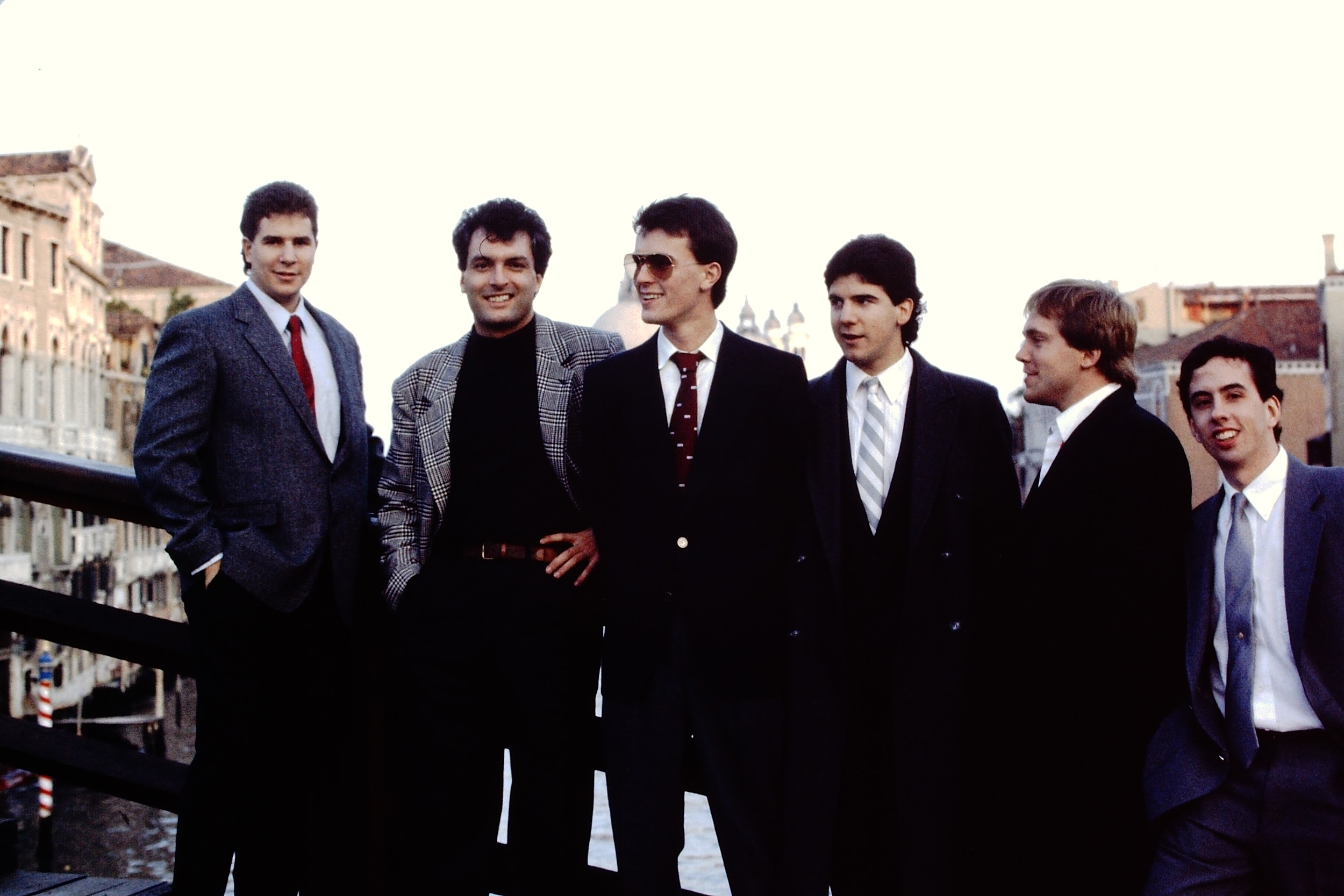 Our project is next in a line of many to come over the next few years.
[Speaker Notes: Jillian The VPC creates anniversary projects every 5 years to celebrate the accomplishments made in the past. These projects typically involve the creation of an overview of the center as a whole. The previous anniversary projected conducted in 2018 to celebrate the 30th anniversary created the previous VPC site, which we have improved upon. In B term of 2022, a 35th anniversary project was created that gave us the foundation for our own project.]
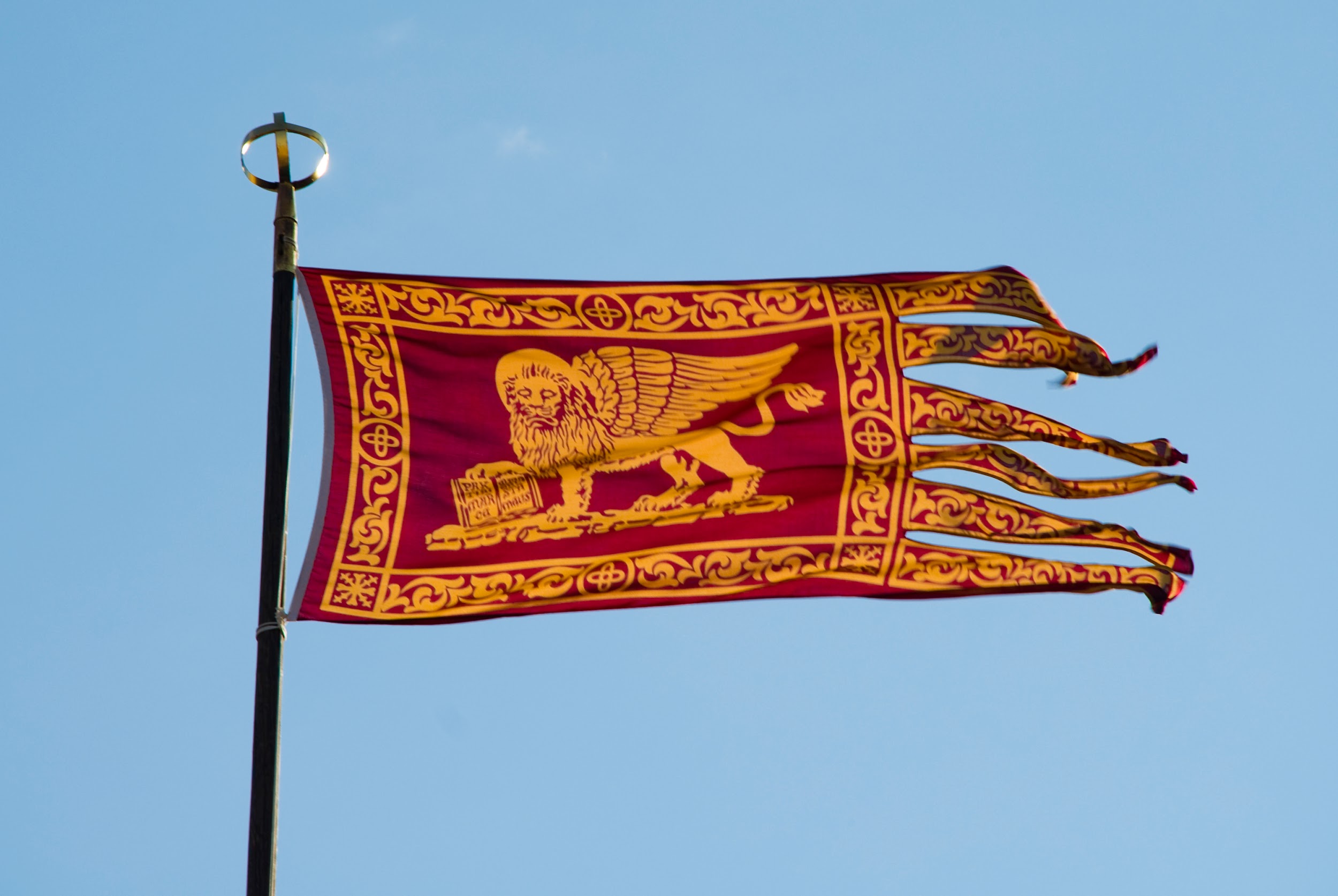 Our Project
We’ve created a multimedia storytelling campaign to publicize the history and research conducted by the Venice Project Center in the past 35 years.
[Speaker Notes: Jillian - To Tell the Story of the Venice Project Center through a Modern and Sustainable Social Media Approach]
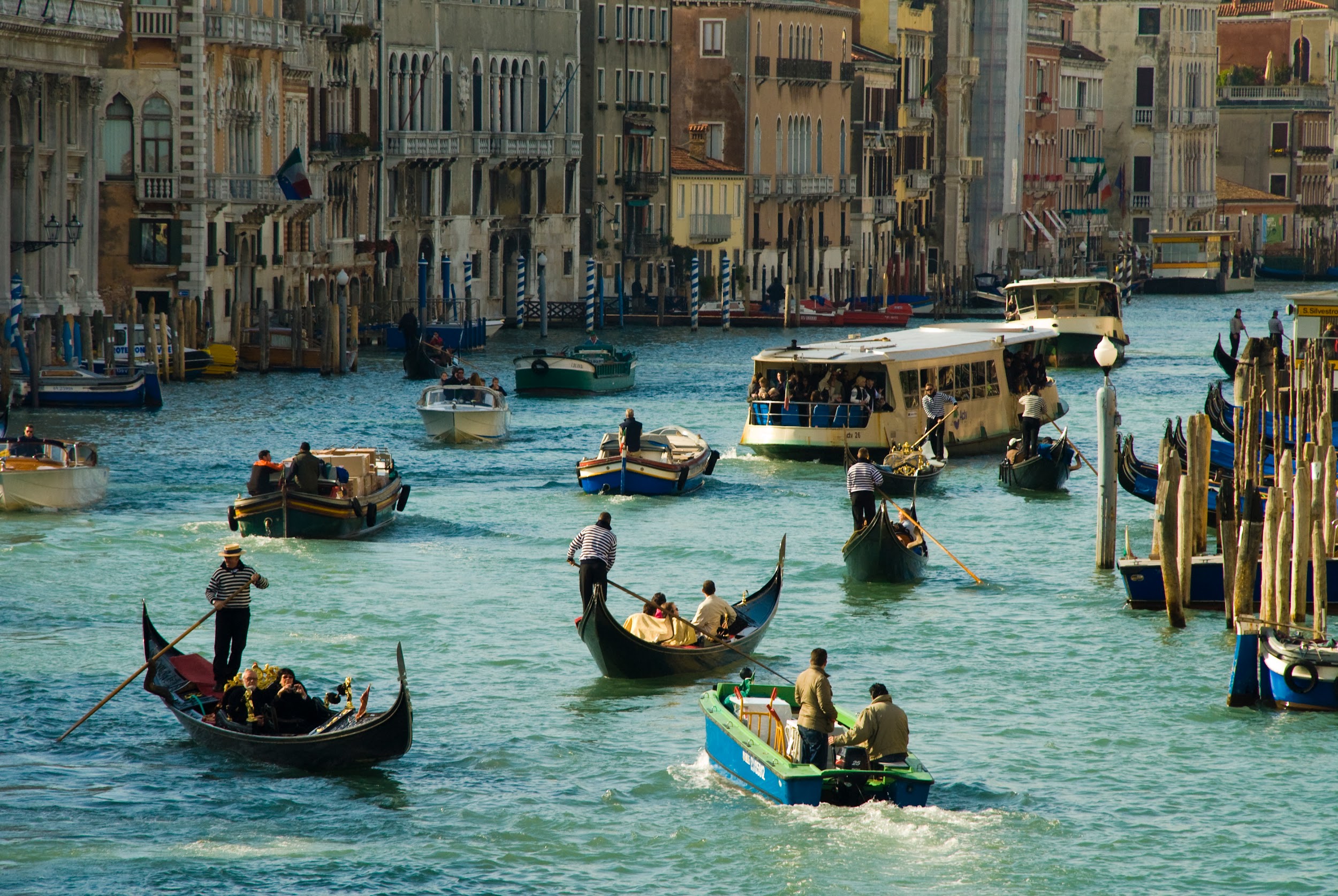 Our Results
Created a Storytelling Strategy
1
Implemented the Strategy
2
Planned the 35th Anniversary Celebration
3
[Speaker Notes: Jillian We have 3 main objective  for speaker notes: outline project, use these as a road map, explain them a little more

Create a story telling plan to preserve the heritage of the vpc

Implement this story telling strategy through a multimedia approach including documentaries,websites, and documentation

finally laying the ground work for planing the 35th anniversary celebration]
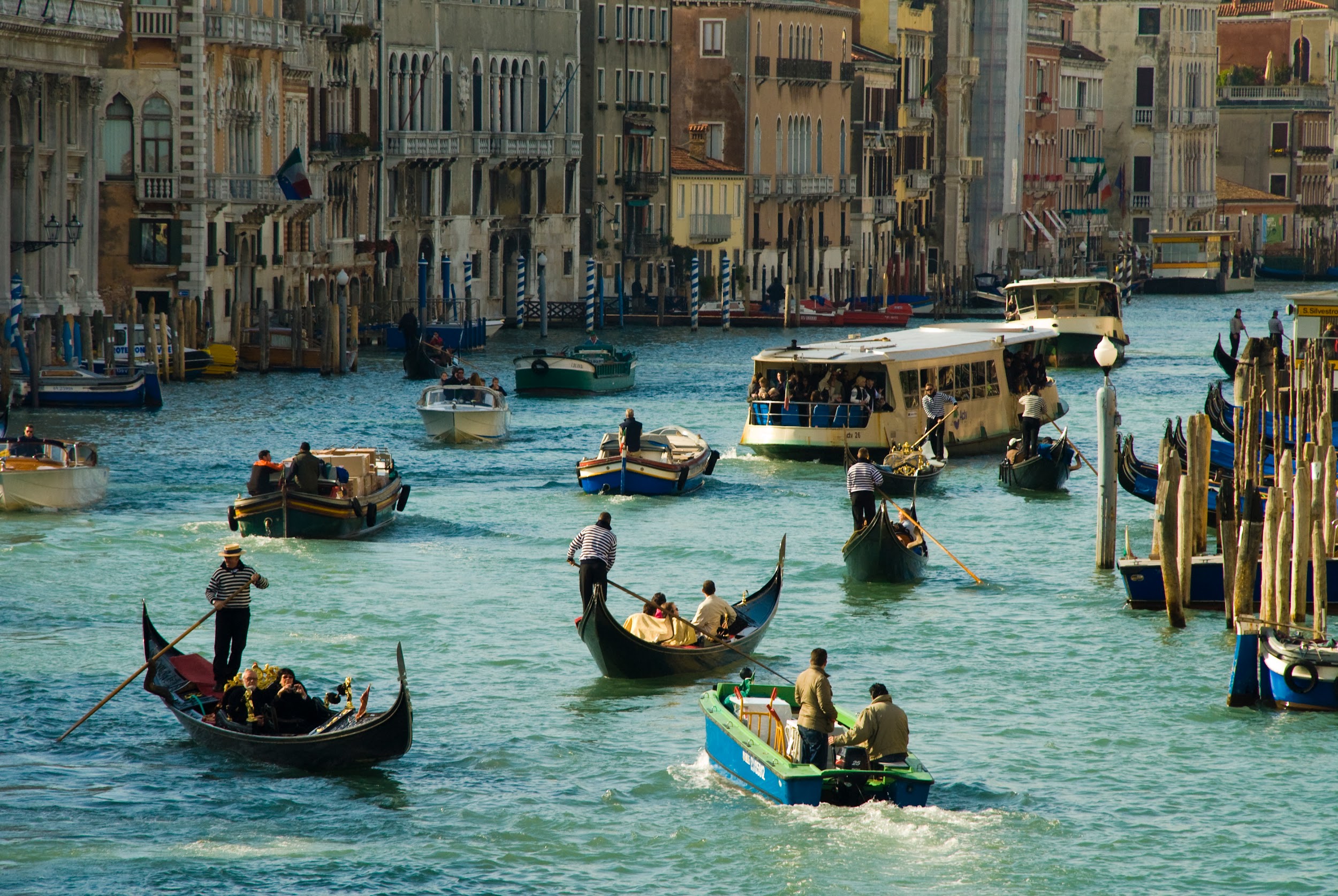 Created a Storytelling Strategy
1
2
Implemented the Strategy
Planned the 35th Anniversary Celebration
3
[Speaker Notes: SAM - Our first result is our creation of a storytelling strategy]
Our Strategy
1
Using Present-Day Tools
Plan 
for the Future
Celebrate the 
Past
Digital Media
Website
Videos
[Speaker Notes: Sam - Our Strategy is to Celebrate the past, as well as Plan for the future, by using present-day tools such as digital media, a website, and videos]
The Tools
1
[Speaker Notes: Sam

We started a social media campaign to increase public outreach of the VPC, and utilized story map software such as ArcGIS for storyboarding strategies. We have chosen these platforms because they are modern, popular, and convenient.]
The Tools
1
[Speaker Notes: Sam
In order to create our storytelling strategy, we utilized these digital tools. 

In addition to the digital media, we also created a new website for the VPC and overhauled previous project data onto it. We did this because we wanted the website to be more maintainable, accessible, and informative than the one created by the 30th anniversary project]
The Tools
1
[Speaker Notes: Sam
In order to create our storytelling strategy, we utilized these digital tools. 

We began a youtube docu-series about the history of the VPC, because videos are a versatile way of storytelling, and we needed versatility for the wide range of projects conducted by the VPC. Also, youtube has a very large audience which will help with publicity.]
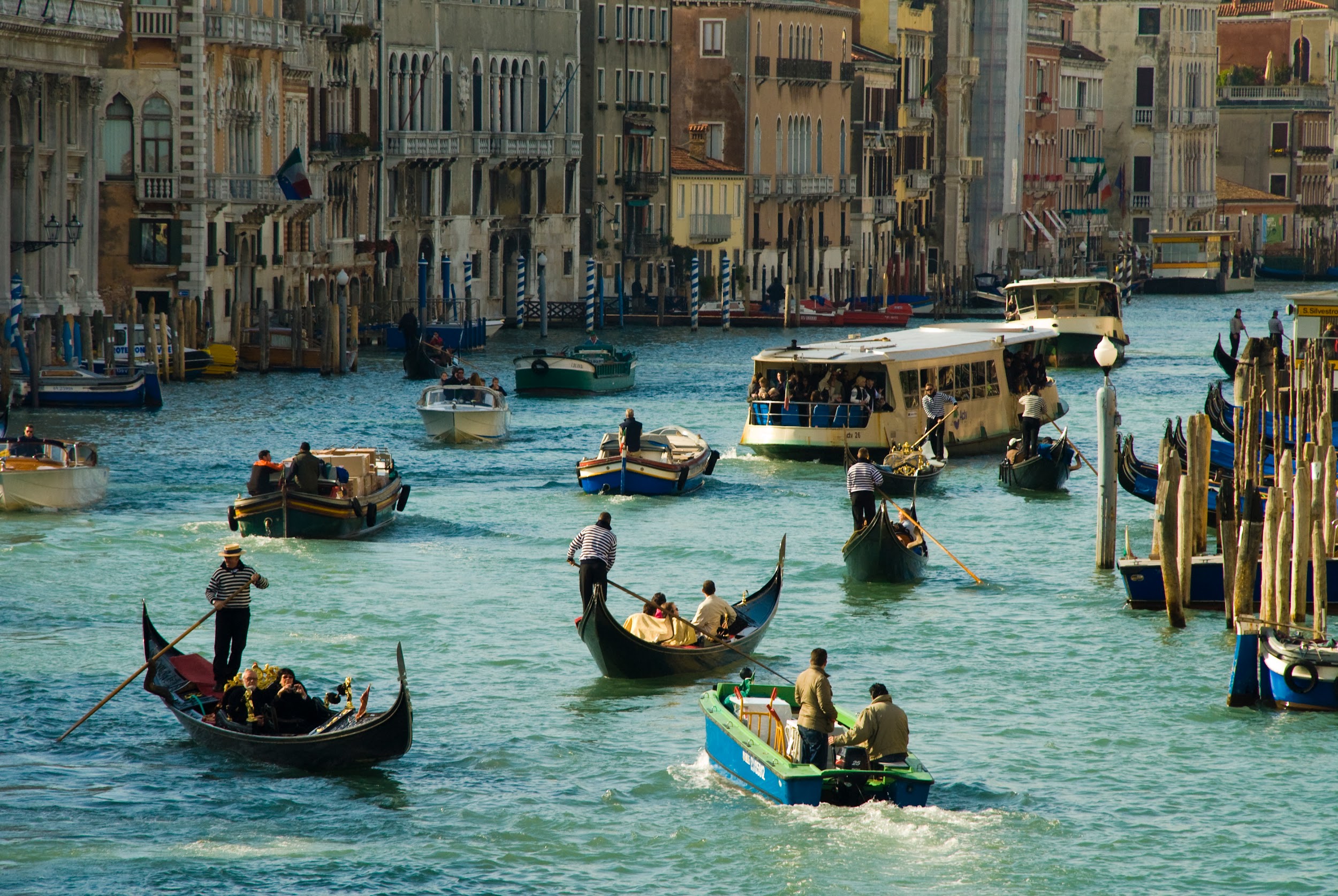 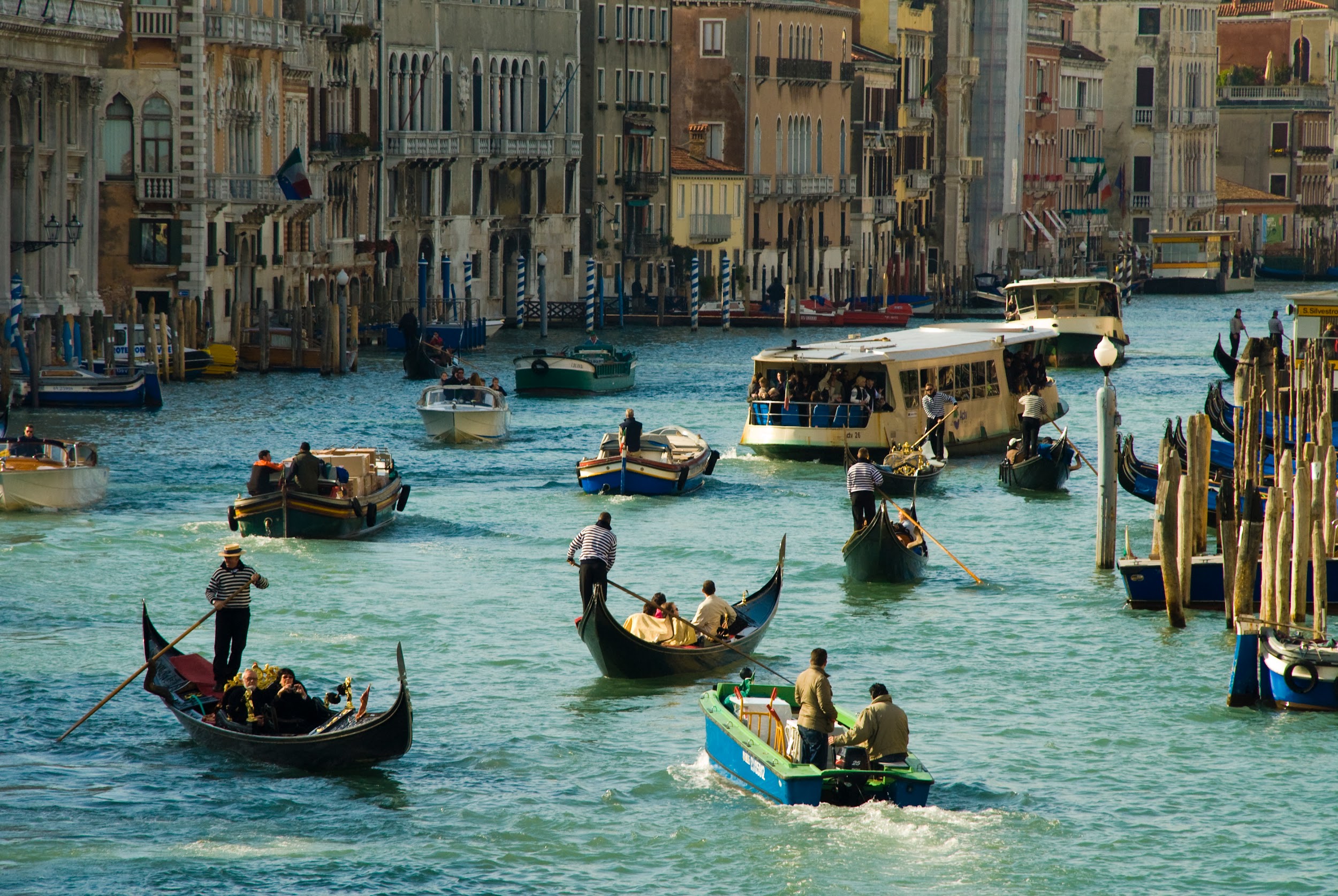 Created a Storytelling Strategy
1
2
Implemented the Strategy
Planned the 35th Anniversary Celebration
3
[Speaker Notes: Nick]
2
Implemented the Strategy
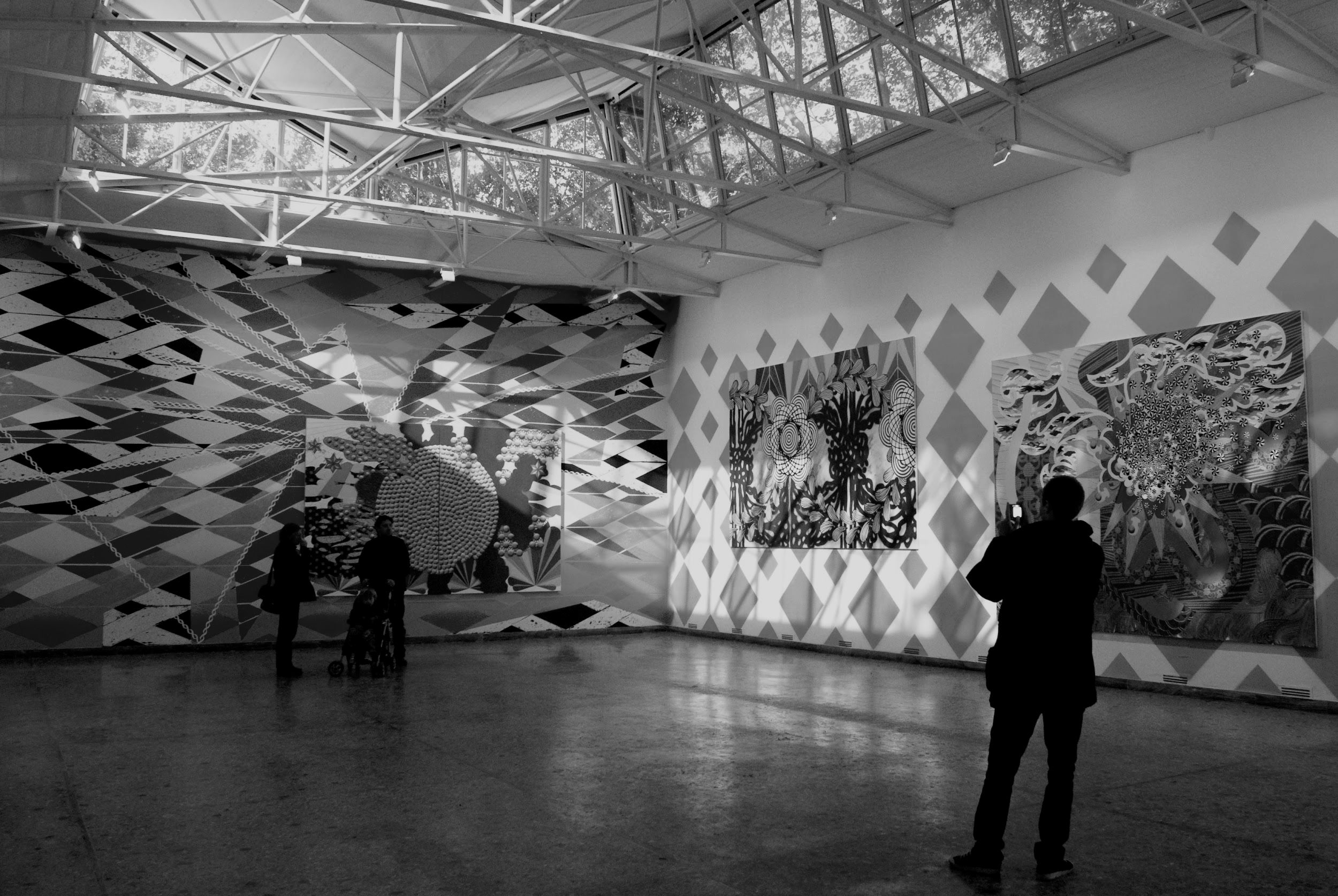 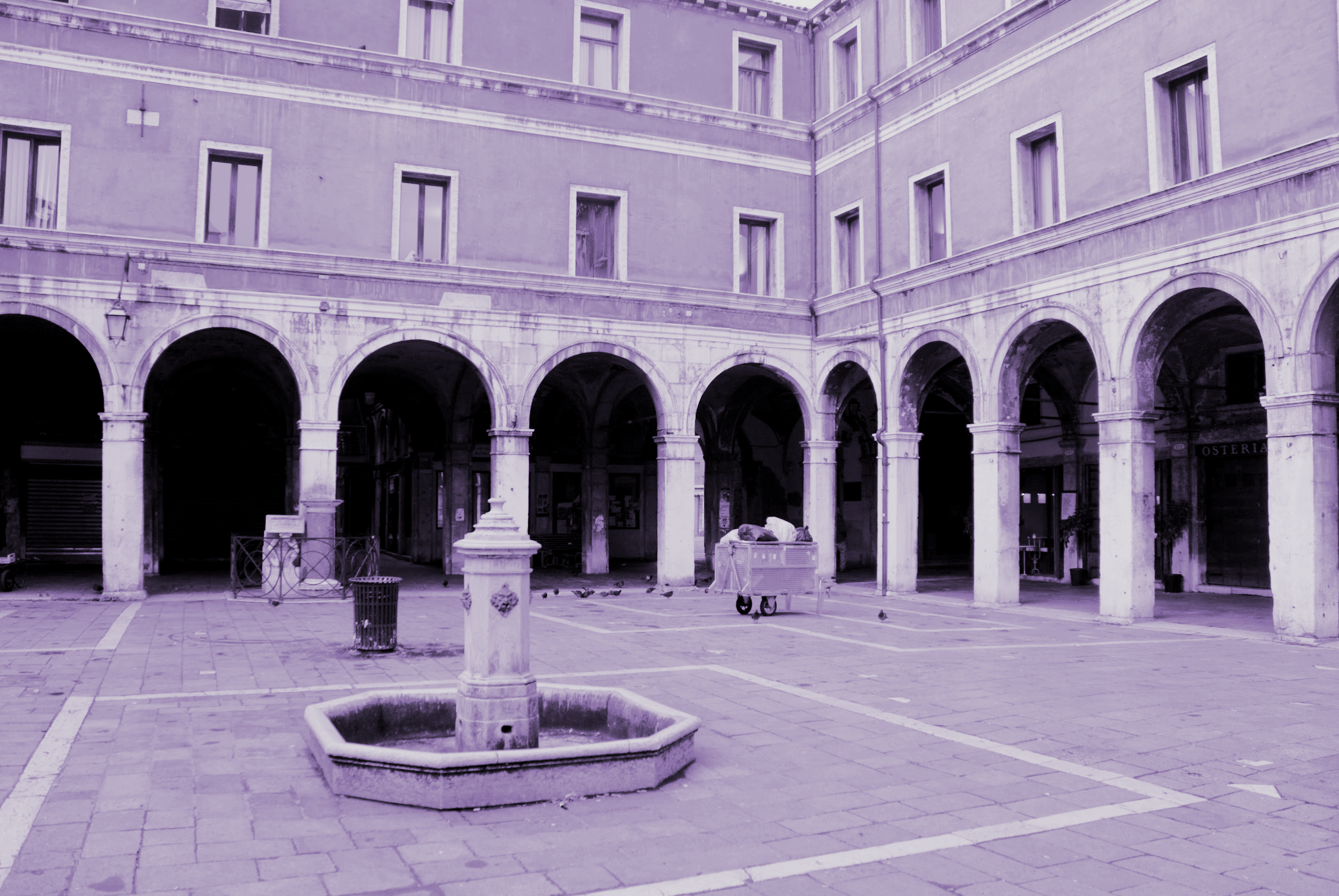 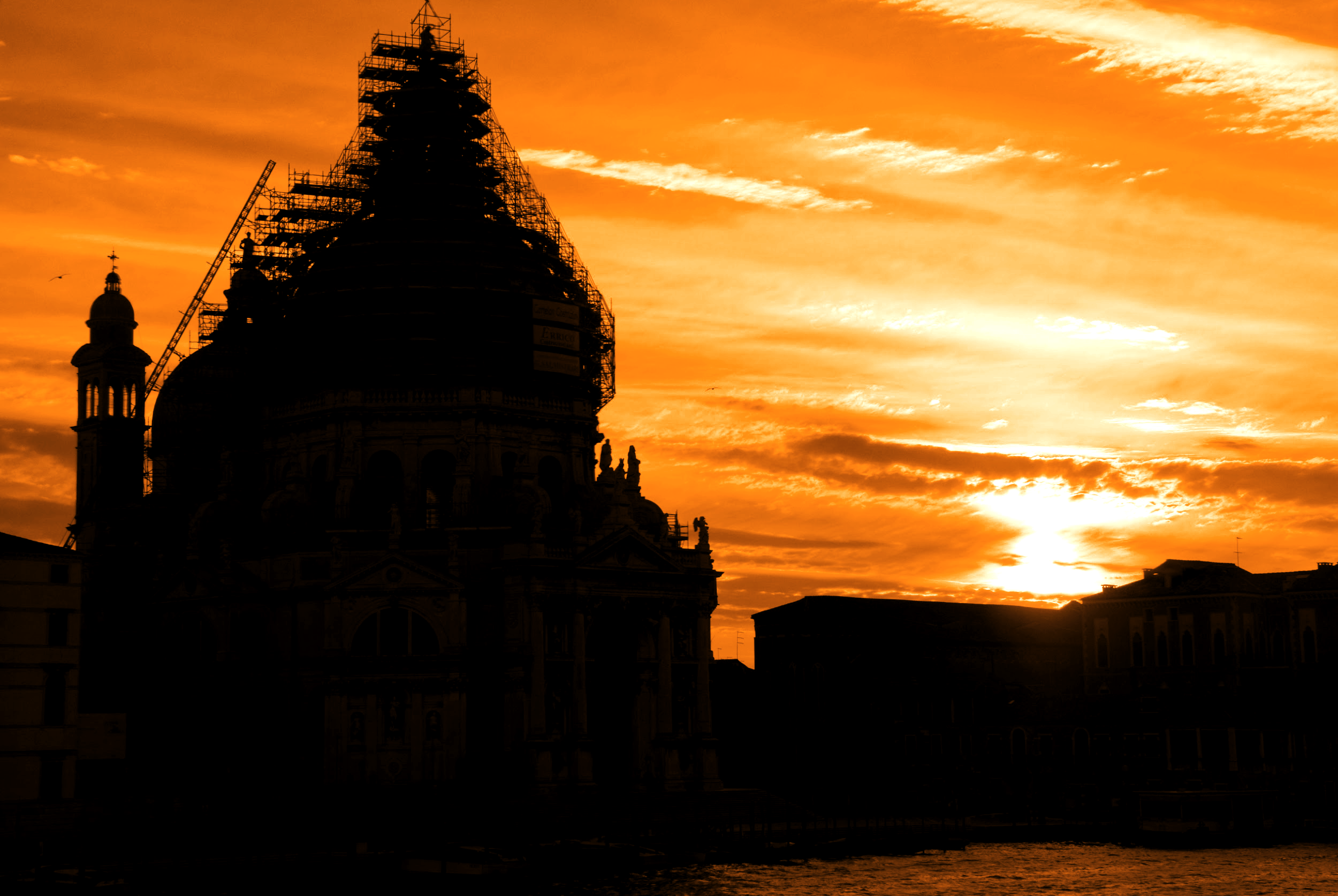 [Speaker Notes: Nick - We split implementing the strategy into 3 parts, those being Content Organization, Production Management, and the creation of our Final Products]
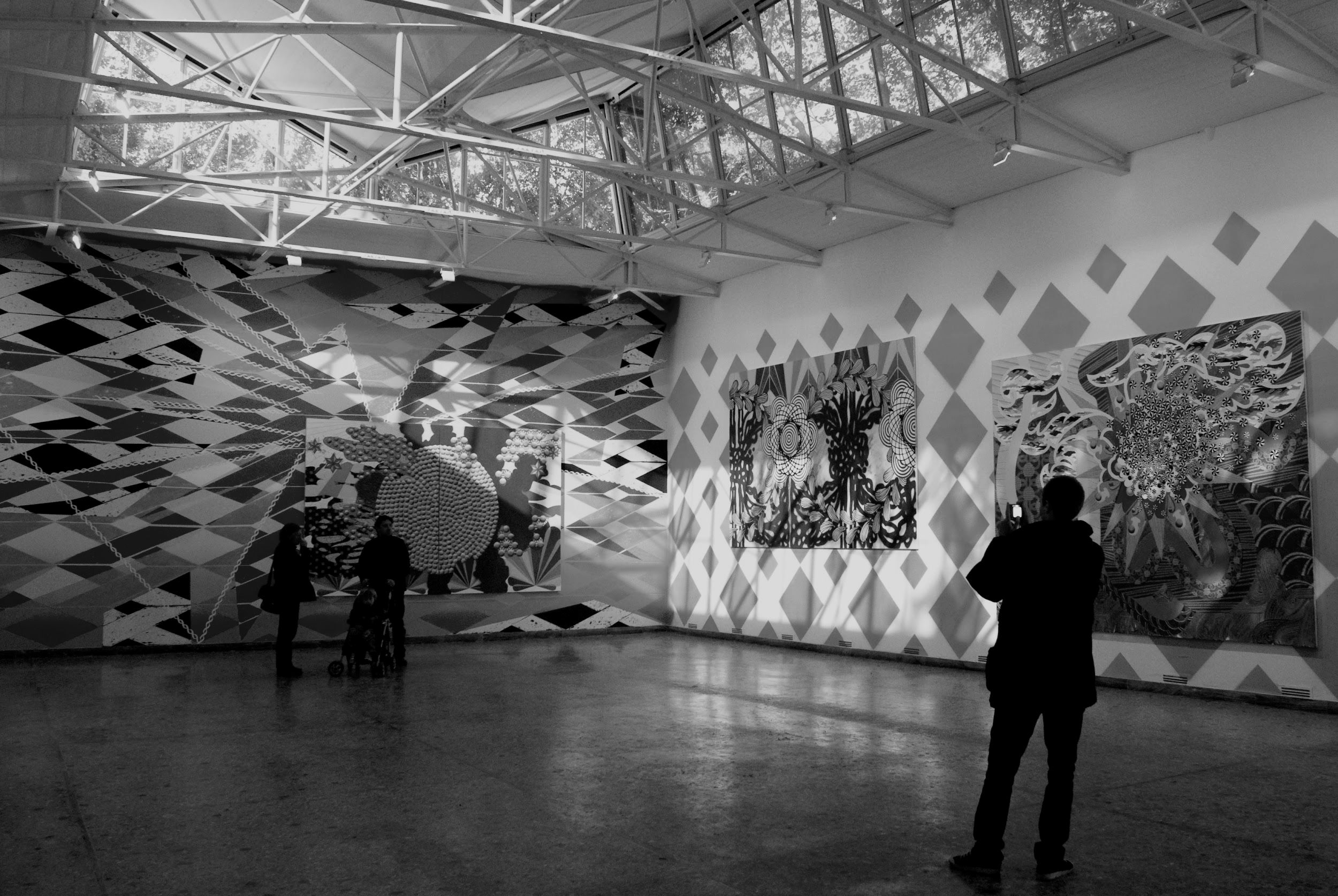 2.1
Content Organization
[Speaker Notes: Nick]
2.1 Content Organization
Content Organization
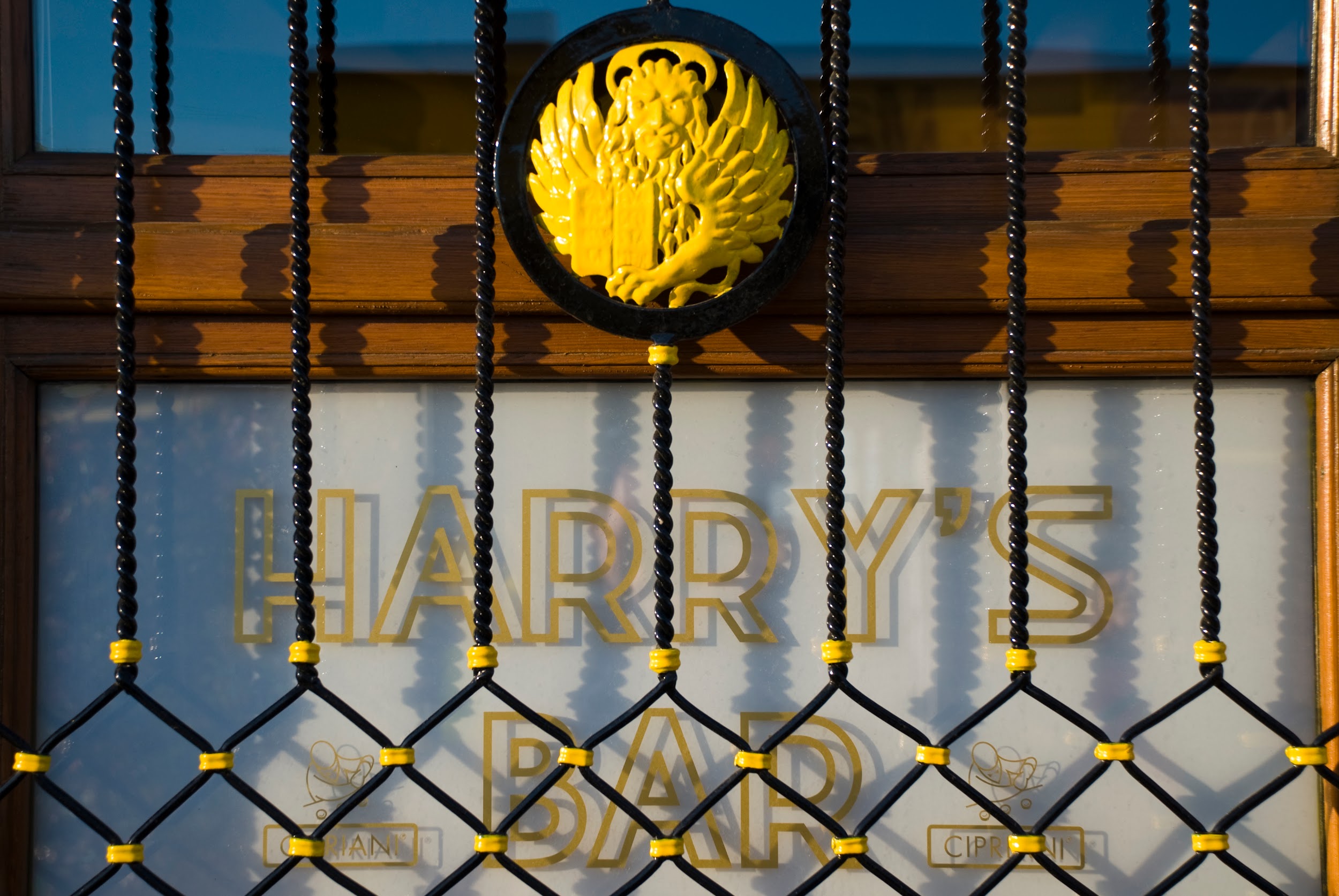 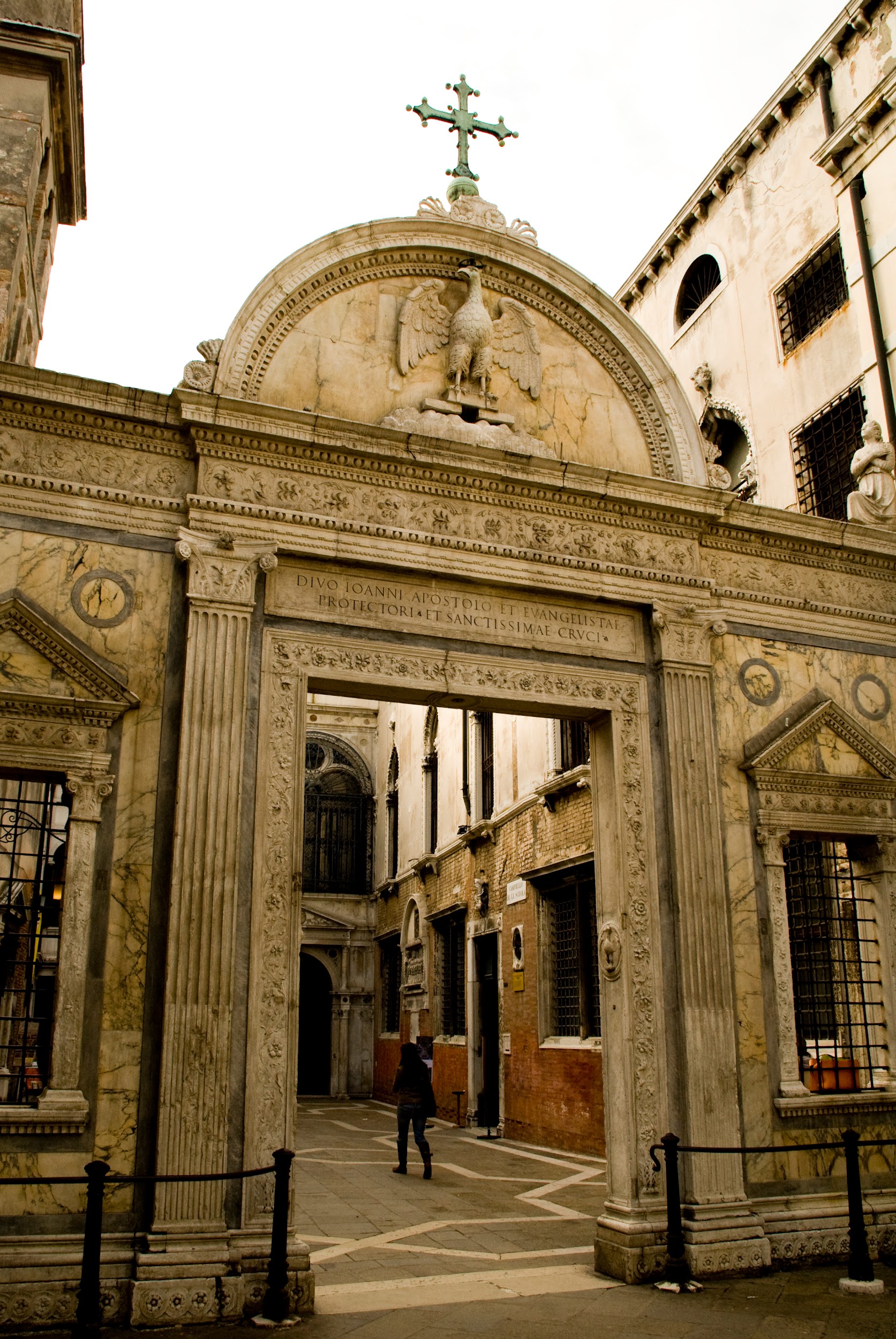 Created a structure for documentary storytelling.
Tourism and Demographics
Heritage
Read through all past VPC projects.
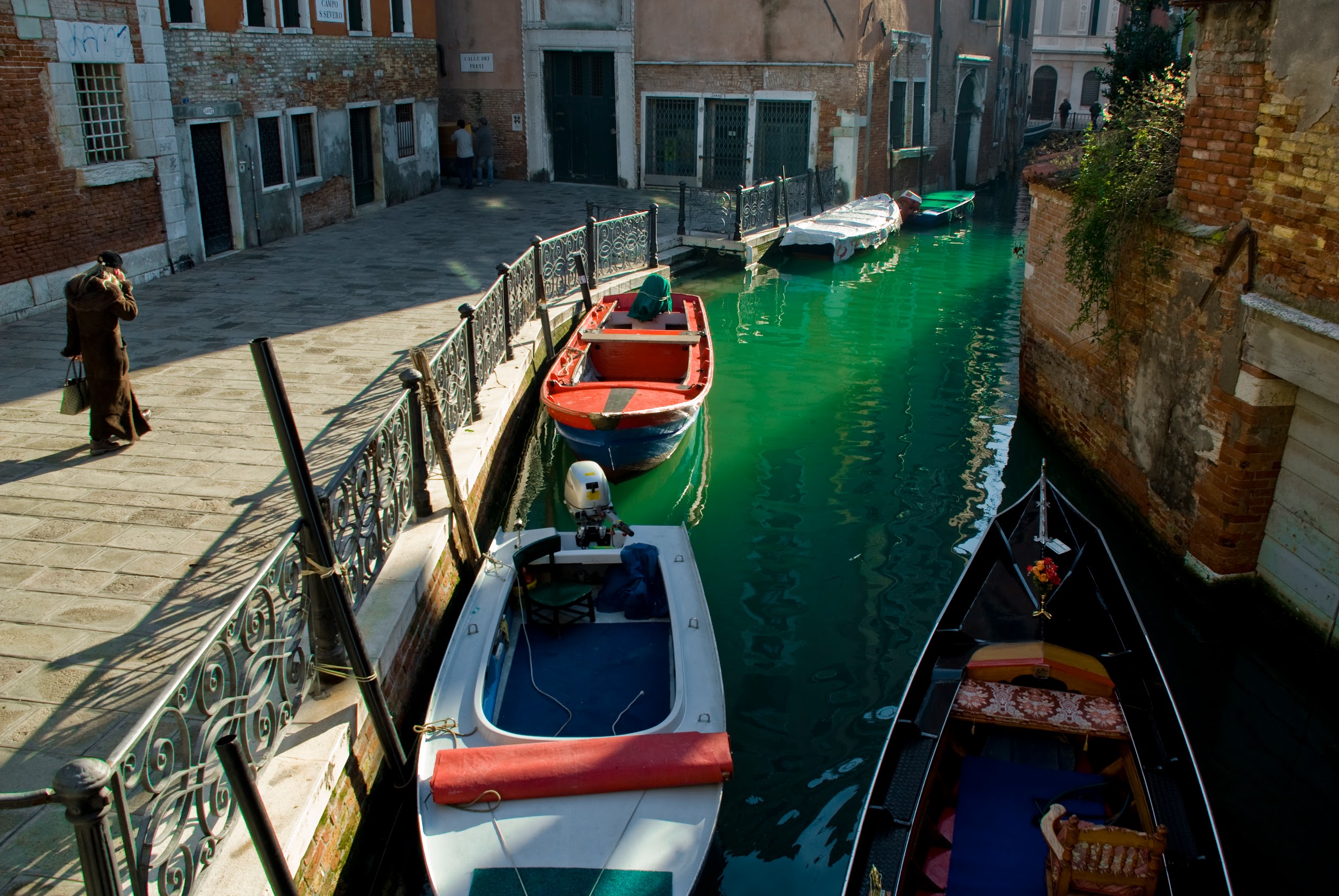 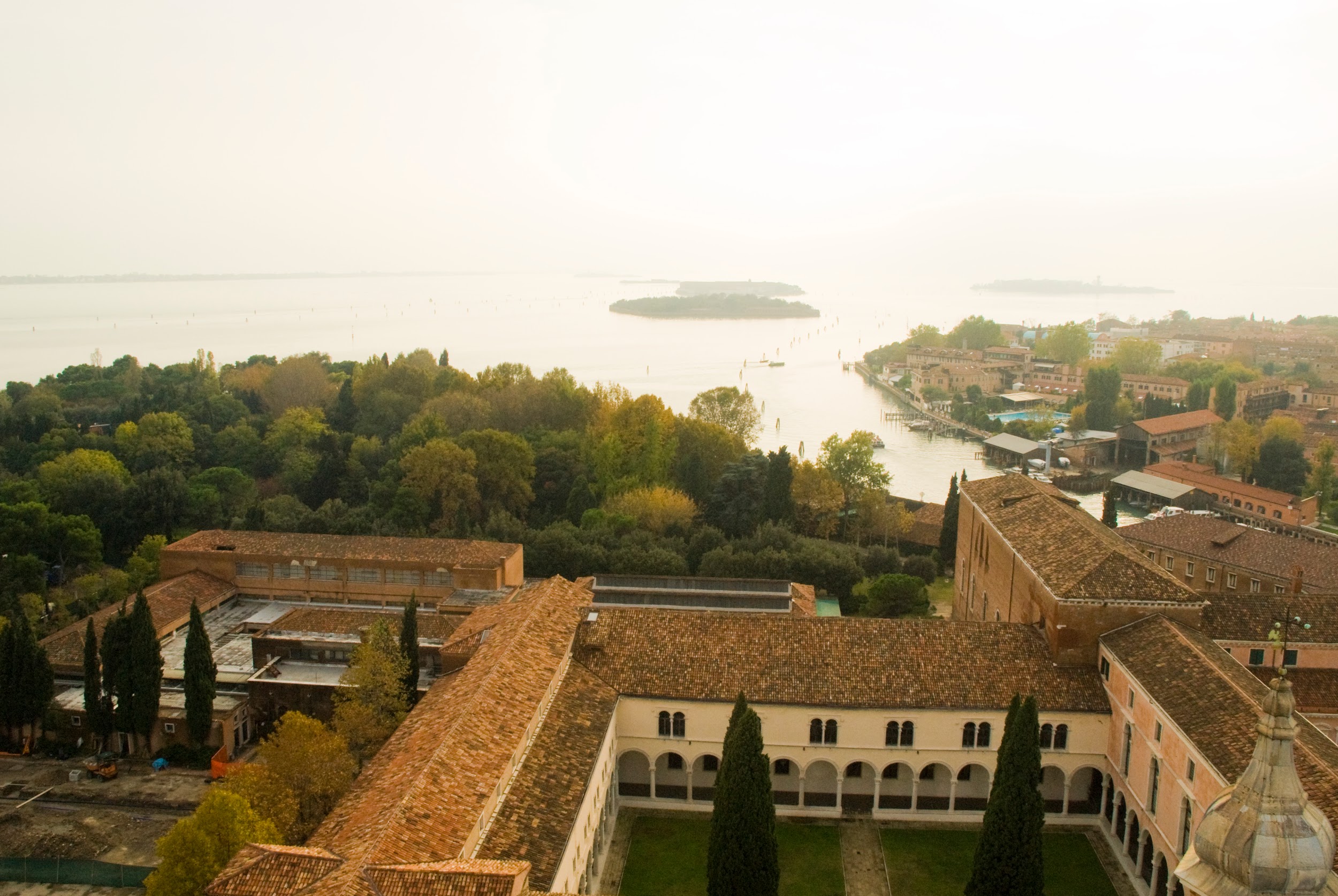 Sorted into small categories based on topics.
Urban Infrastructure
Environment
Grouped topics into larger theme categories.
[Speaker Notes: Nick -  To begin creating a structure. We started by reading all of the previous vpc research projects and grouping them into 4 main categories. Those being heritage, Tourism and demographics, urban infrastructure, and environment. This was an essential step in creating a storytelling structure for our documentary]
2.1 Content Organization
Heritage Topics
Outdoor Art
Architecture
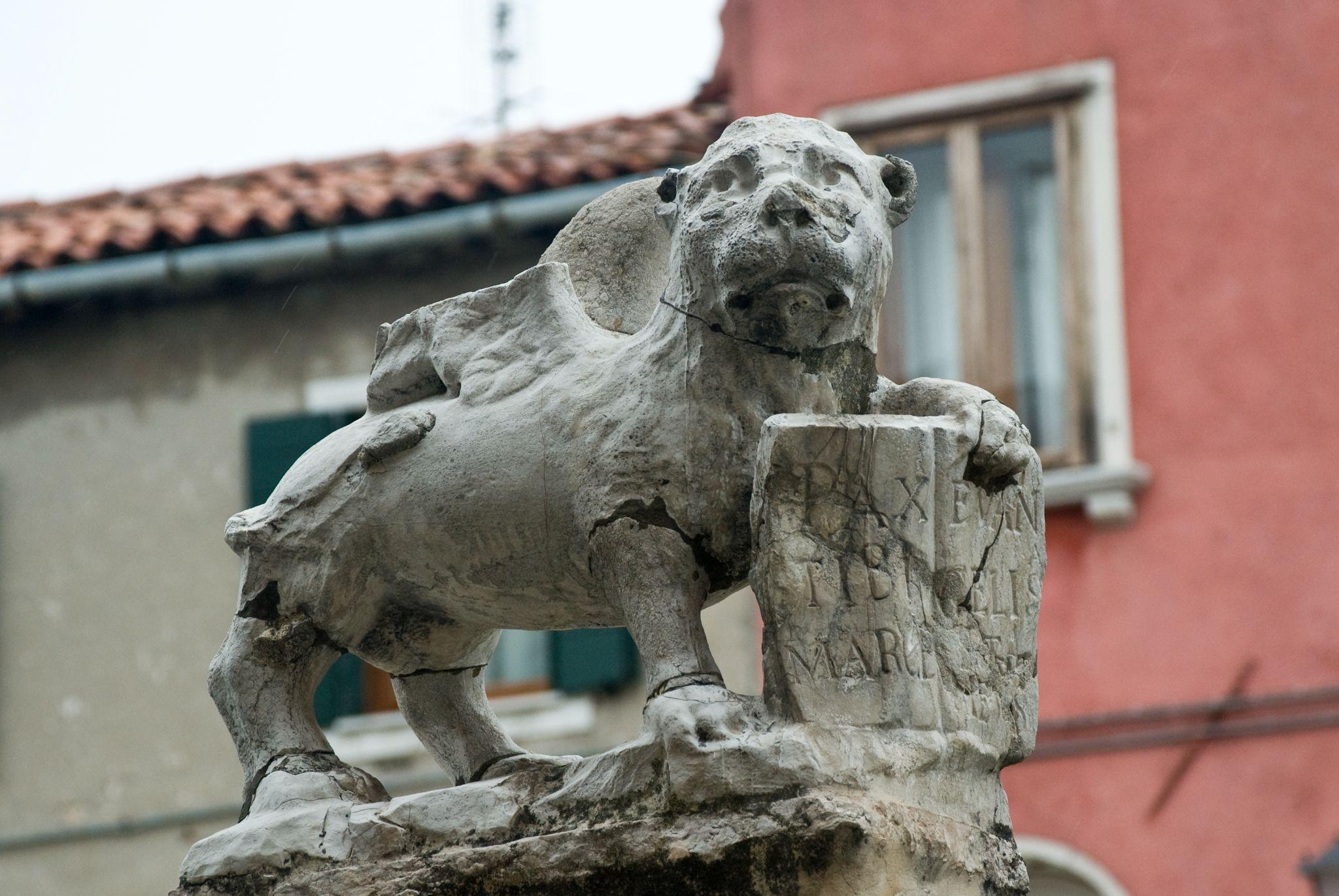 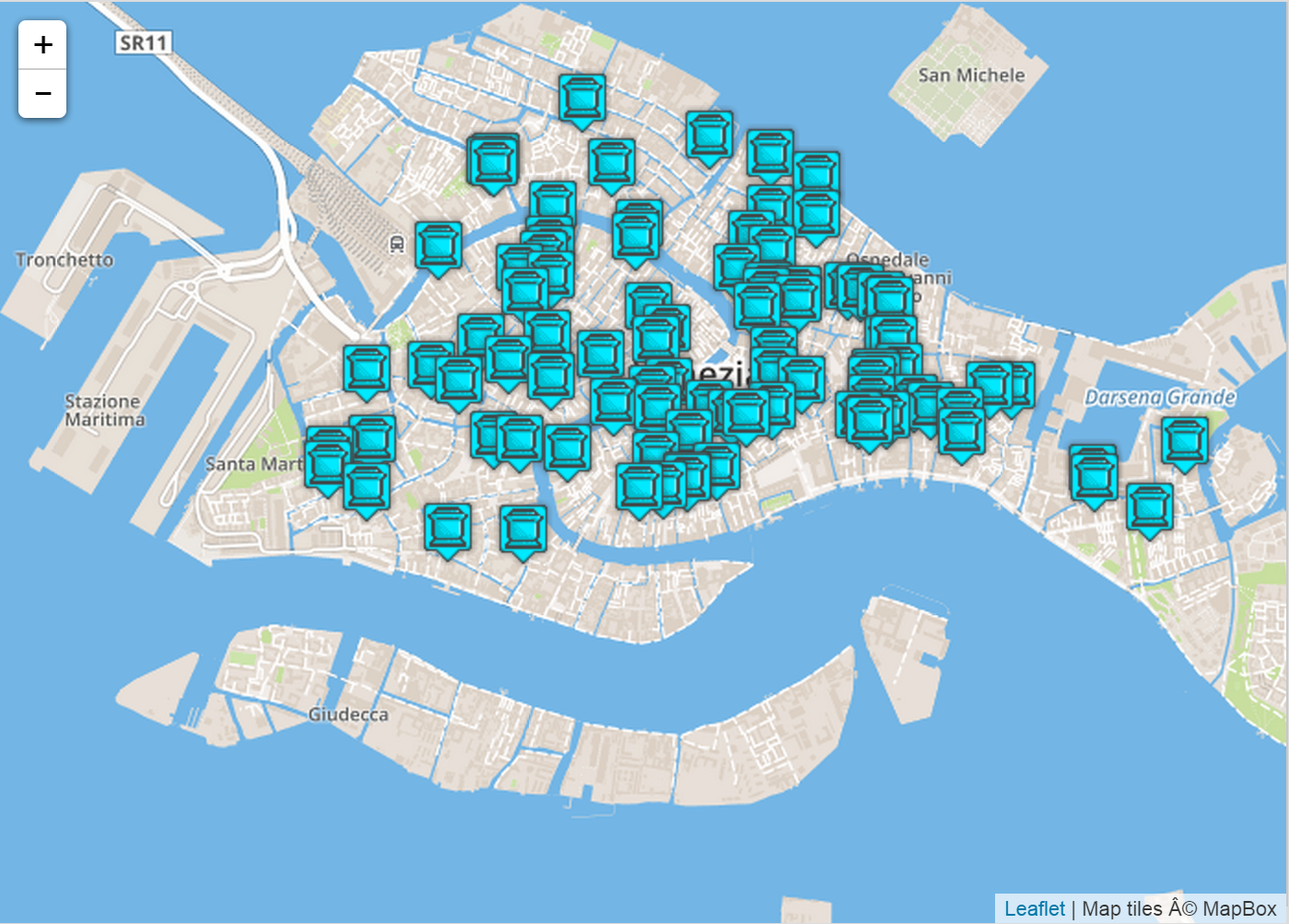 Heritage
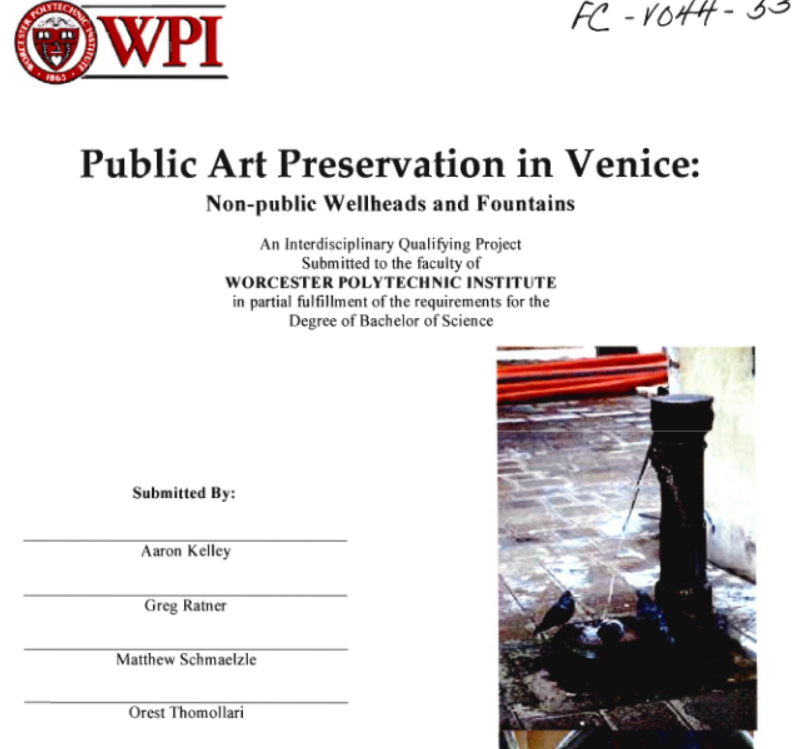 Churches
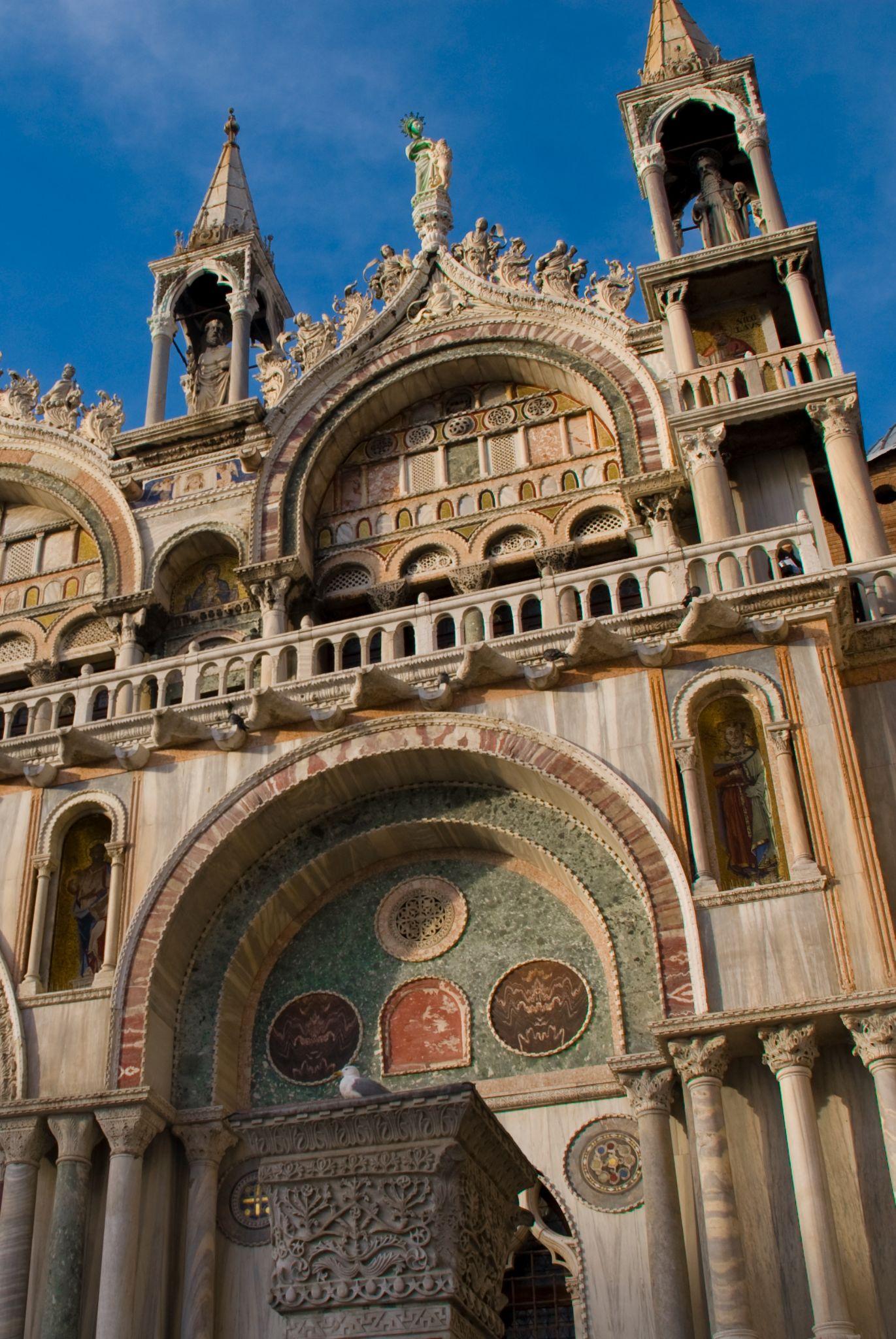 [Speaker Notes: Hayden-  

Photos: 
Map: IQP that mapped wellheads in venice overtime
Church: church
text: example IQP about public art preservation 
statue: example of outdoor art]
2.1 Content Organization
Architecture
Heritage
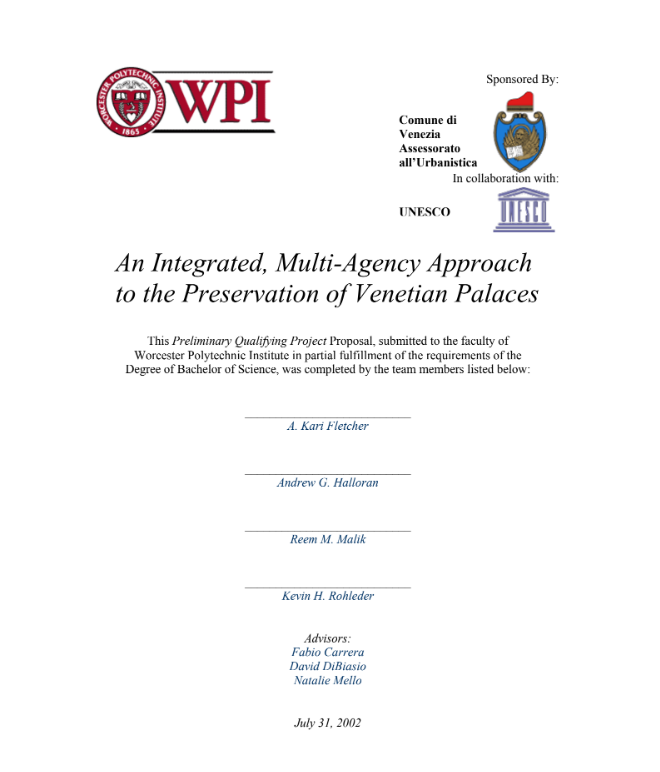 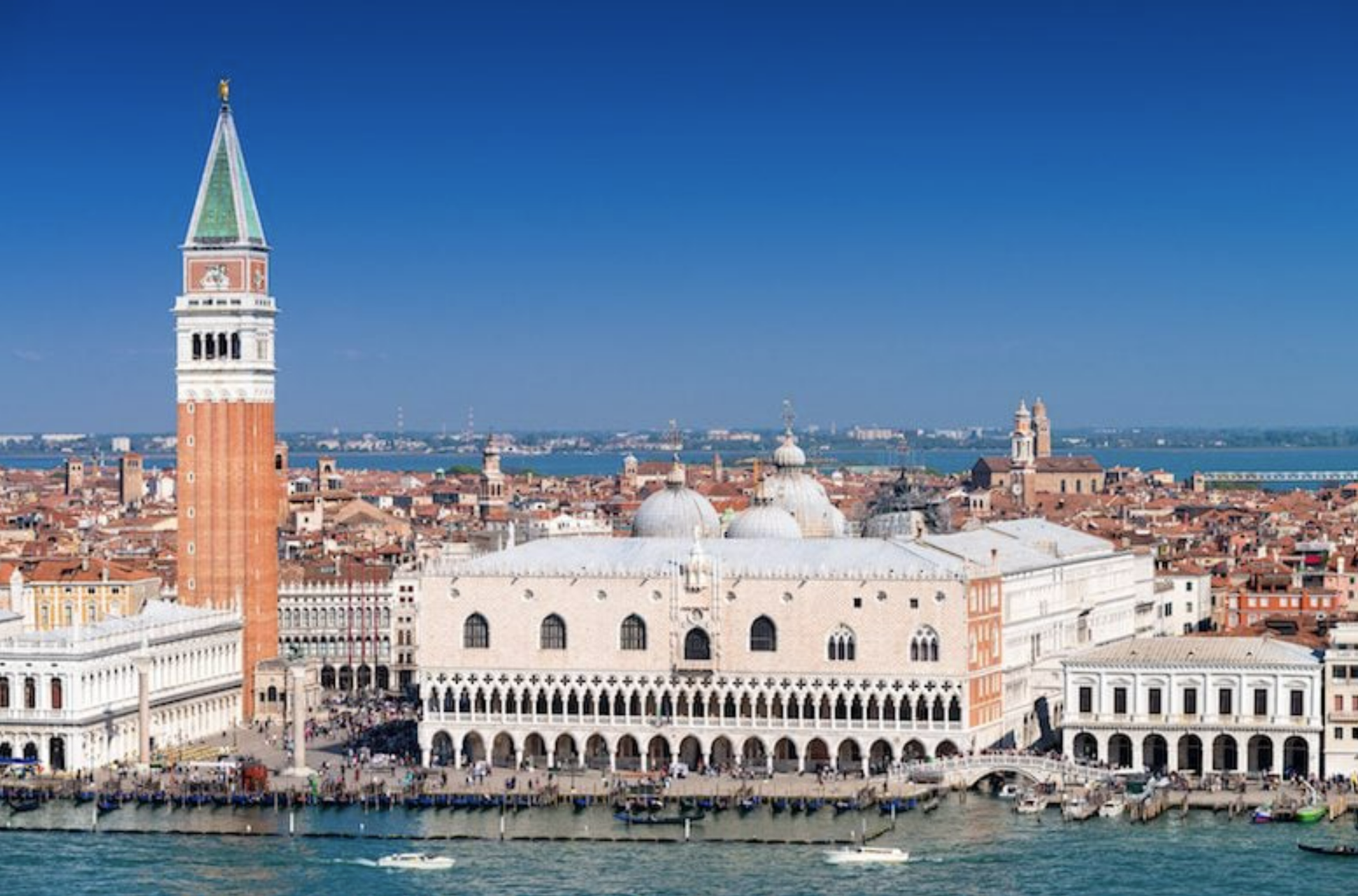 Entrances
Bell Towers
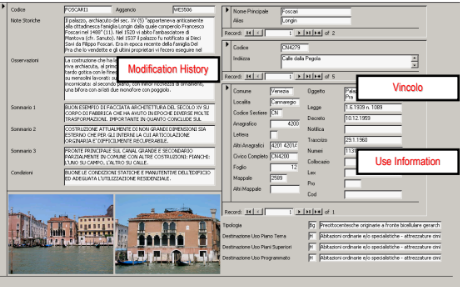 Palazzos
[Speaker Notes: Hayden - outdoor art, projects involve mapping and creating preservation guides]
2.1 Content Organization
Outdoor Art
Heritage
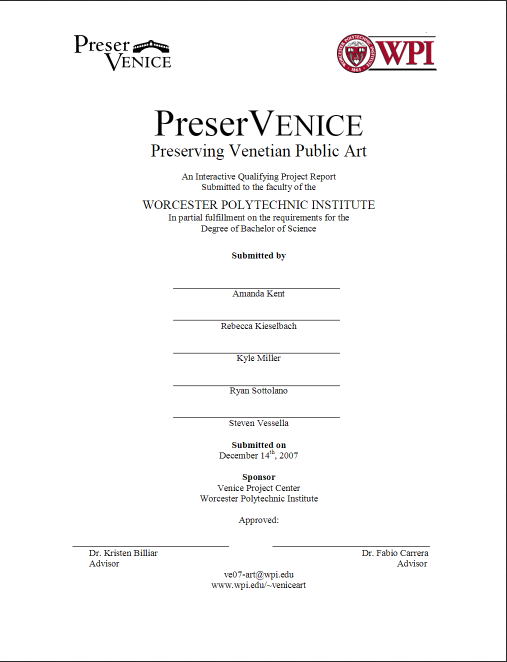 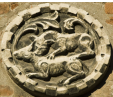 Public Art
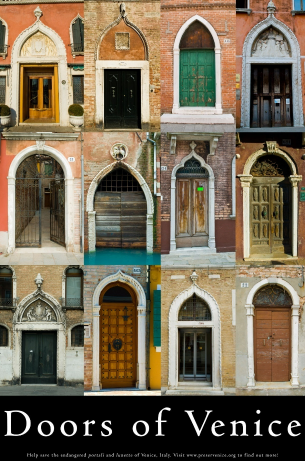 Coat of Arms
Sculptures
[Speaker Notes: Hayden]
2.1 Content Organization
Churches
Heritage
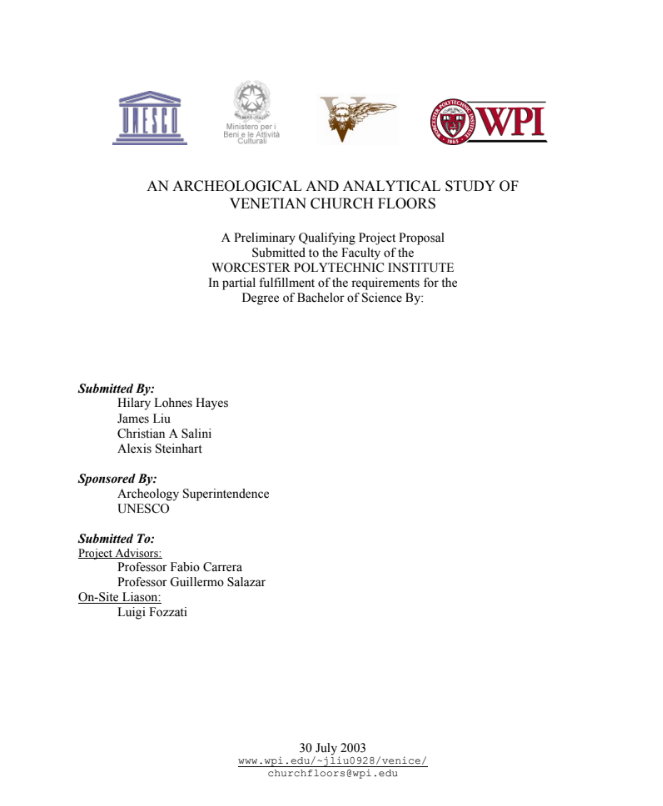 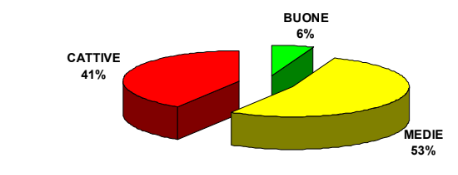 Floors
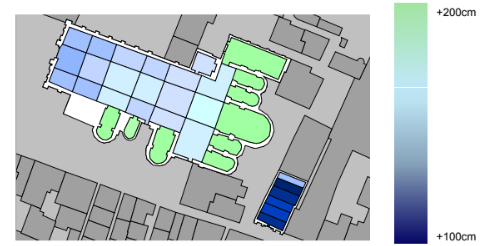 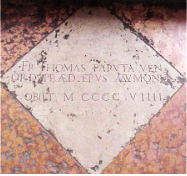 Repurposing
[Speaker Notes: Hayden]
2.1 Content Organization
Tourism and Demographics Topics
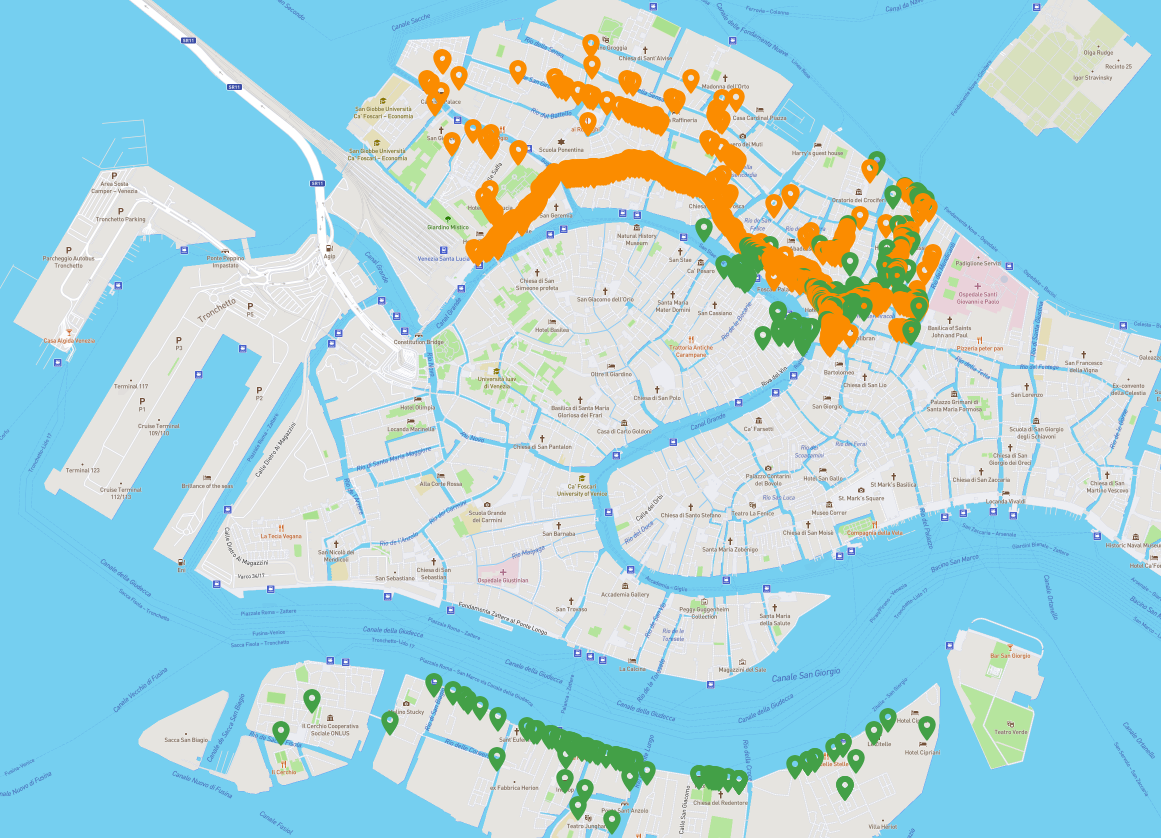 Population
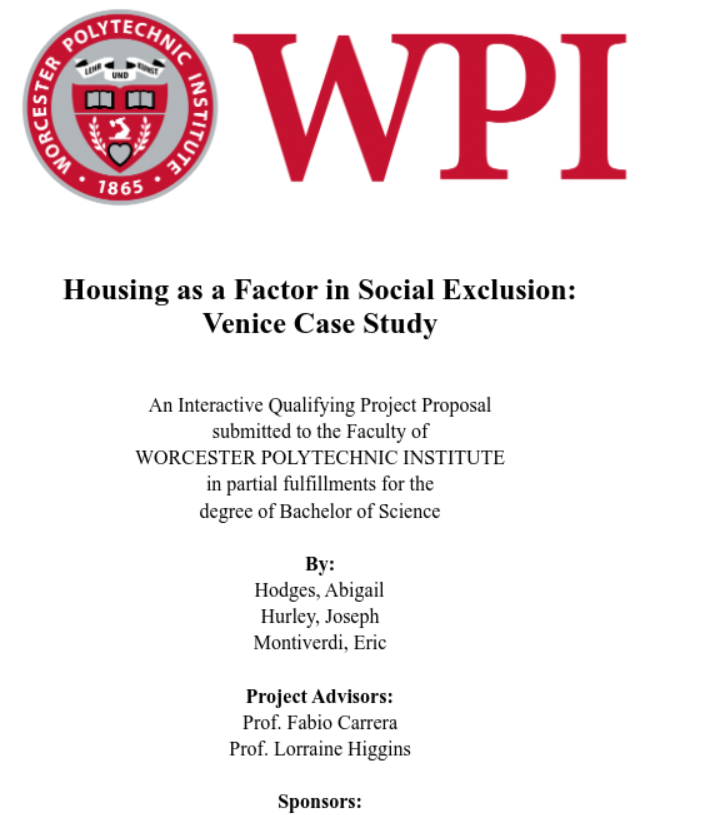 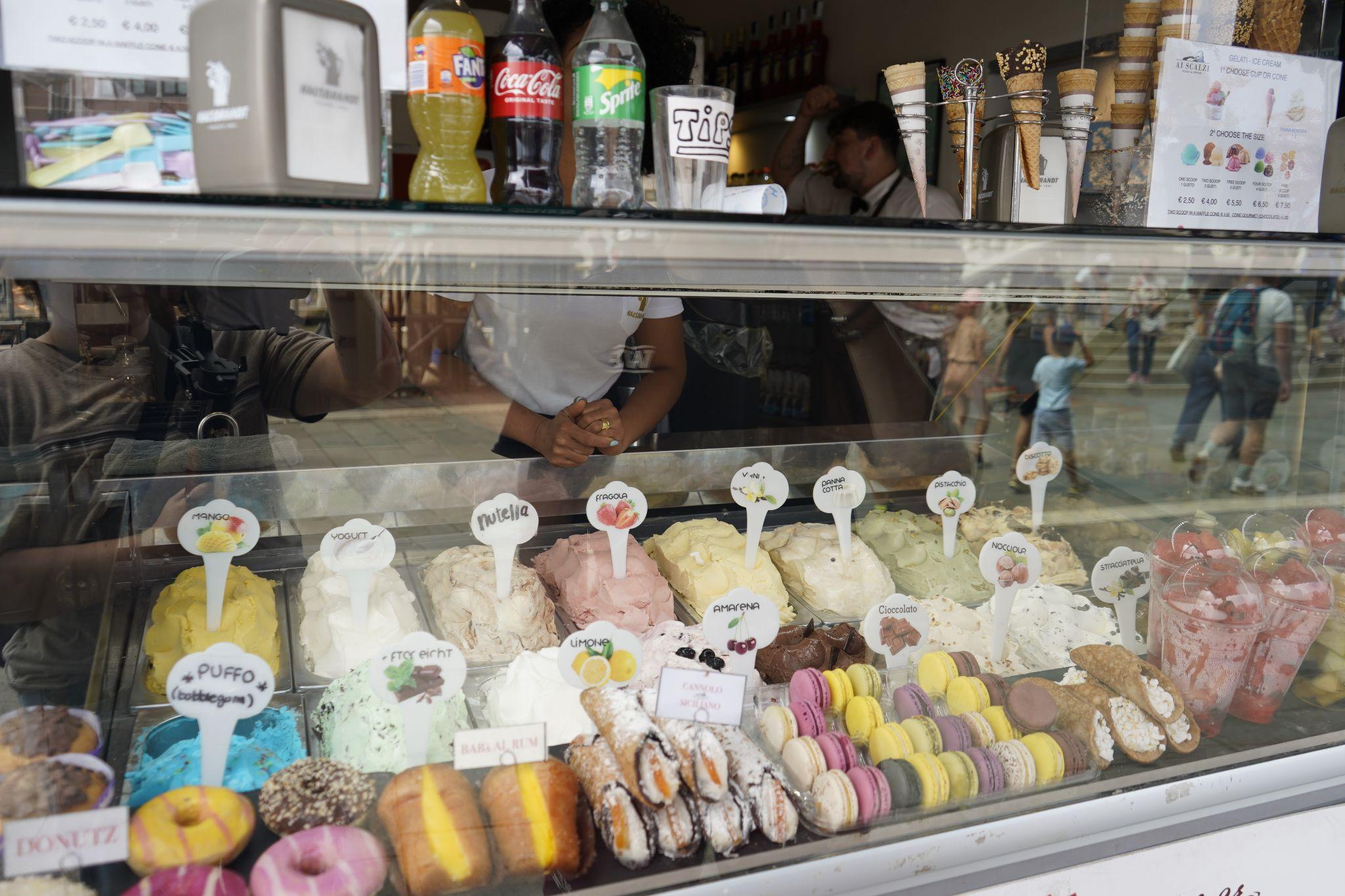 Tourism and Demographics
Tourism
Economics
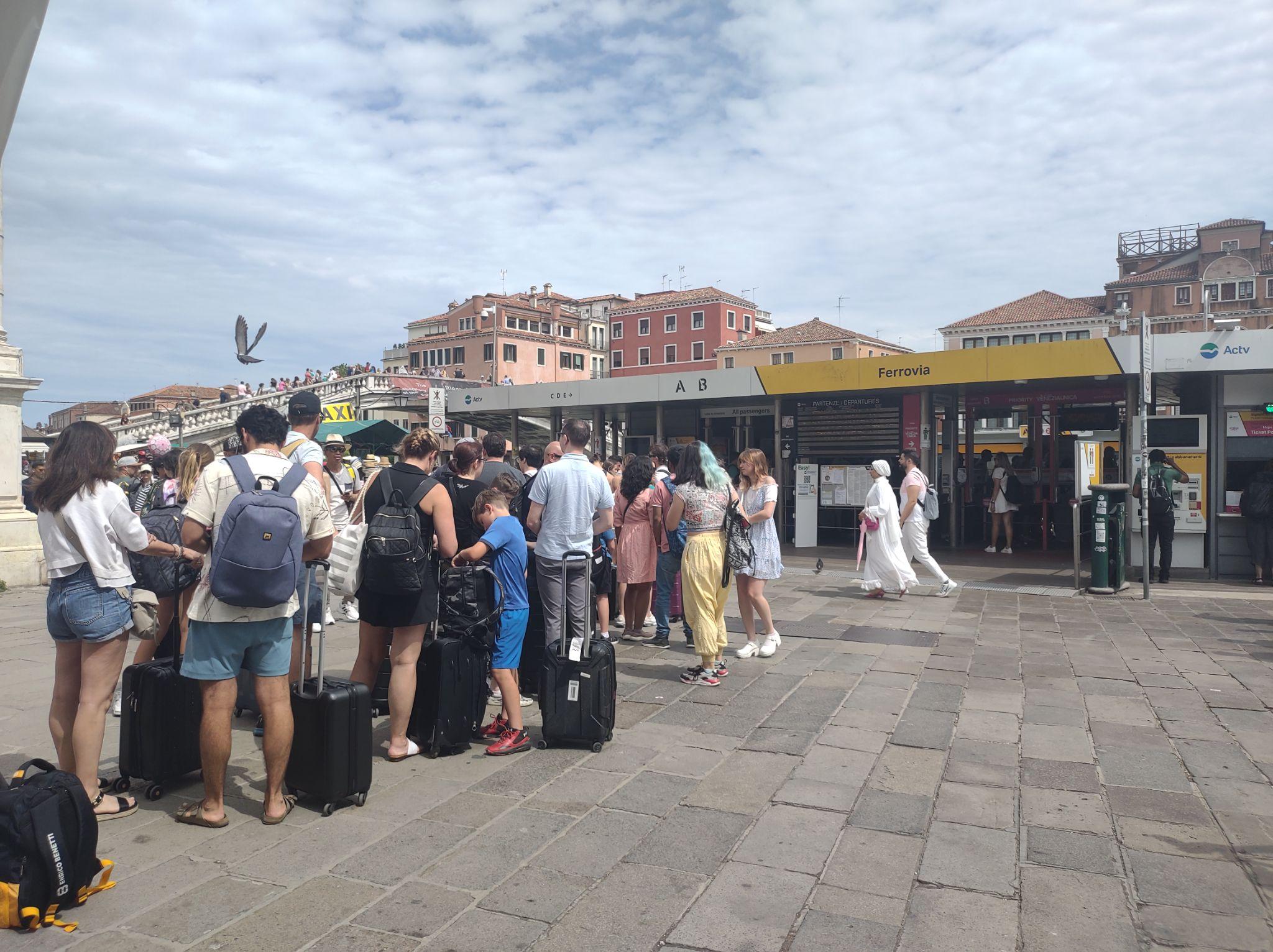 [Speaker Notes: JARED-  Our next theme is tourism and demographics. We have broken this into three topics: population, tourism, and economics]
2.1 Content Organization
Tourism and Demographics
Population
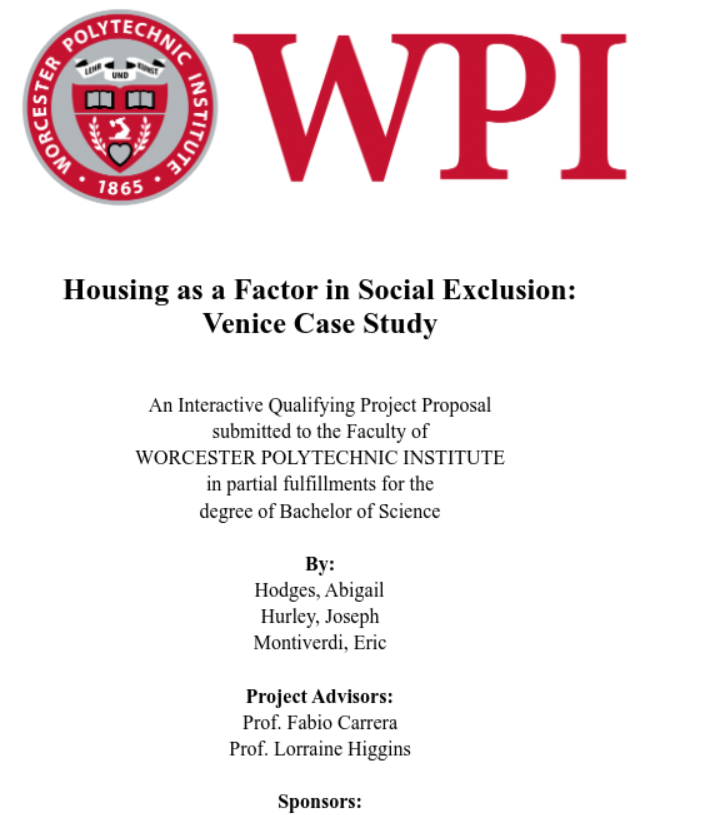 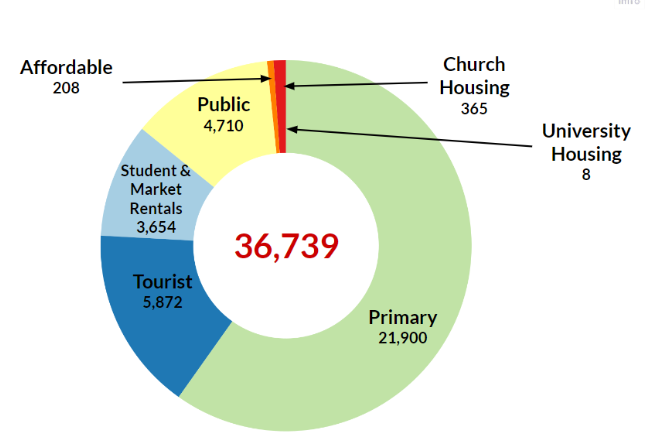 Residents
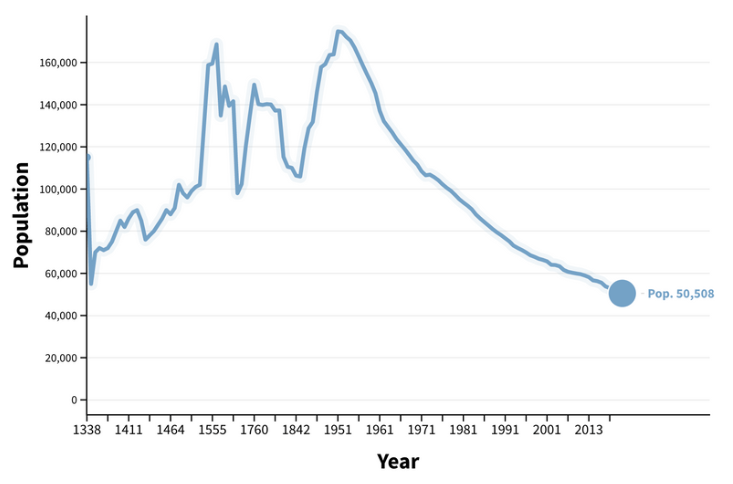 Quality of Life
[Speaker Notes: jared: Projects within the topic of population study the quality of life of the residents of Venice, to understand why the population is declining and how this can be reversed.]
2.1 Content Organization
Tourism and Demographics
Tourism
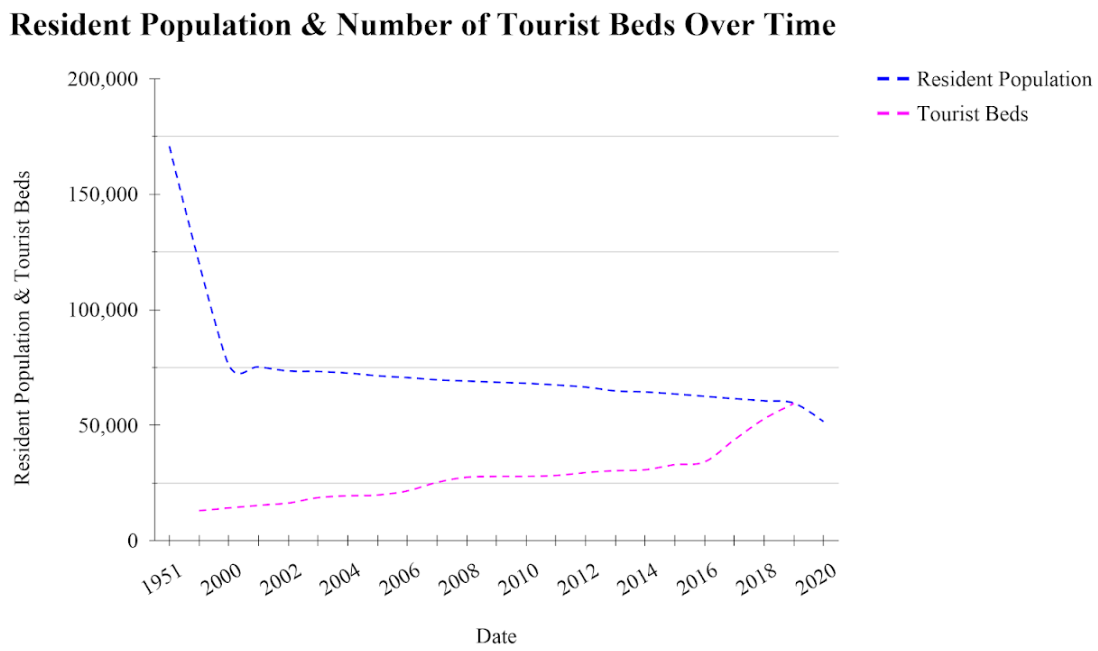 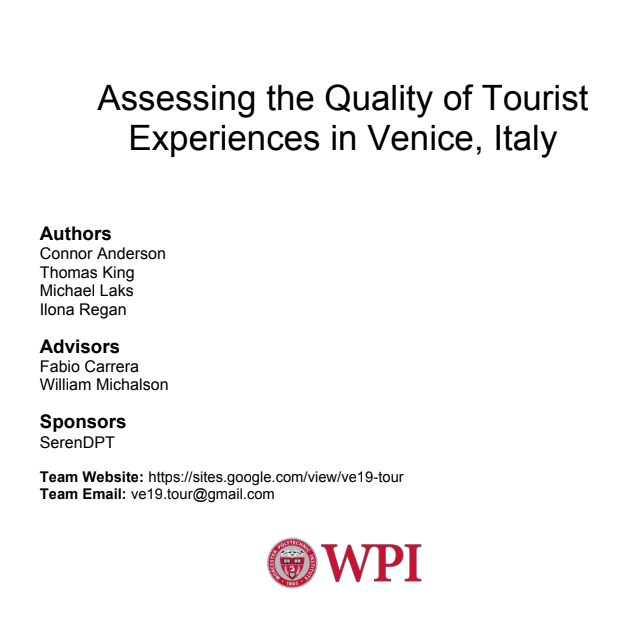 Excursionists
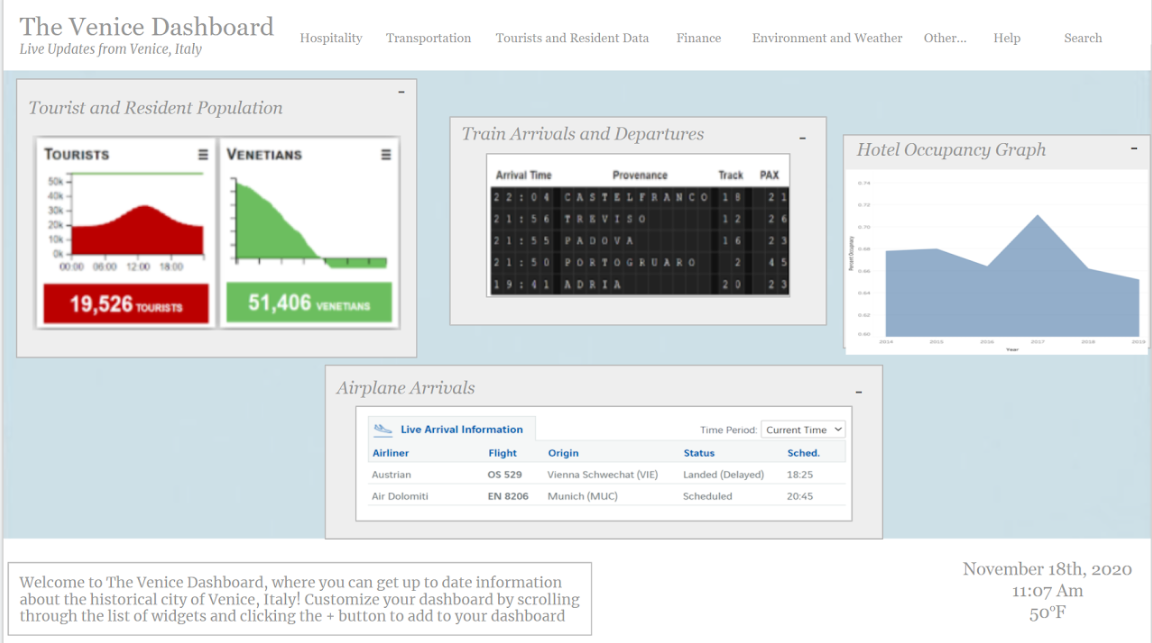 Impacts
[Speaker Notes: jared: The next topic, tourism, relates to projects that have researched the impacts of tourists on the city of Venice, including understanding the different types of tourists, such as excursionists who are tourists that only stay in Venice for a day-trip without staying overnight in the city.]
2.1 Content Organization
Tourism and Demographics
Economics
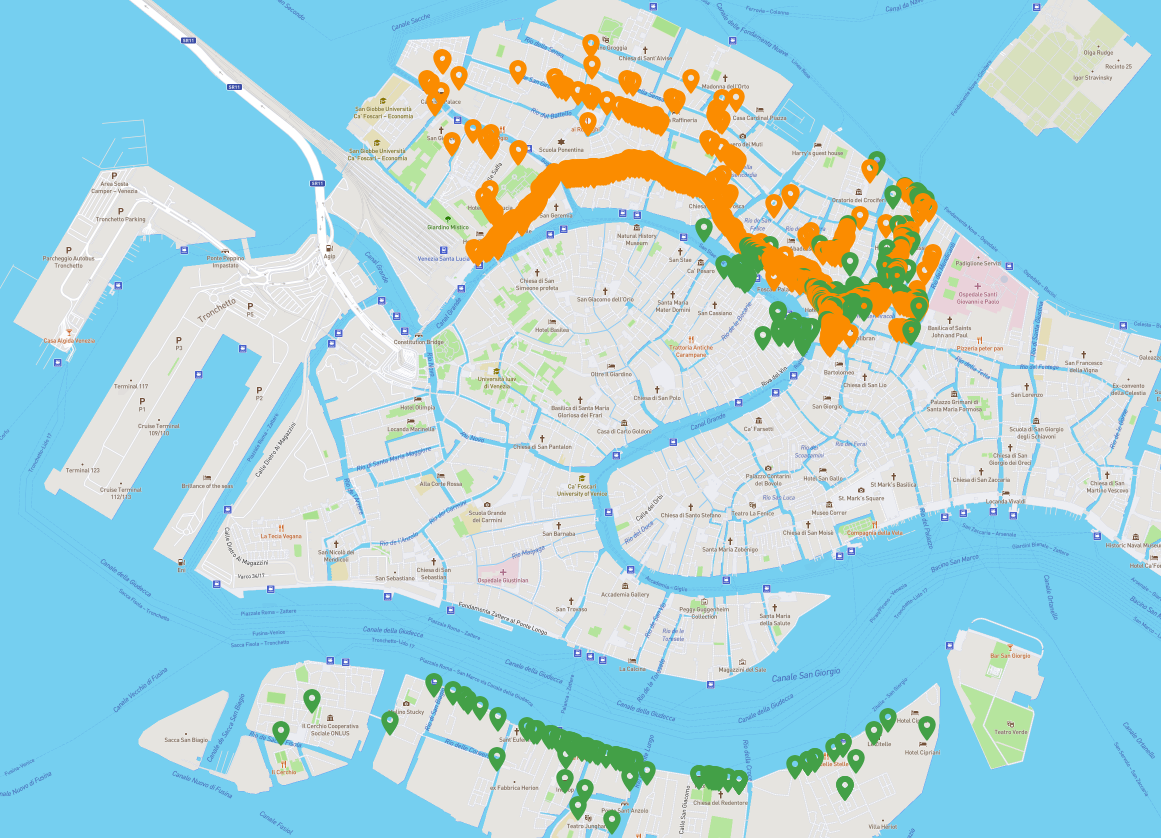 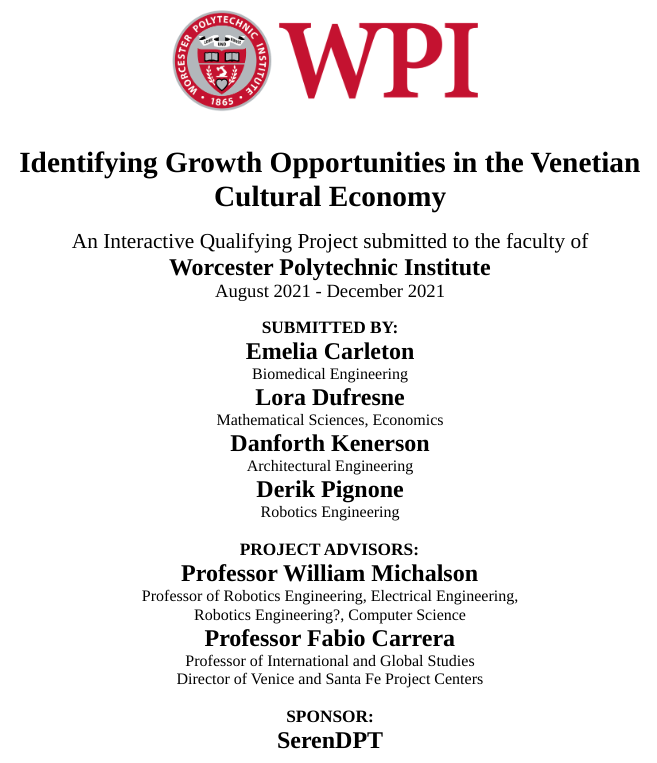 Job Market
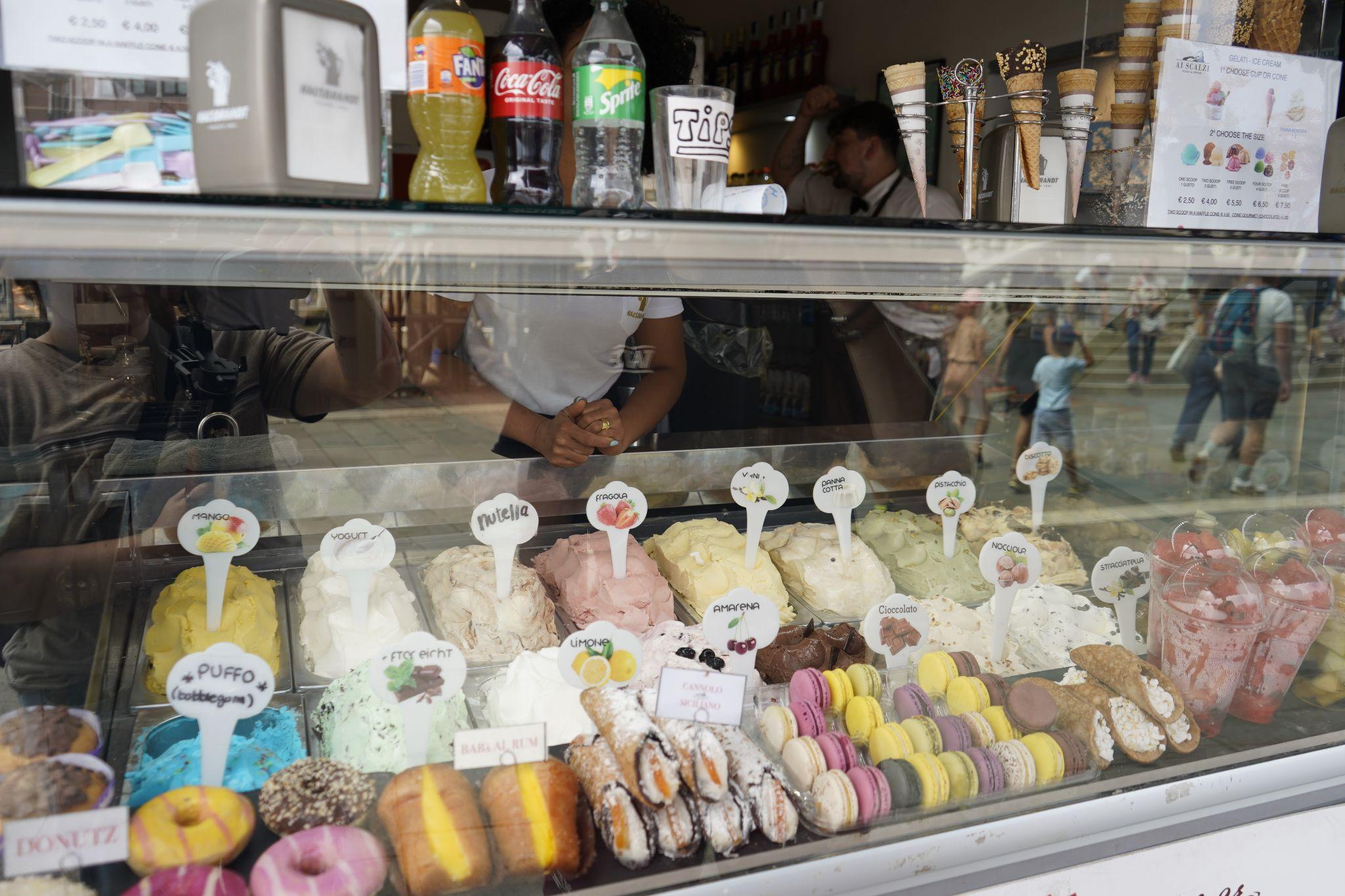 Local Businesses
[Speaker Notes: jared: The final topic within tourism and demographics is economics. Specifically, projects in this area research the job market and availability of jobs for locals in Venice, and the decline of local businesses in the city due to the takeover of tourist-catered buildings.]
2.1 Content Organization
Urban Infrastructure Topics
Canals
Bridges
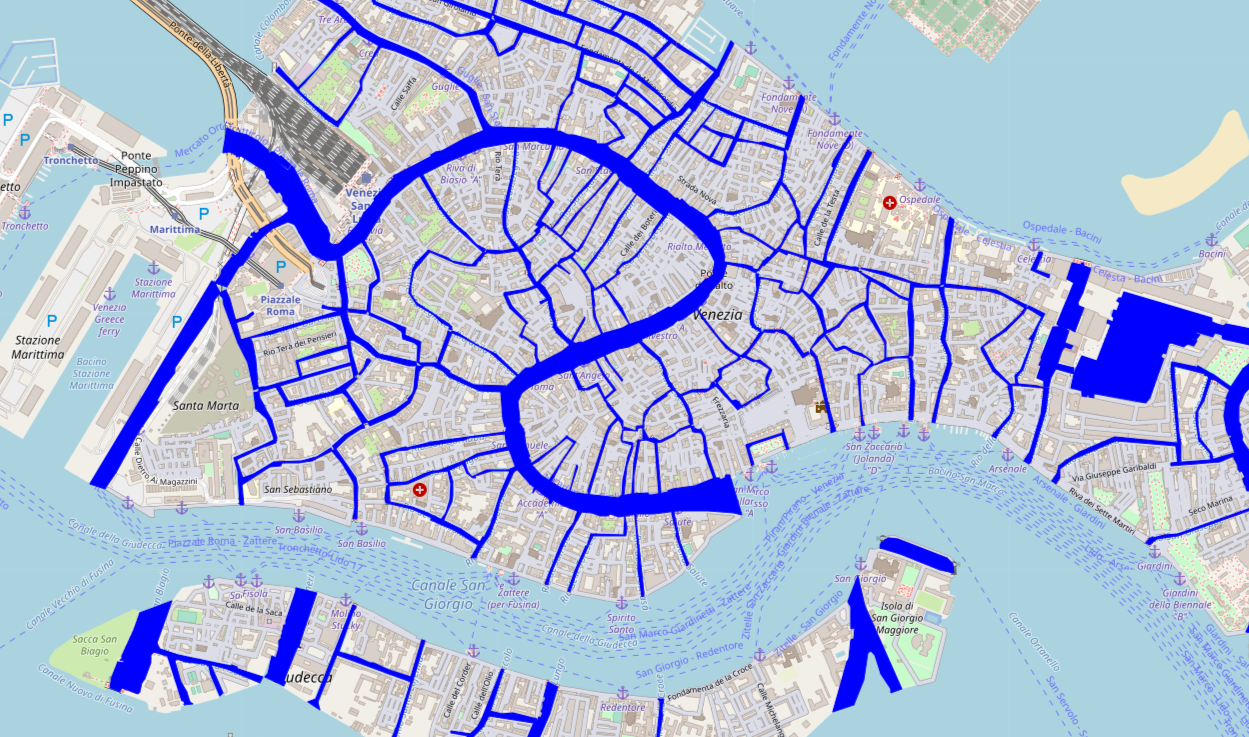 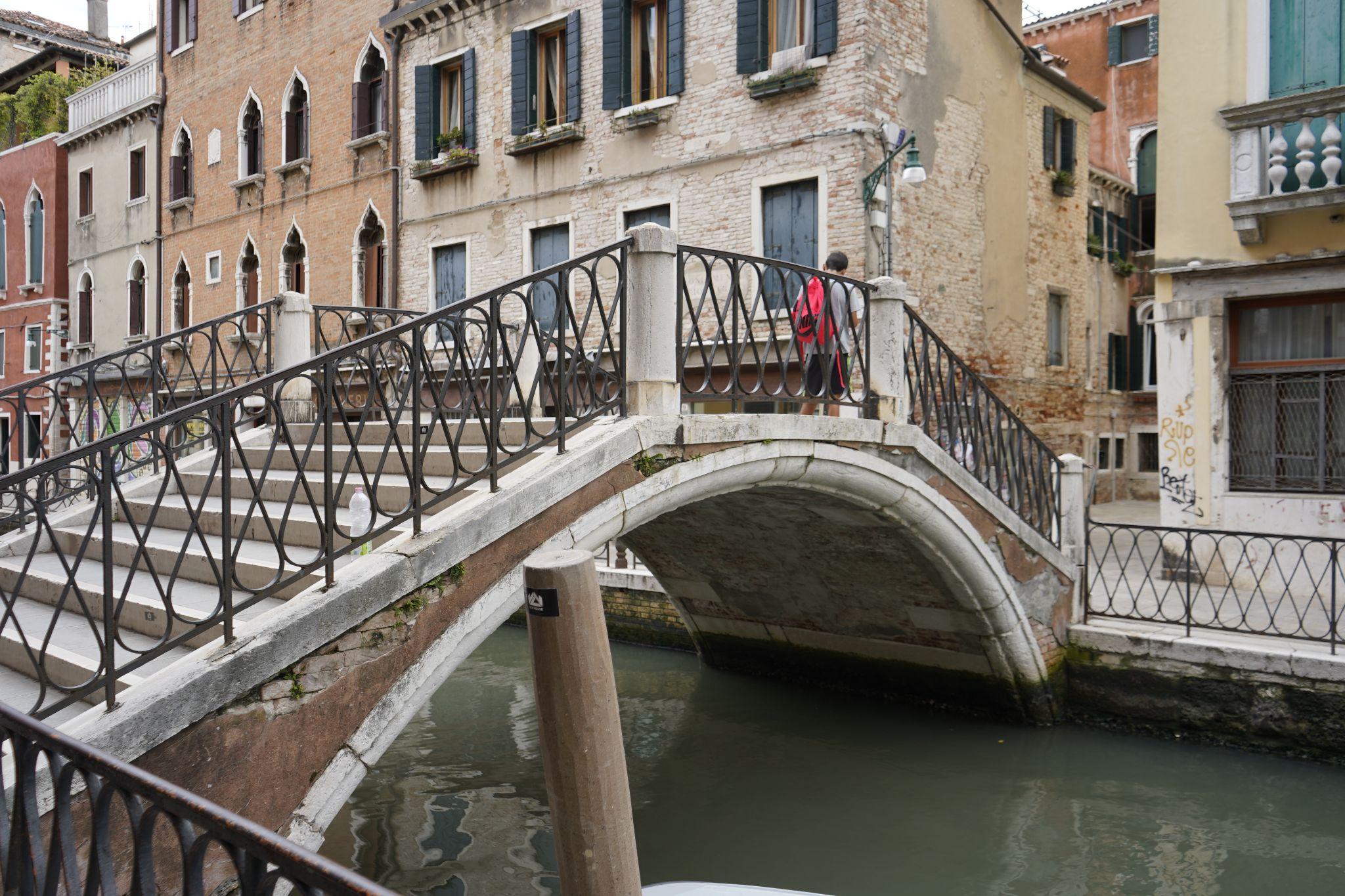 Urban Infrastructure
Mobilities
Docks
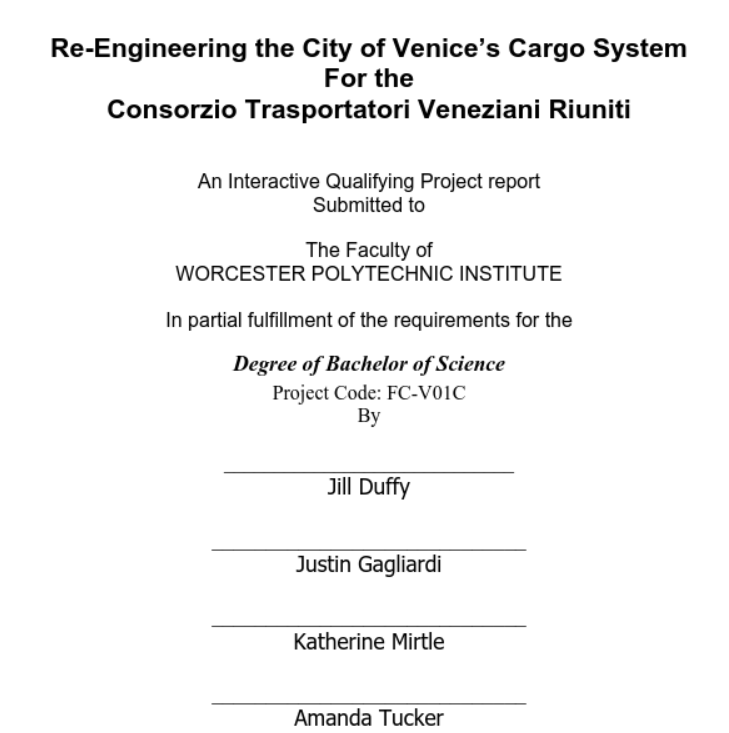 [Speaker Notes: jillian
Photos
Map: Canal mapping IQP project
Text: Cover page of project involving cargo systems in Venice
Bridge: Bridge]
2.1 Content Organization
Urban Infrastructure
Canals
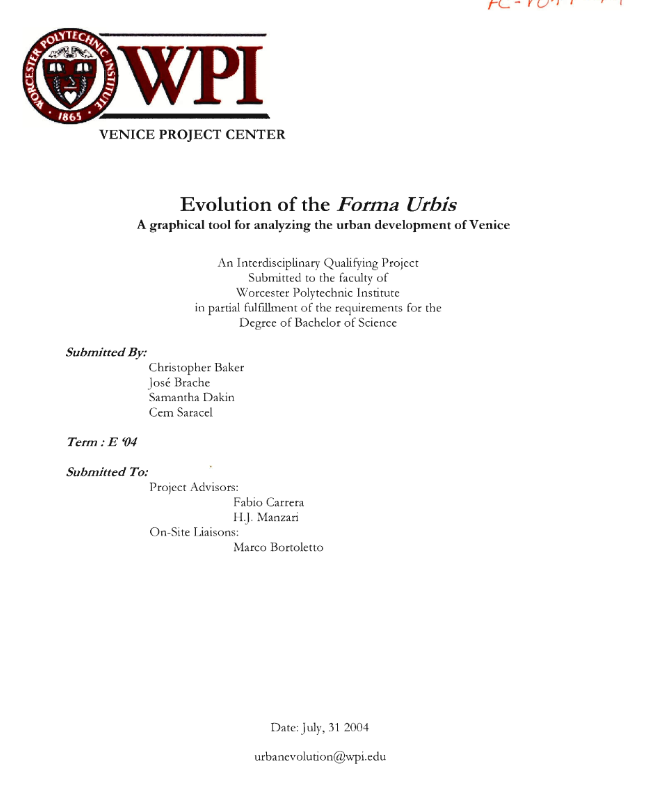 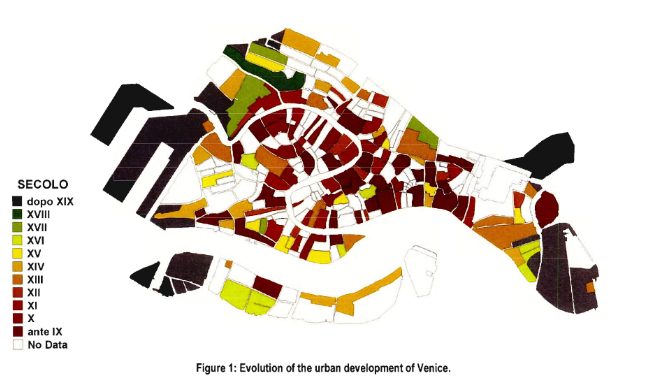 Hydrodynamics
Wall Damage
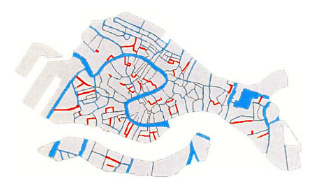 [Speaker Notes: jillian - study the causes of moto ondoso and  the properties of the canal]
2.1 Content Organization
Urban Infrastructure
Bridges
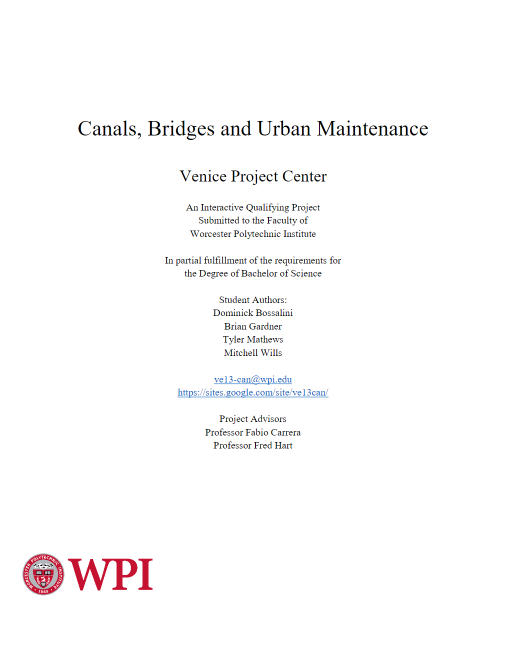 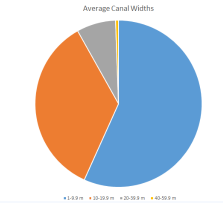 History
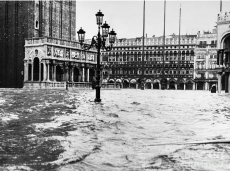 Utilization
Inventory
[Speaker Notes: jillian - track locations and utilsation of bridges]
2.1 Content Organization
Urban Infrastructure
Docks
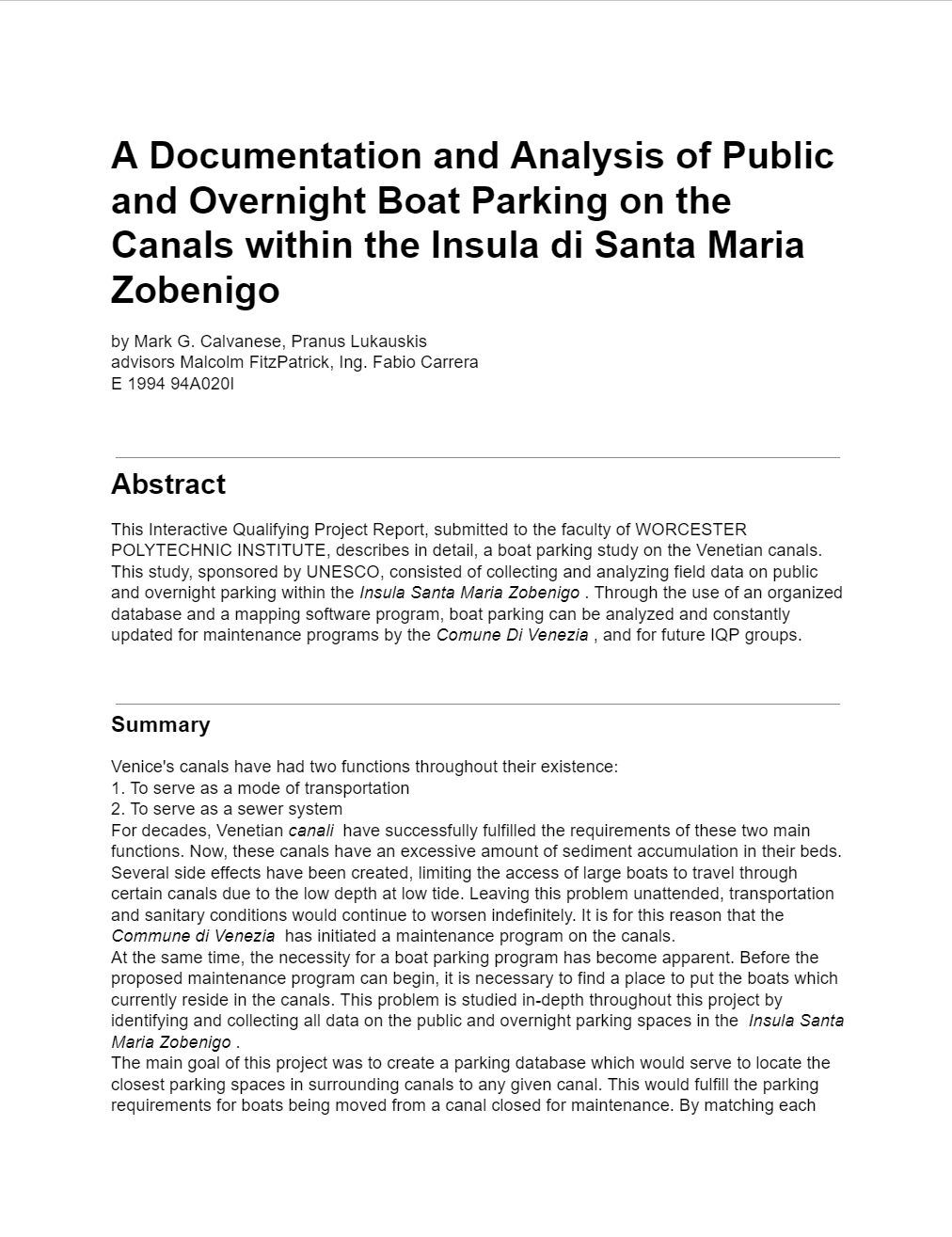 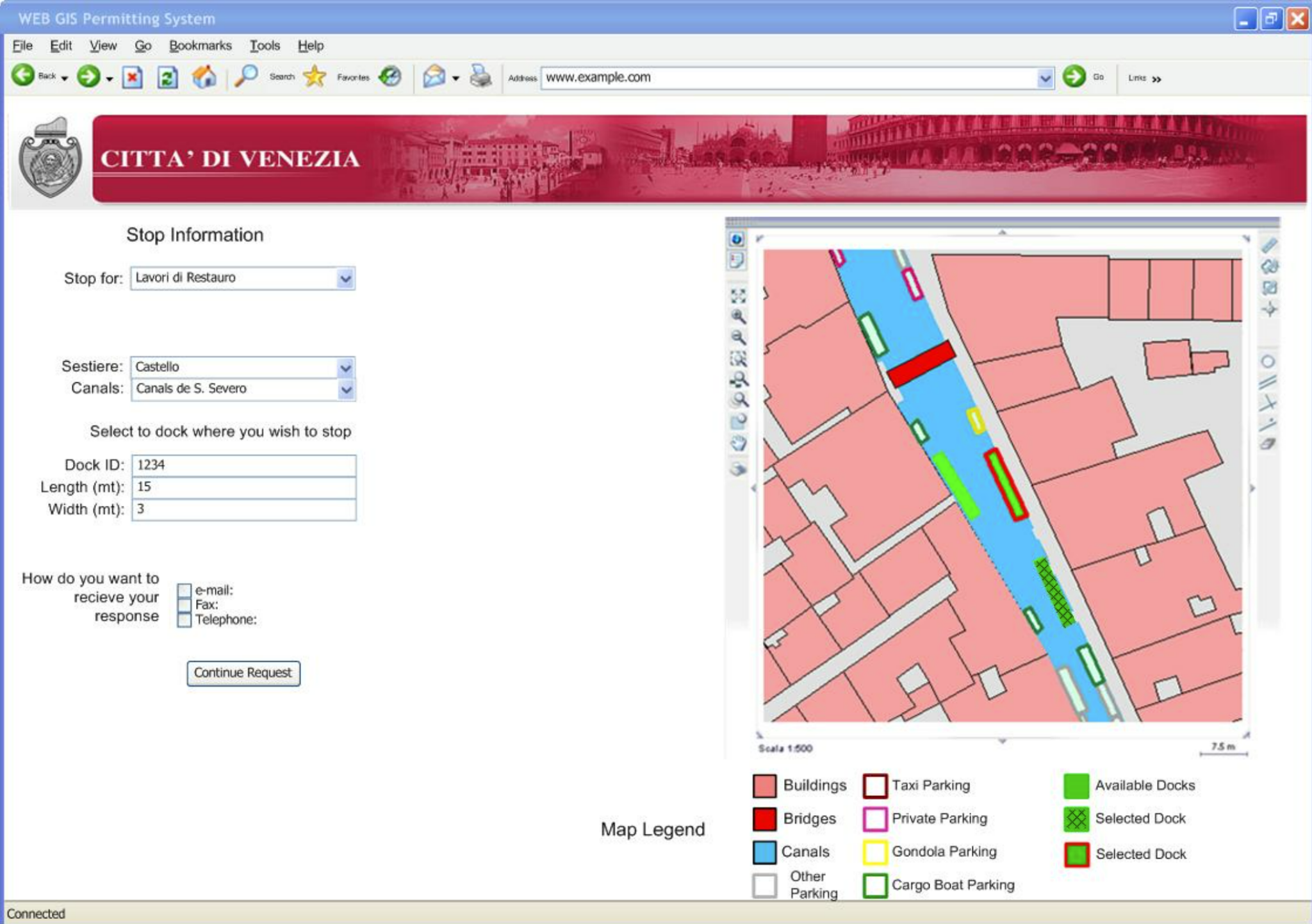 Uses
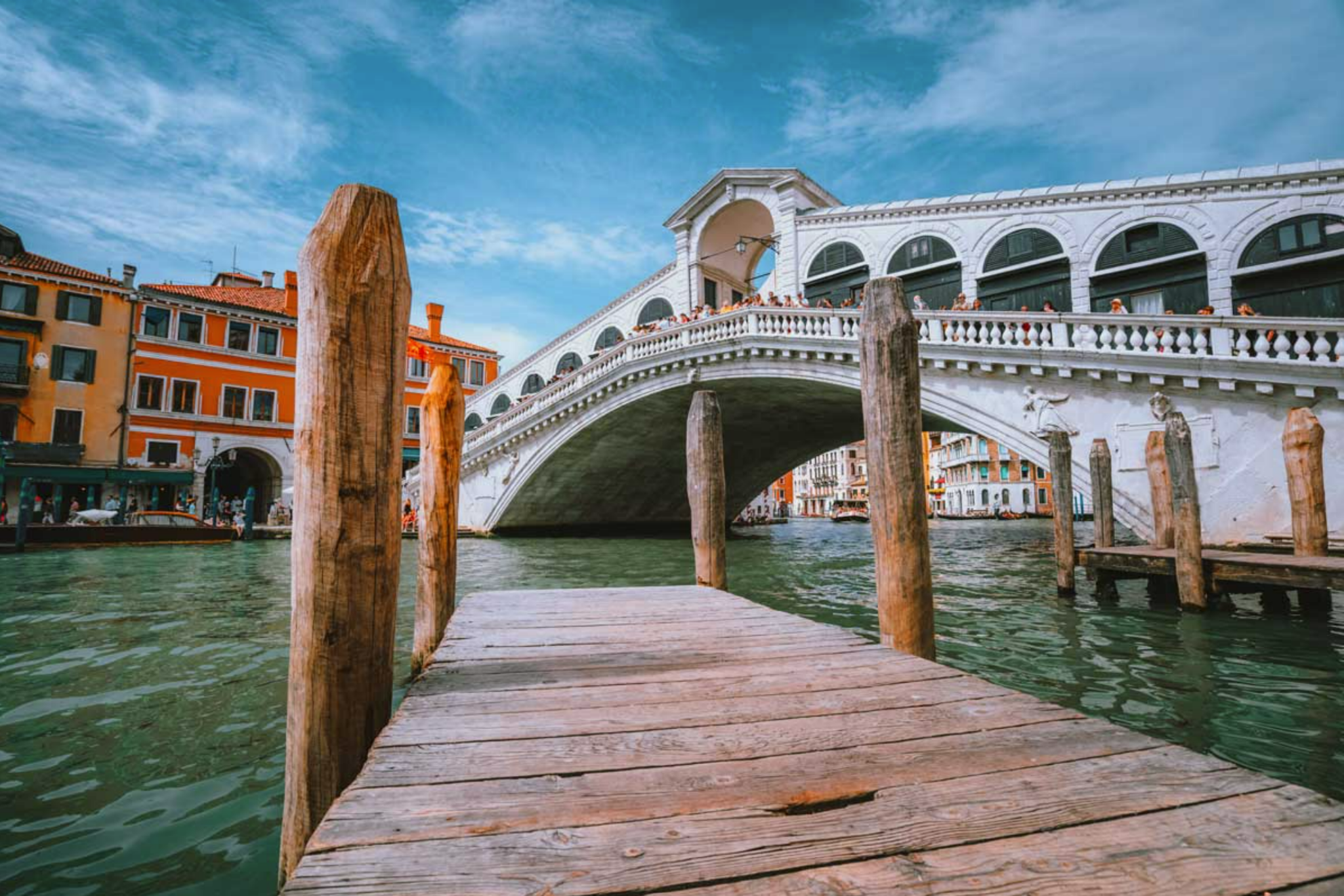 Inventory
[Speaker Notes: jilian]
2.1 Content Organization
Urban Infrastructure
Mobilities
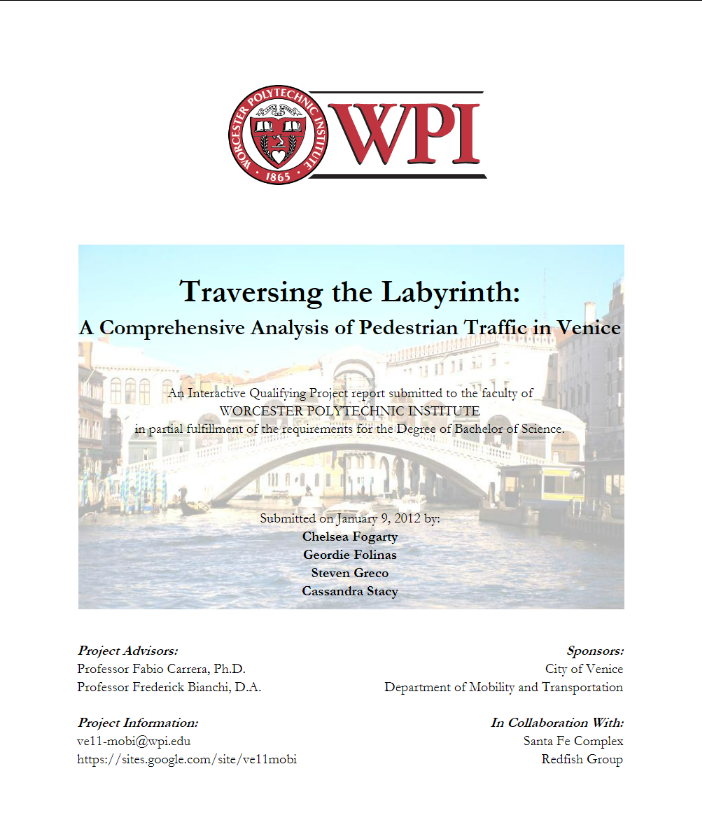 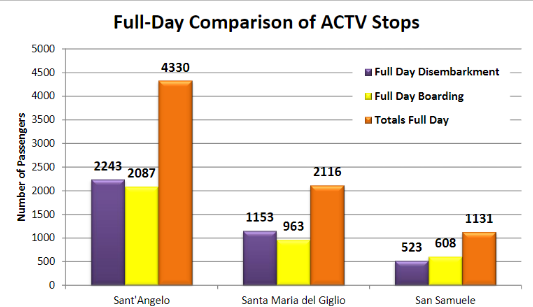 Accessibility
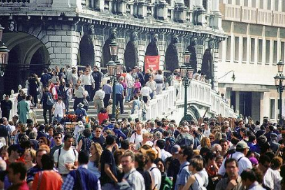 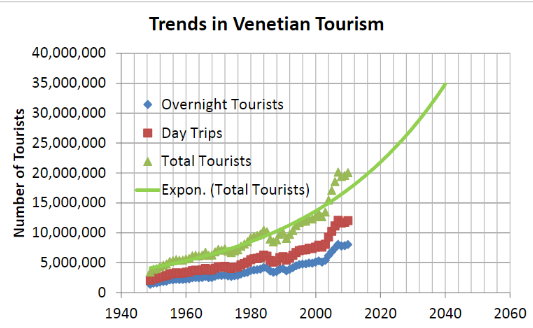 Pedestrian Traffic
Boat Traffic
[Speaker Notes: jilian]
2.1 Content Organization
Environmental Topics
Ecosystem
Energy
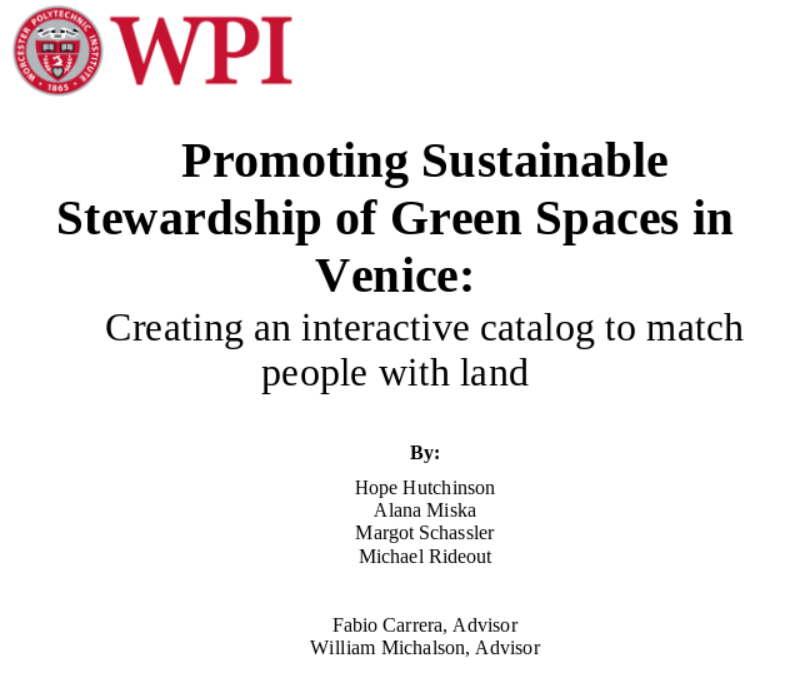 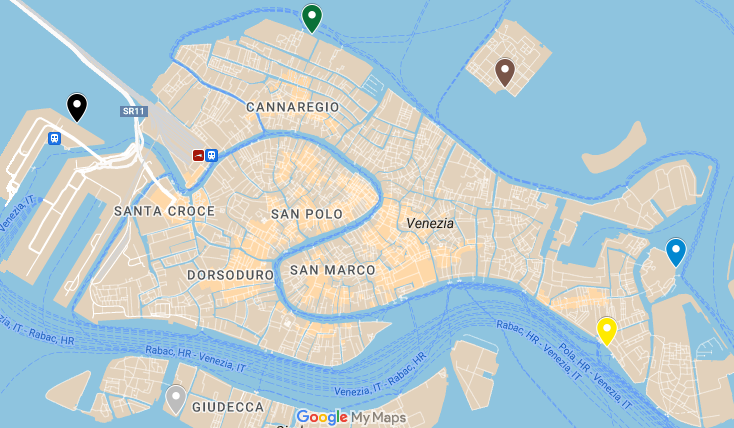 Environment
Agriculture & Greenery
Pollution
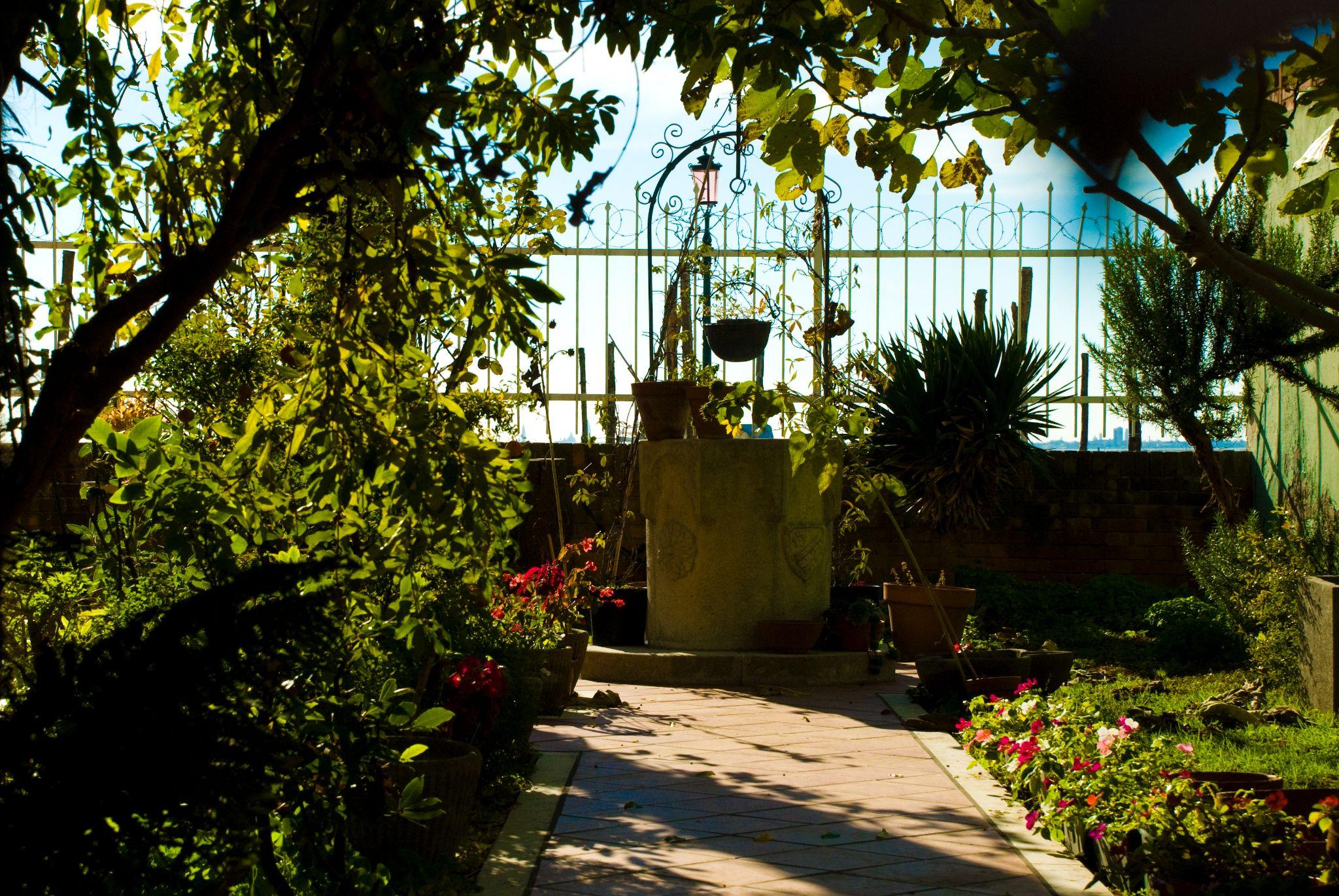 [Speaker Notes: sam

The theme of Environment had the 4 topics of Ecosystem, Energy, Agriculture & Greenery, and Pollution

Photos: 
Text: IQP promoting sustainable stewardship of green space in venice 
photo: green space in venice
map: project that involved creating database of plastic pollution on the island and mapping points of interest for plastic buildup]
2.1 Content Organization
Ecosystem
Environment
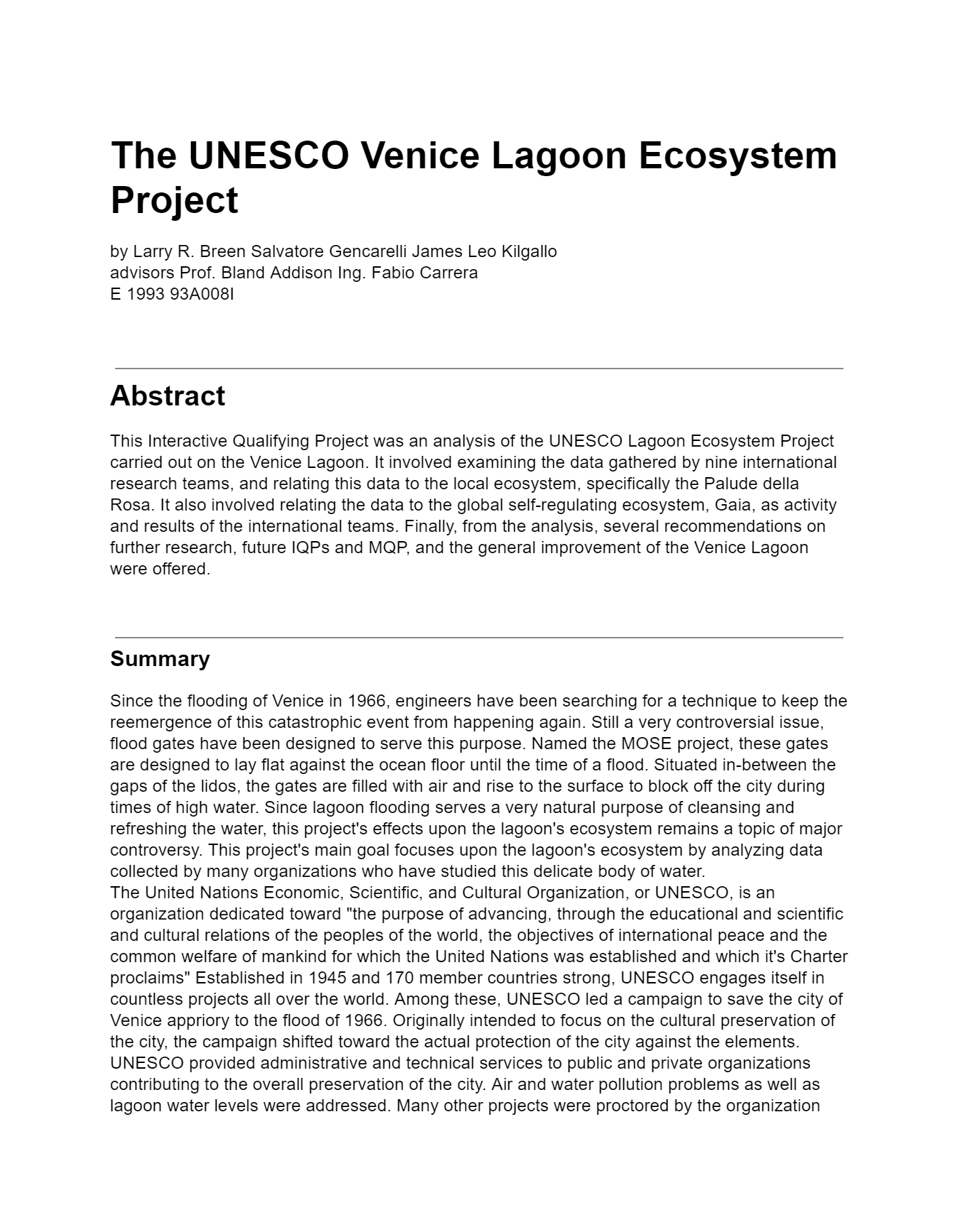 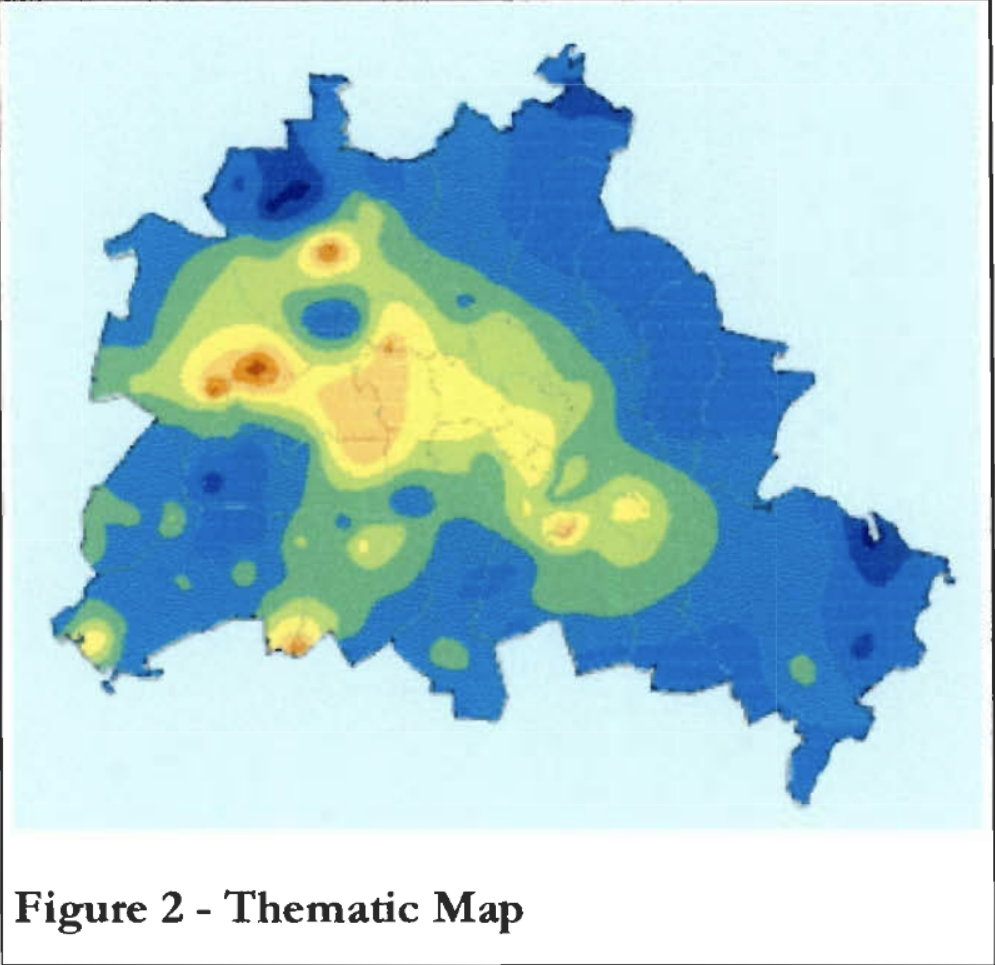 Lagoon
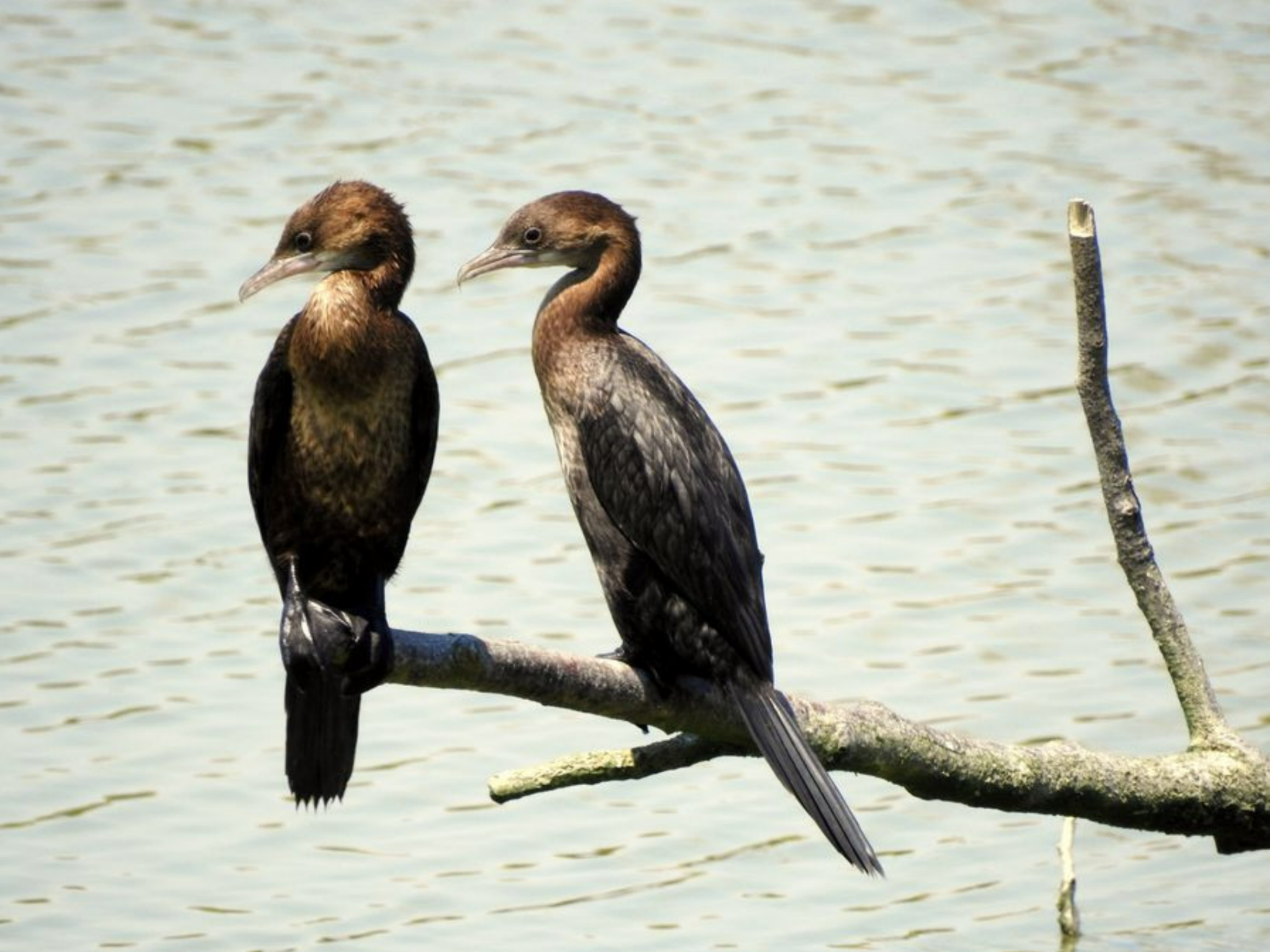 Native Species
Conservation
[Speaker Notes: Sam - Examples of content about the Venetian ecosystem include material about the Venetian Lagoon, Native Species of Venice, and the conservation of the Venetian ecosystem]
2.1 Content Organization
Energy
Environment
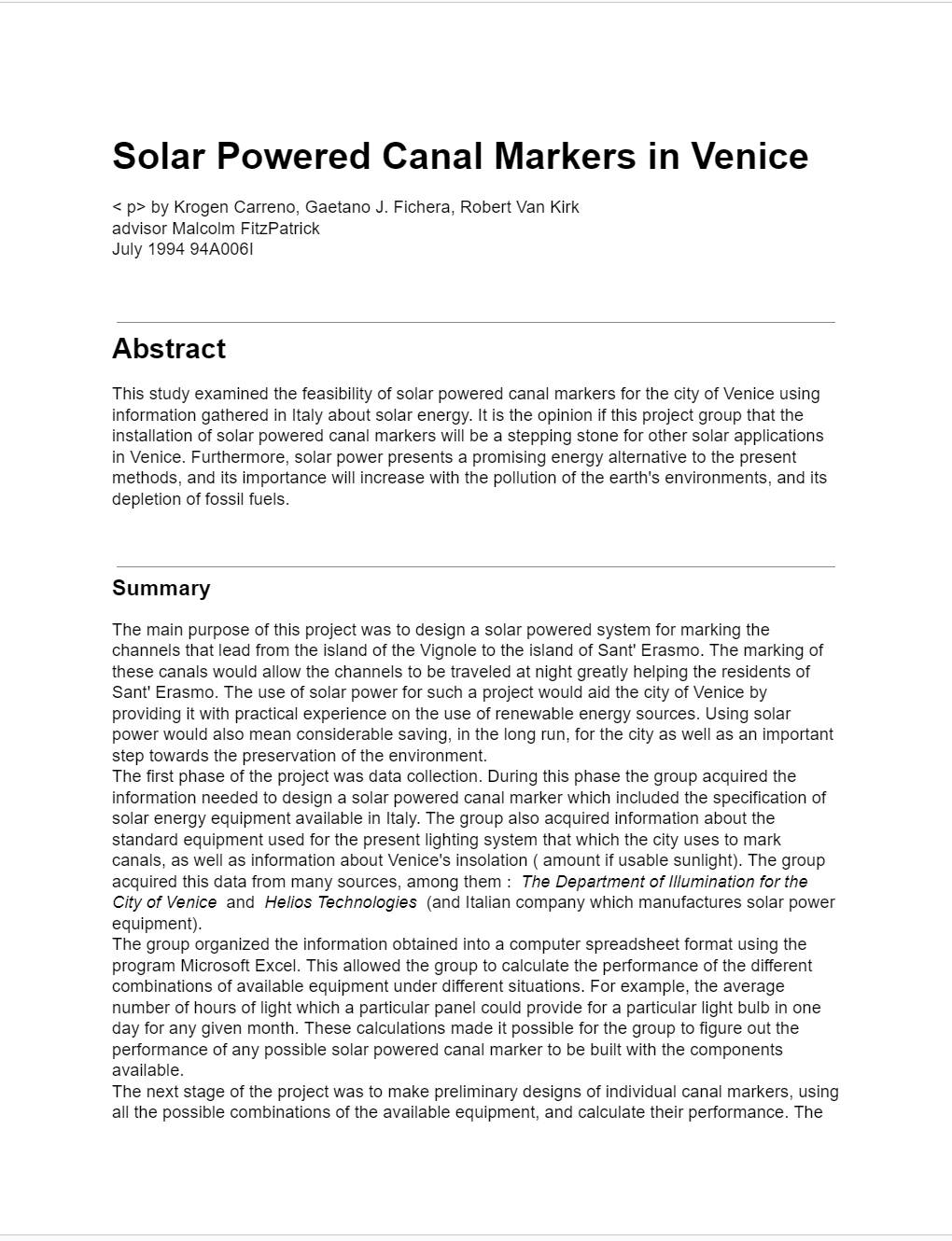 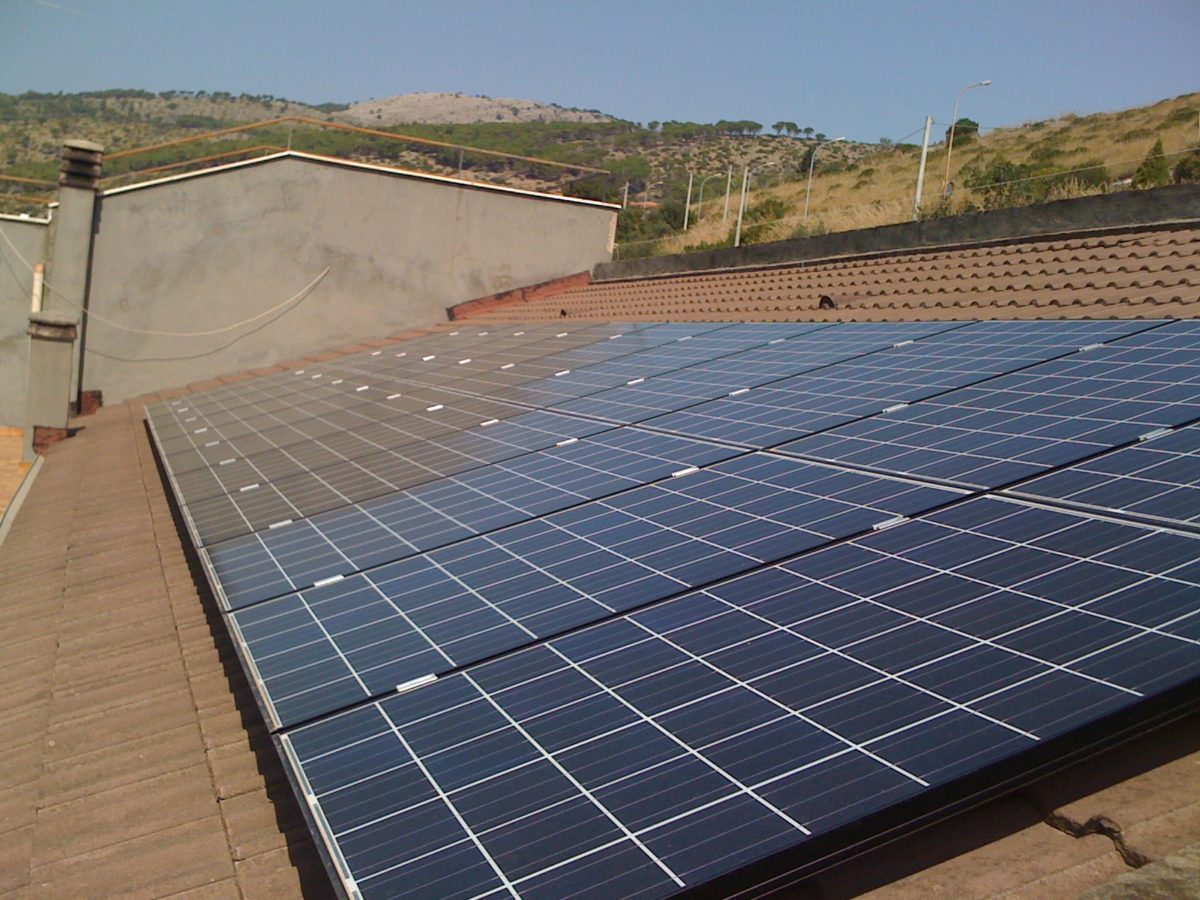 Clean Energy
Solar Power
[Speaker Notes: Sam - Environmental Energy is about the manufacture of clean energy systems in Venice, such as Solar Power]
2.1 Content Organization
Agriculture & Greenery
Environment
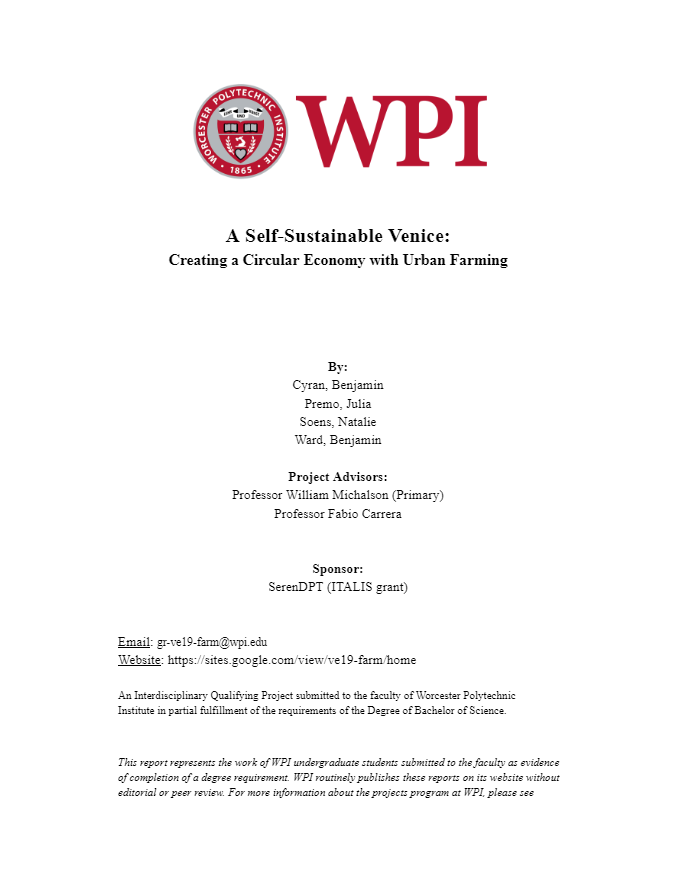 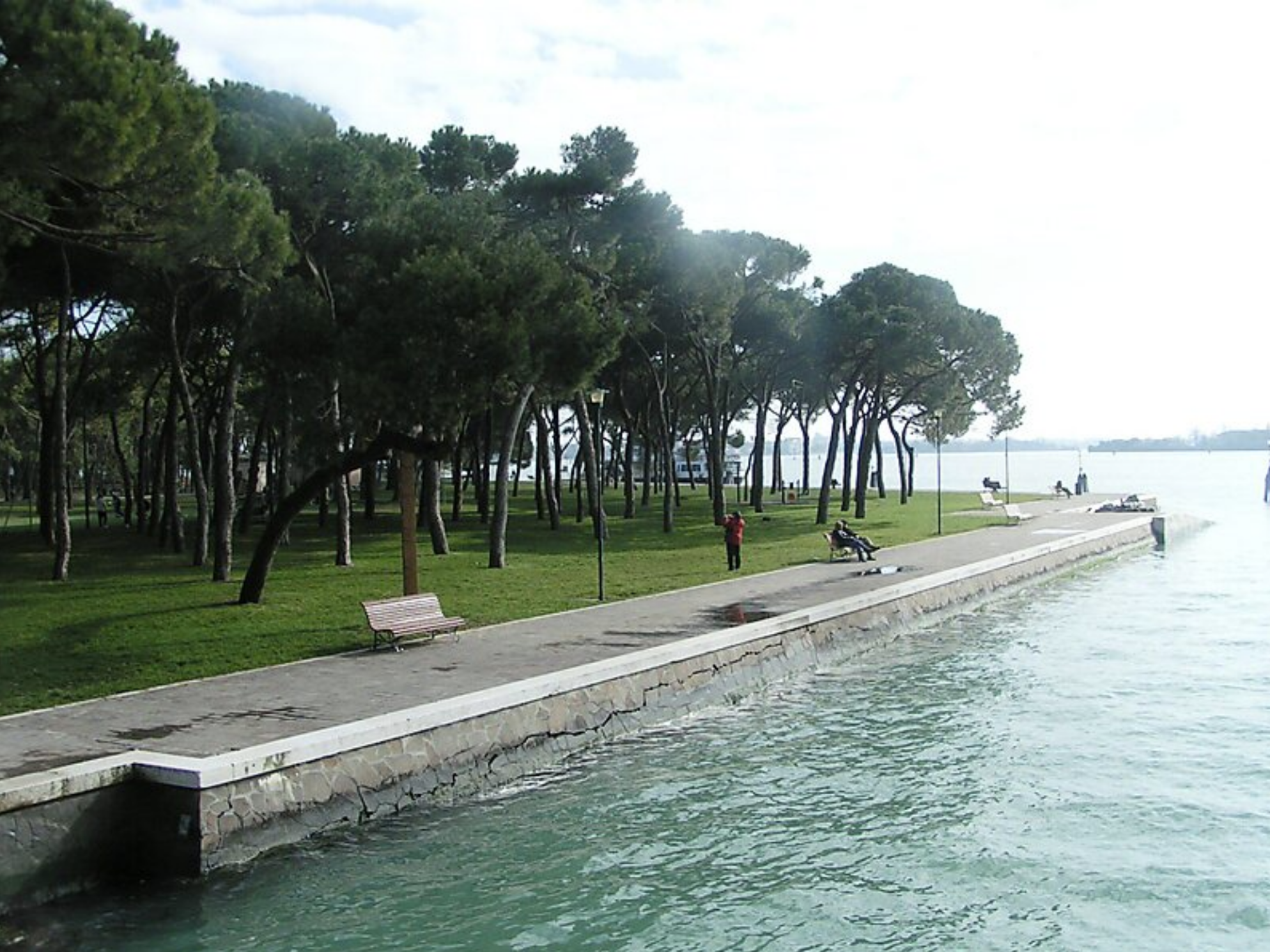 Organic Farming
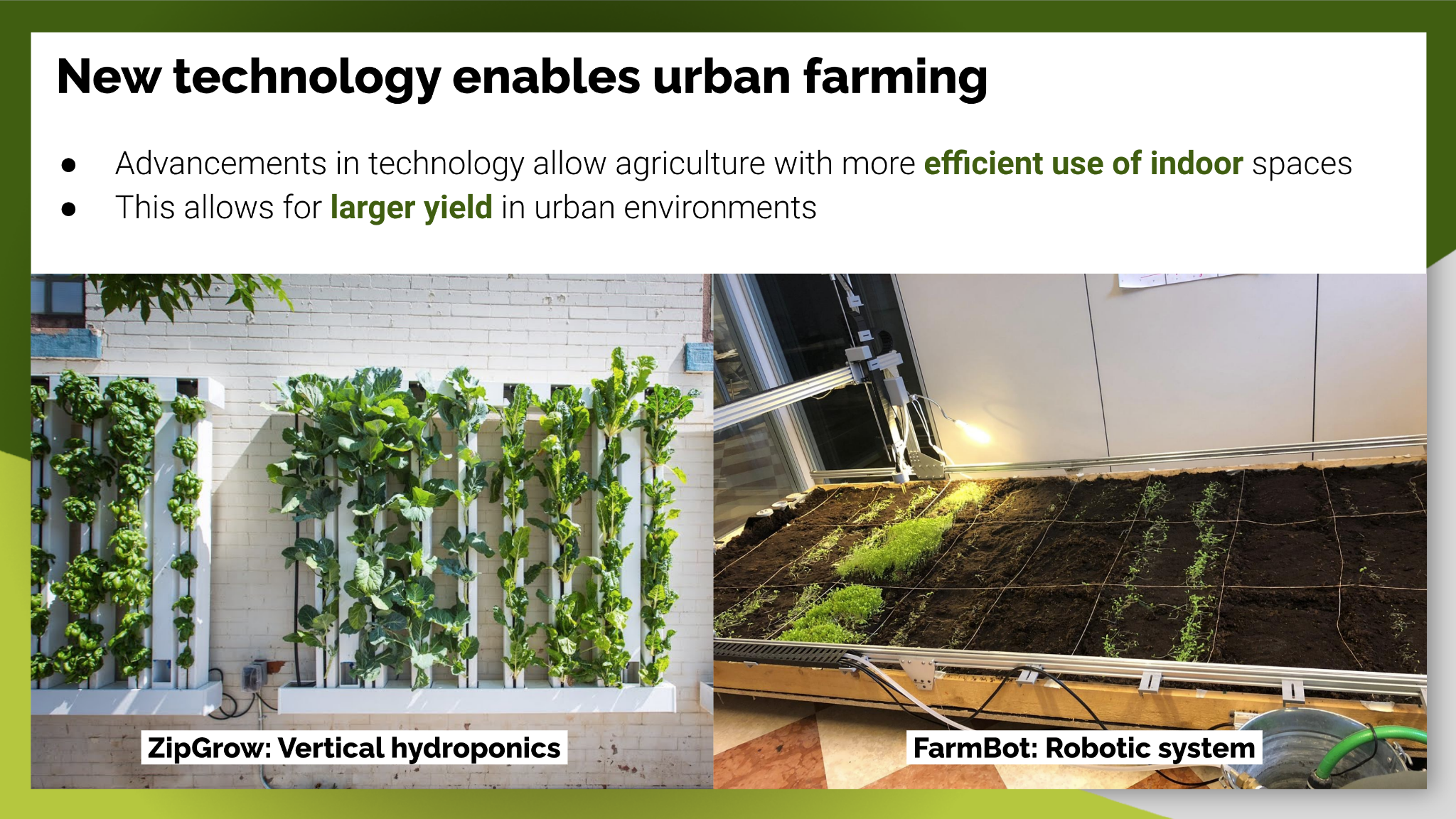 Reviving Plant Life
[Speaker Notes: Sam - Even though Venice is a city, there have been researchers dedicated to practicing Organic Farming and the revival of plant life to preserve the Agriculture and Greenery of Venice]
2.1 Content Organization
Pollution
Environment
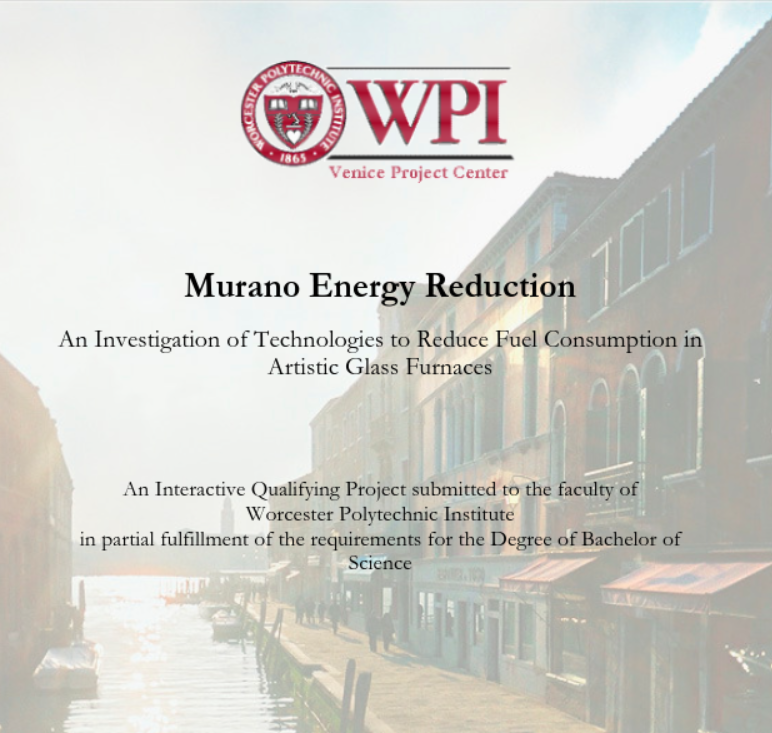 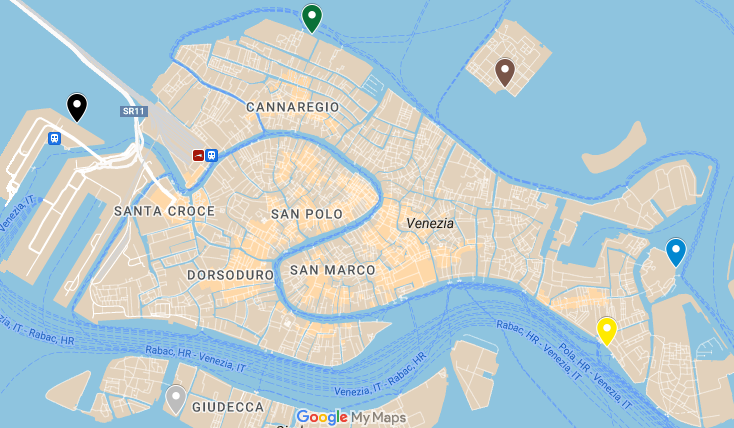 Acid Rain
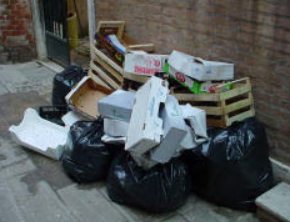 Air Pollution
Recycling
[Speaker Notes: Sam - As Venice has become more developed throughout the centuries, there have been pollution problems arising such as the effects of the Murano glass factory and acid rain, as well as research into ways to combat these, such as recycling and utilization of alternative materials]
2
Implemented the Strategy
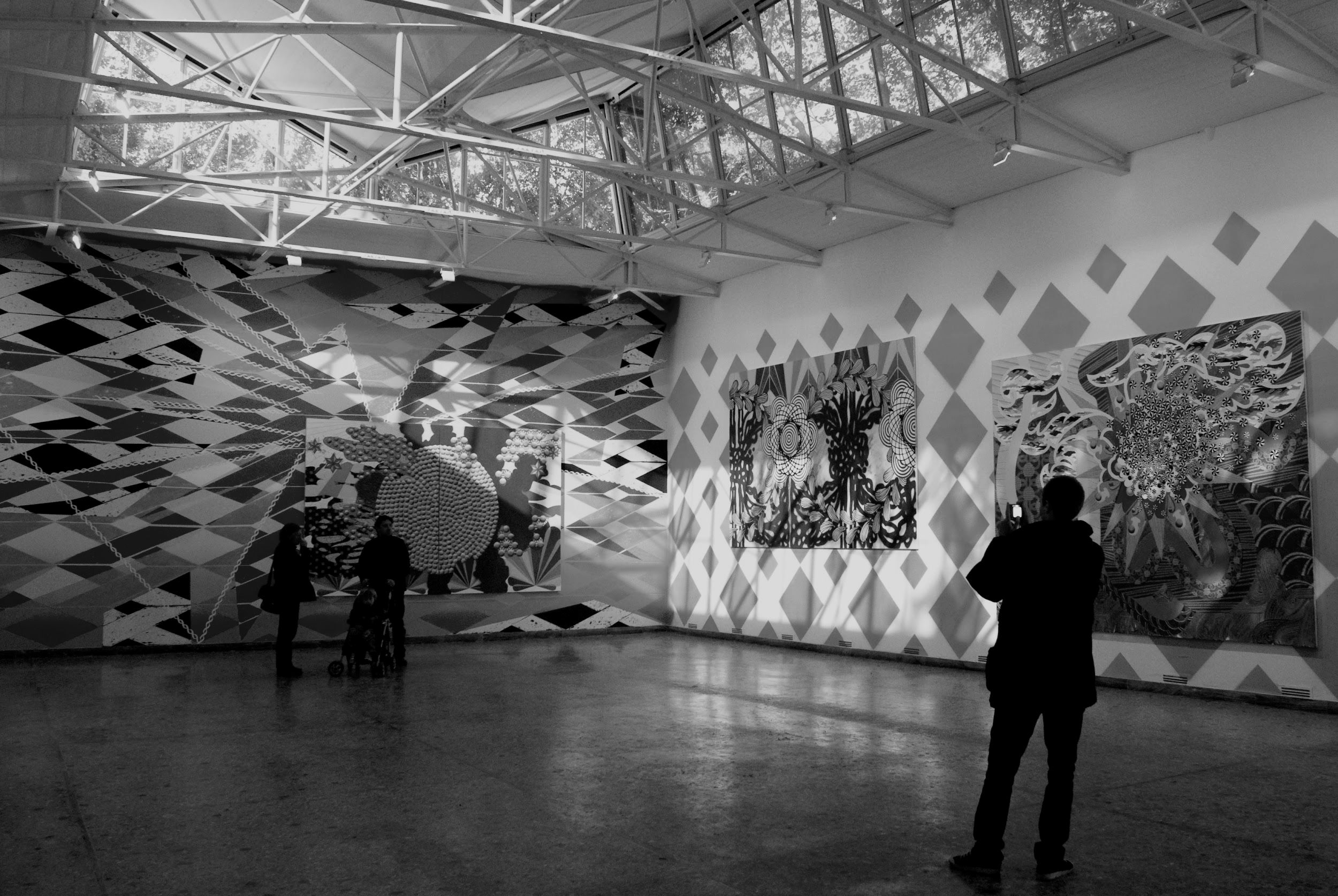 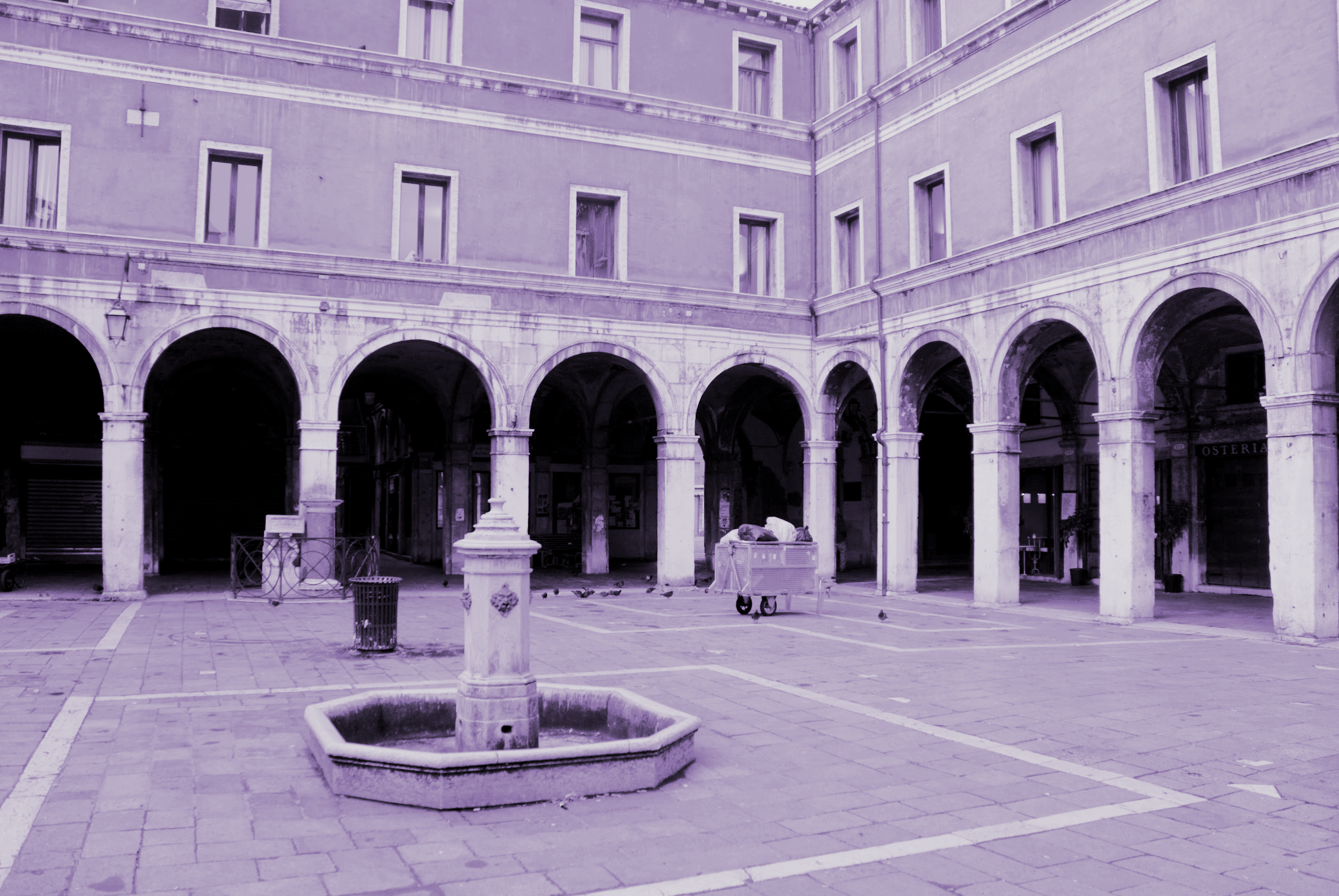 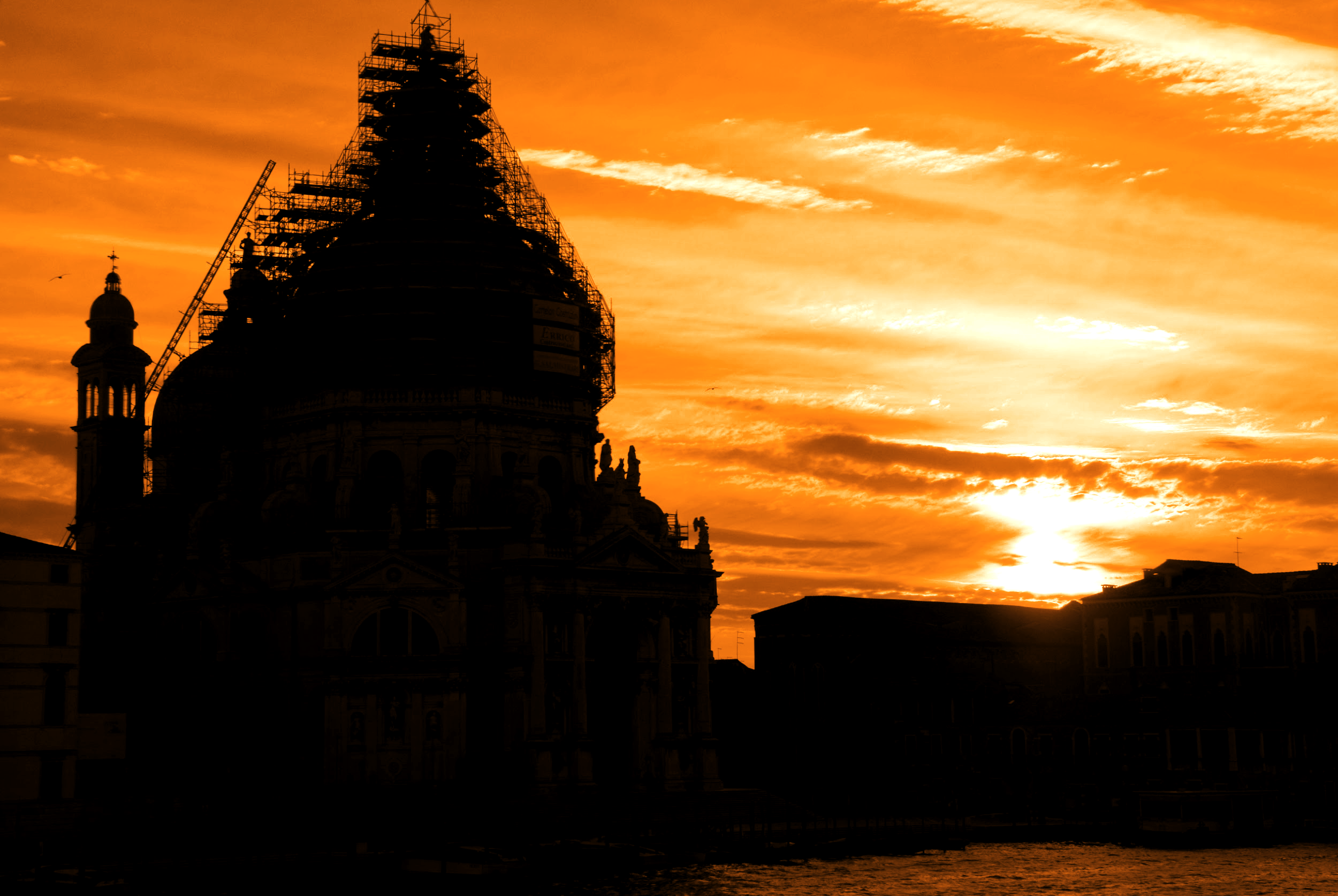 [Speaker Notes: hayden -]
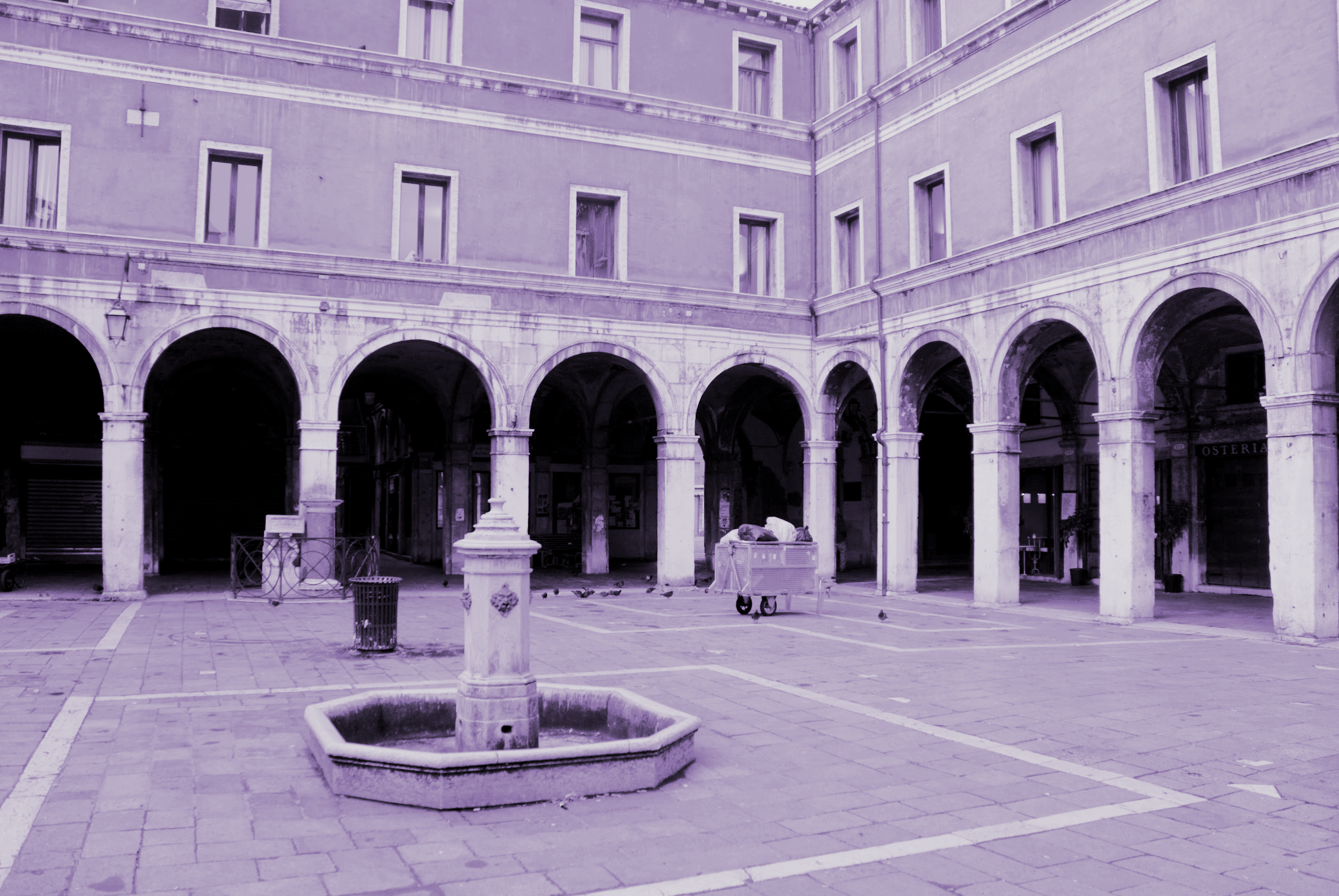 2.2
Production Management
[Speaker Notes: HAYDEN]
Production Plan
2
[Speaker Notes: HAYDEN: 
In order to create our storytelling strategy, we utilized these digital tools.]
Production Plan
2
[Speaker Notes: HAYDEN: 
In order to create our storytelling strategy, we utilized these digital tools.]
Production Plan
2
[Speaker Notes: HAYDEN: 
In order to create our storytelling strategy, we utilized these digital tools.]
2.2 Production Management
Equipment Management
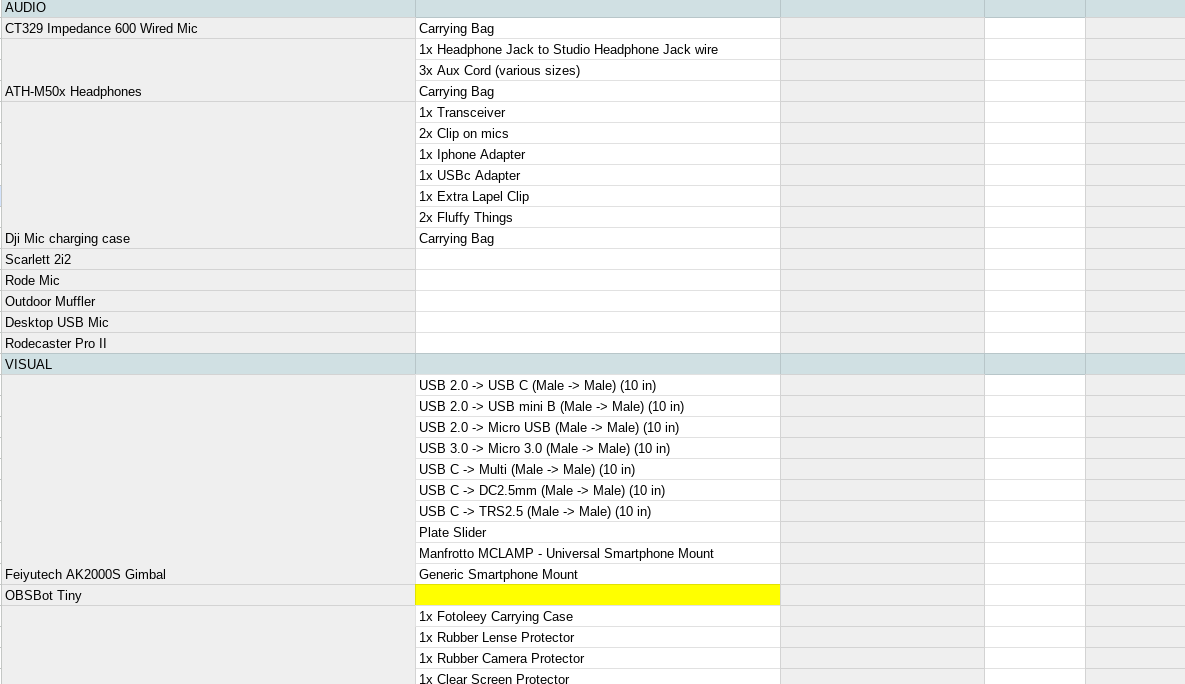 Tested each piece of equipment at the VPC.
Made a spreadsheet of the equipment for easy check outs in the future.
Created info guides on how to use the equipment.
[Speaker Notes: jared:]
2.2 Production Management
Equipment Management
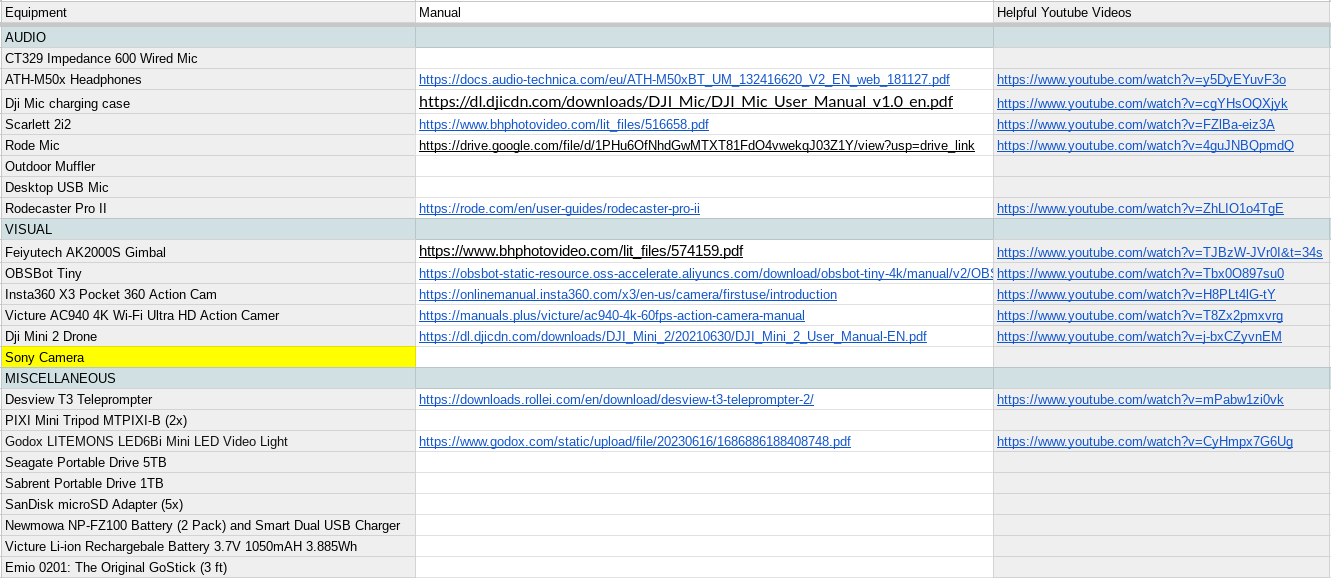 Tested each piece of equipment at the VPC.
Made a spreadsheet of the equipment for easy check outs in the future.
Created info guides on how to use the equipment.
[Speaker Notes: jared]
2.2 Production Management
Production Guidelines
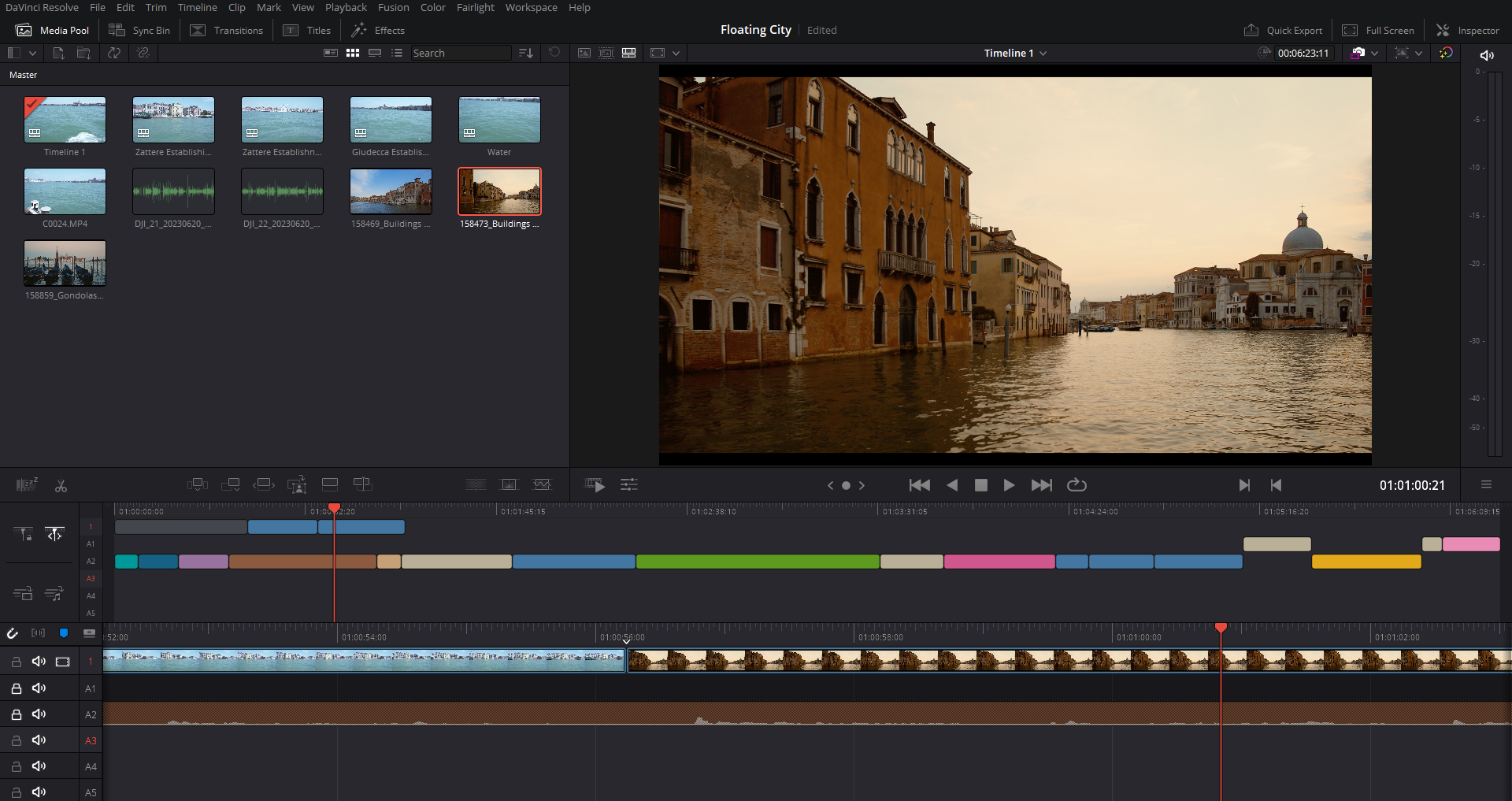 Experimented with editing software to familiarize ourselves with it.
Created guides and timelines for future teams on how to produce content.
Filmed and edited b-roll for future teams to utilize.
Organized content into folders.
[Speaker Notes: JILLIAN - writing filming organizing]
2.2 Production Management
“How-To” Guides
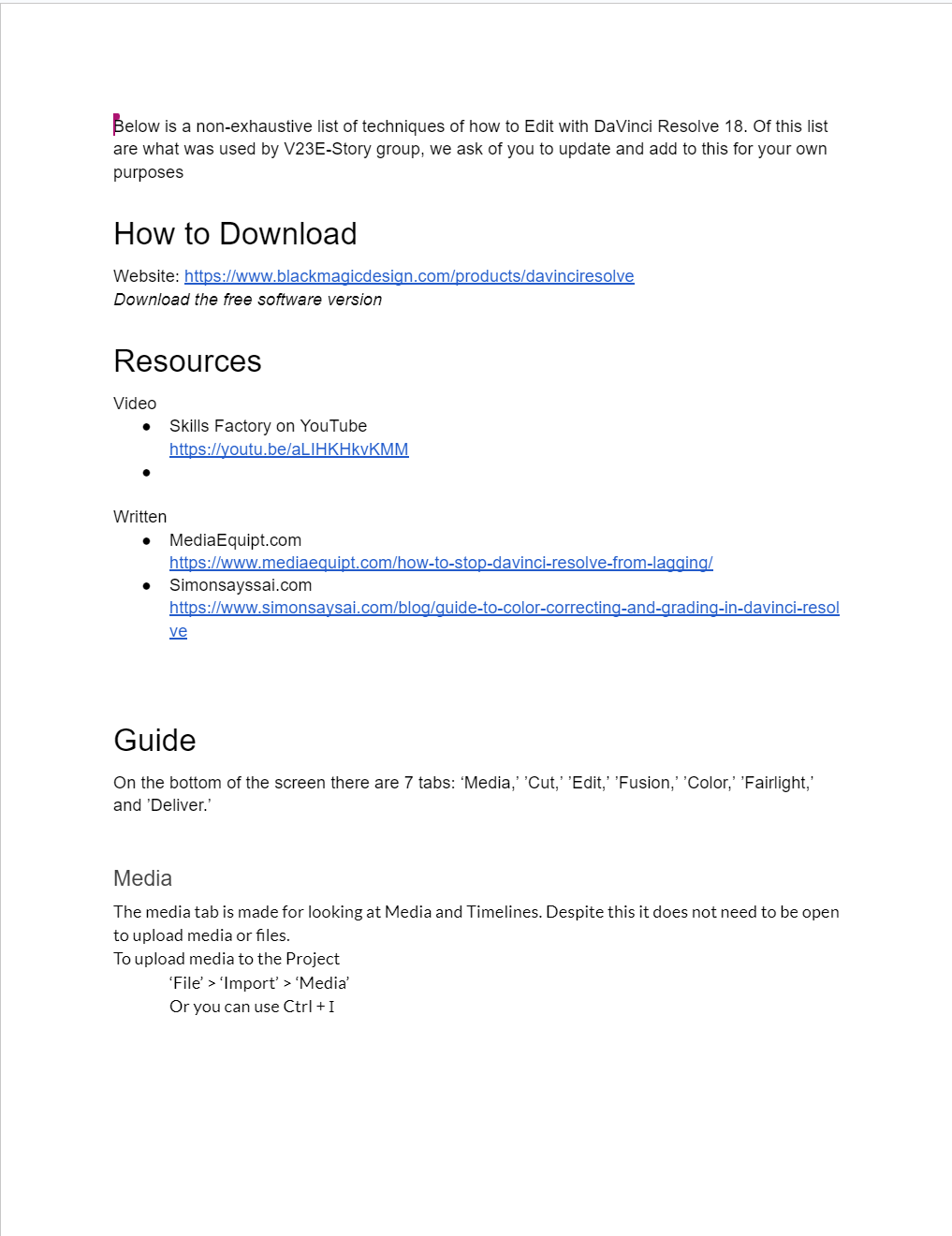 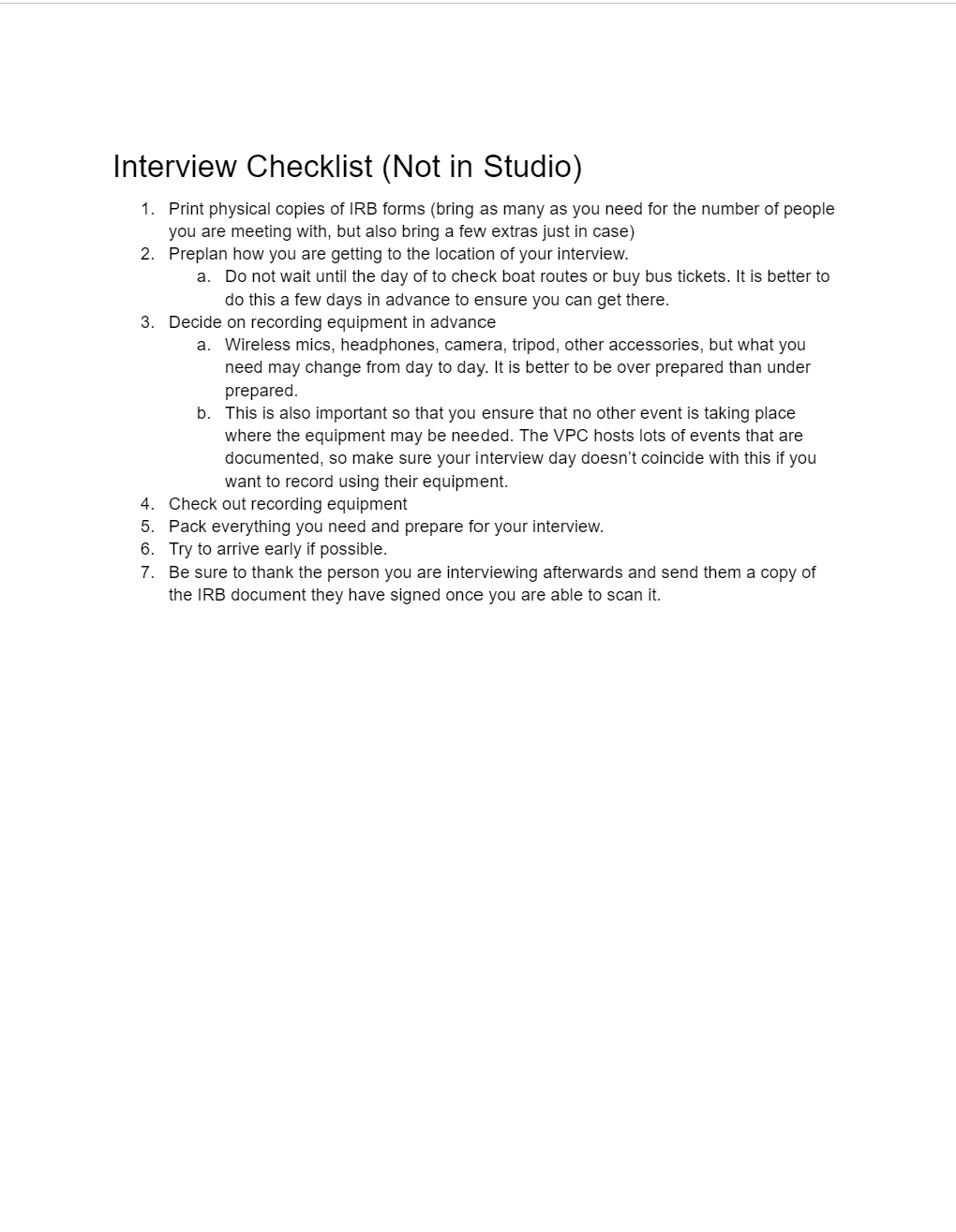 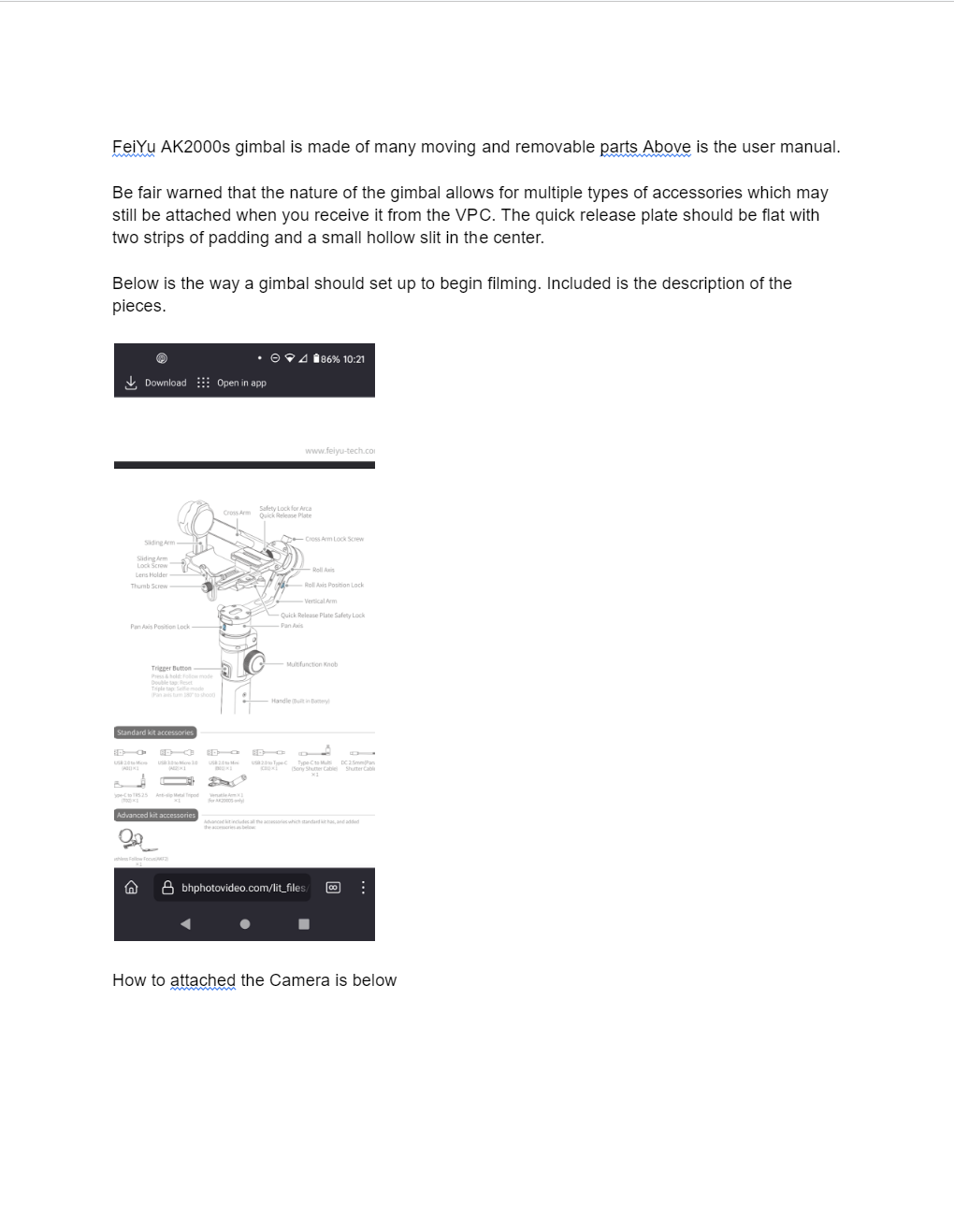 5 Types of Guides Created:
Production
Equipment
Interview
Editing
StoryMap
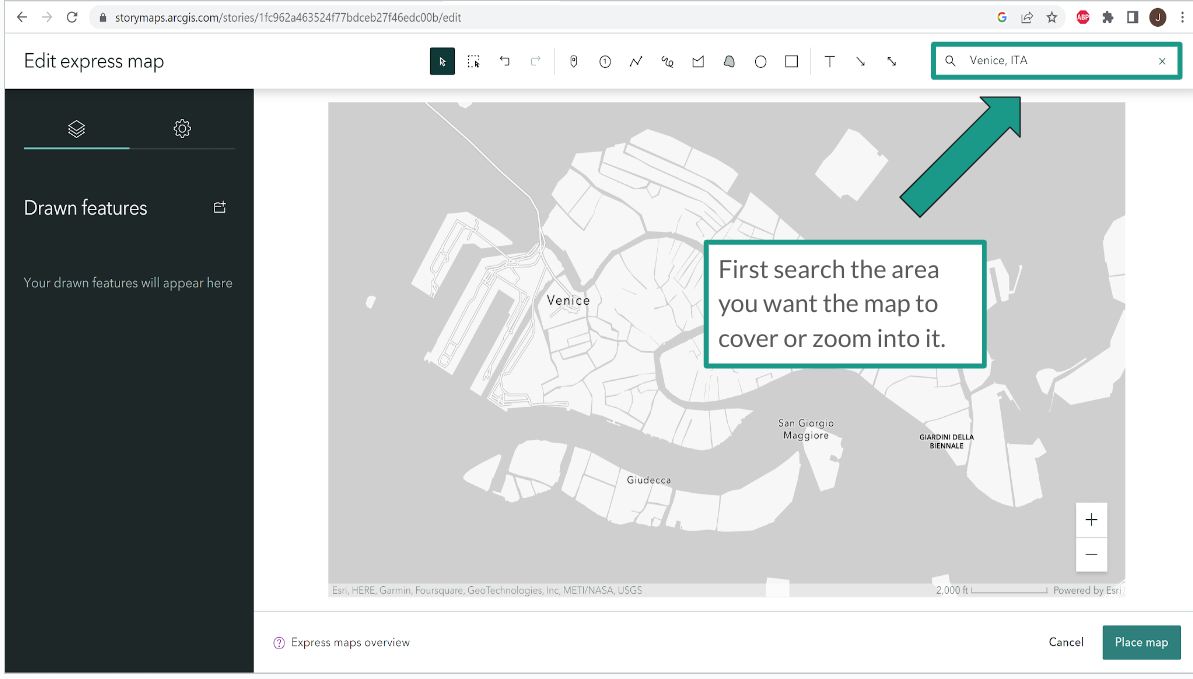 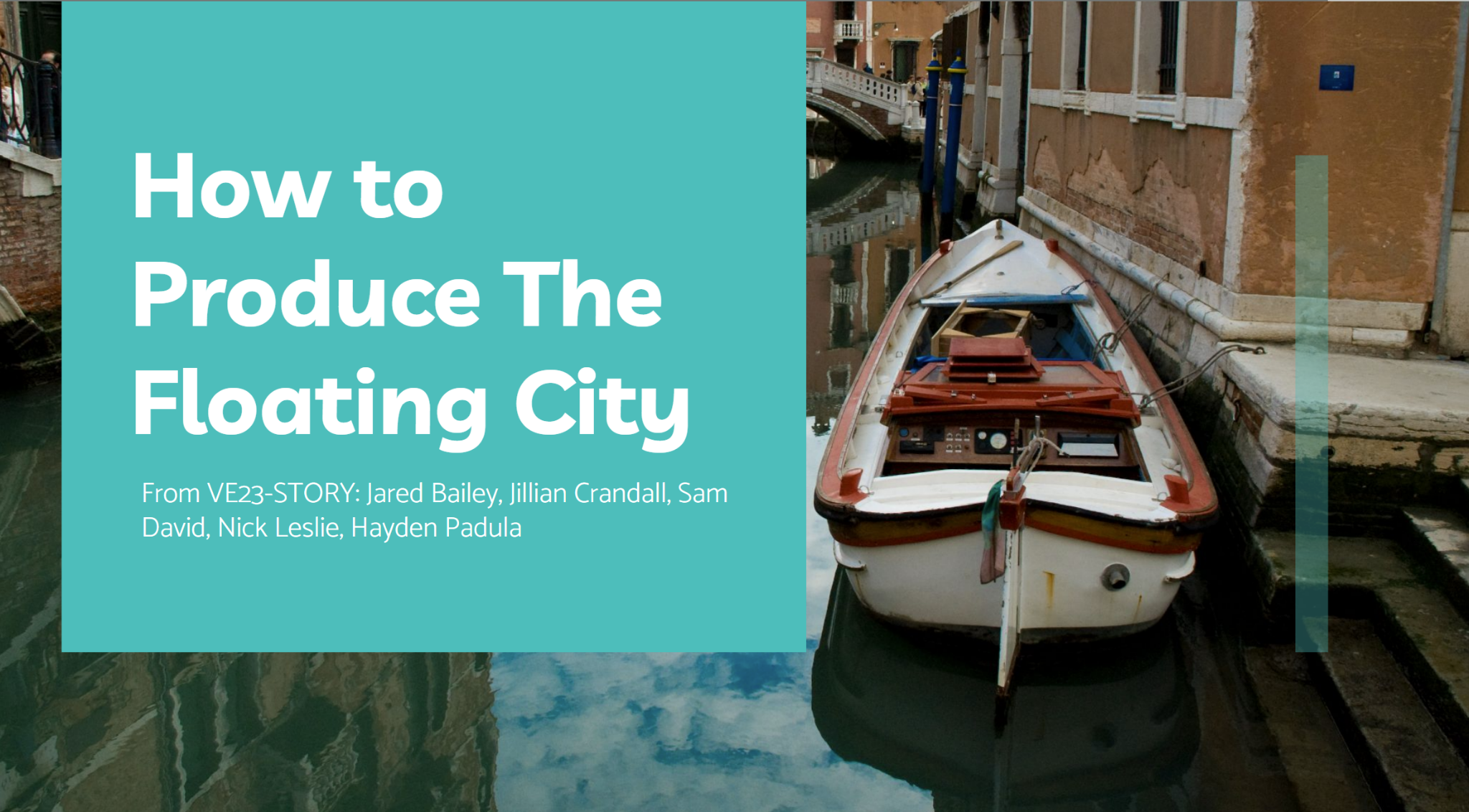 [Speaker Notes: Jillian
5 Different guides: story map, how to edit, how to produce the podcast, how to interview, guides for various equipment]
2.2 Production Management
Production Guide
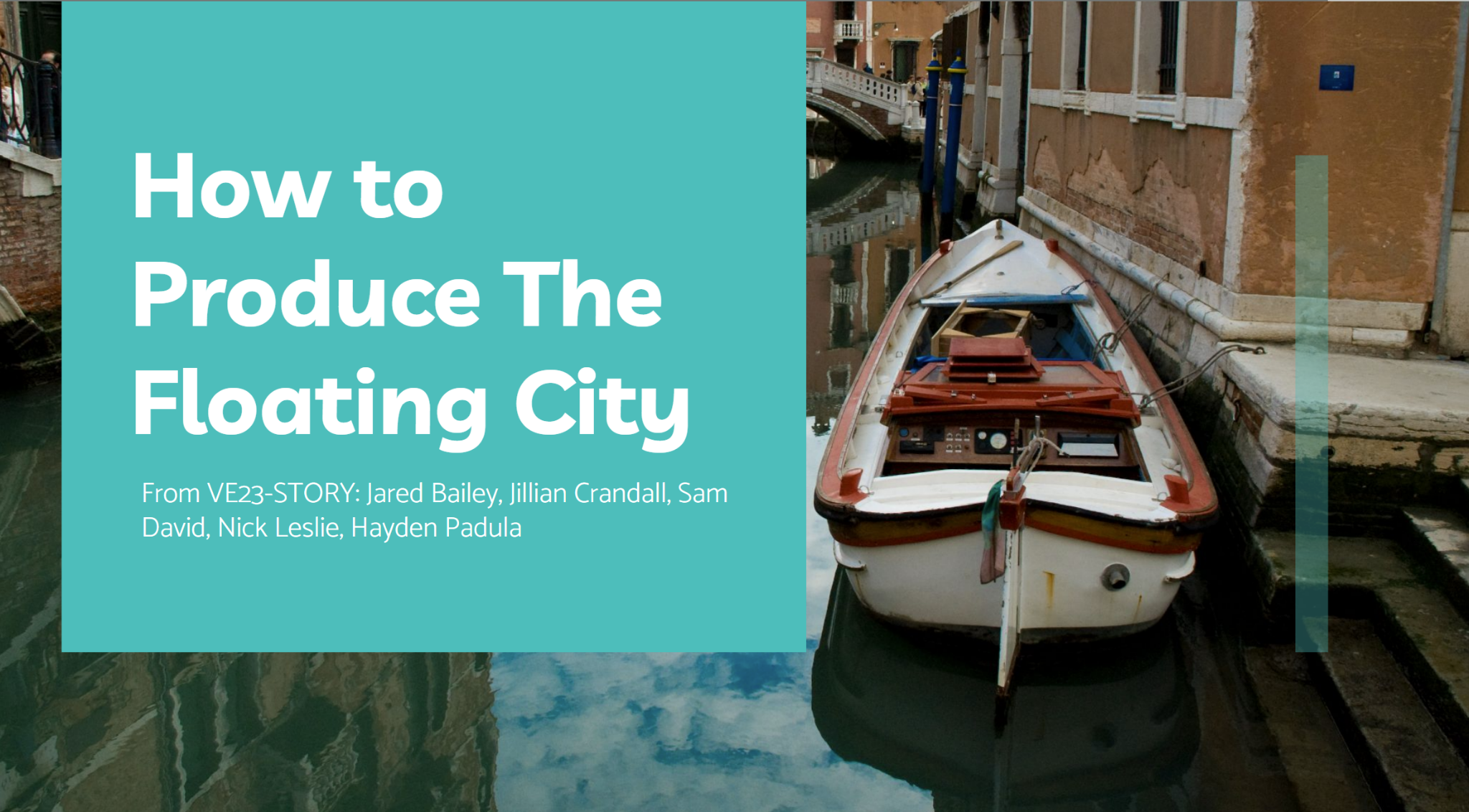 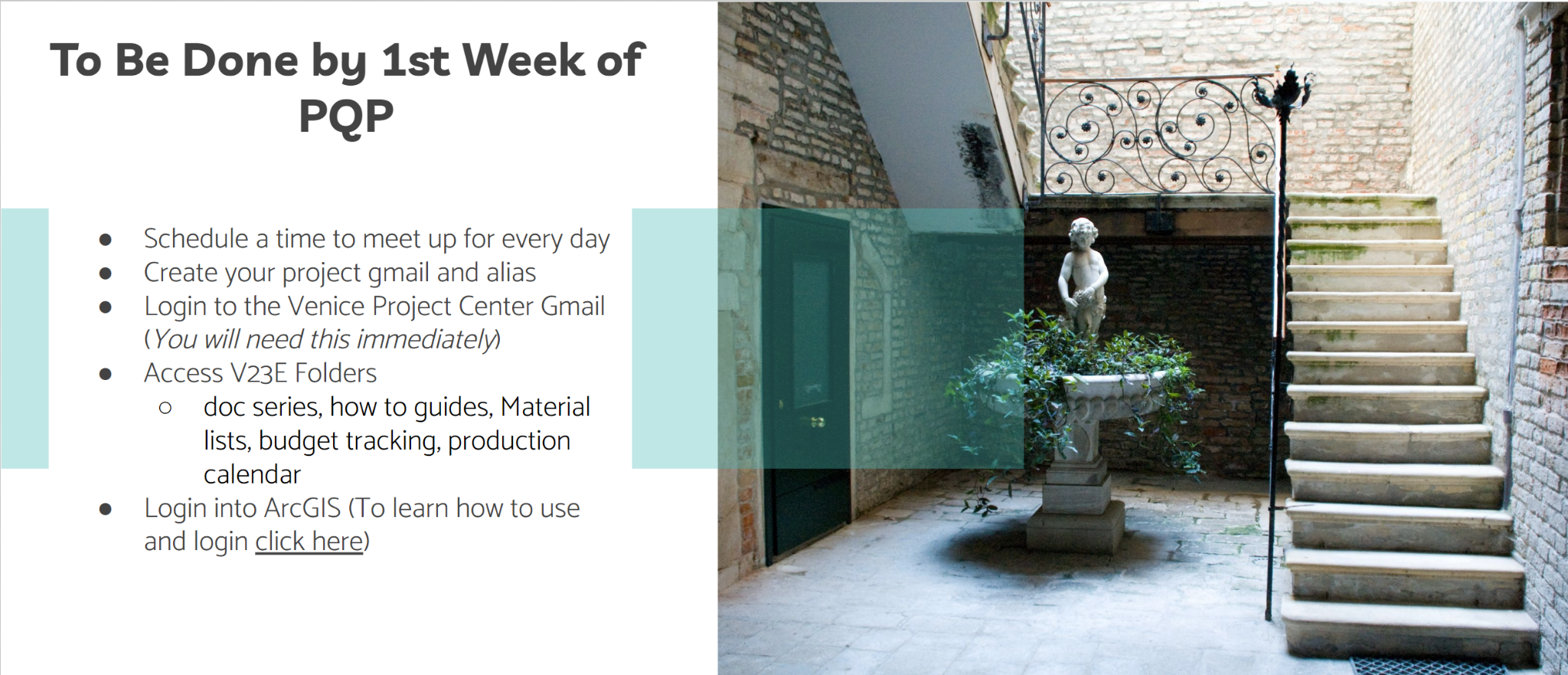 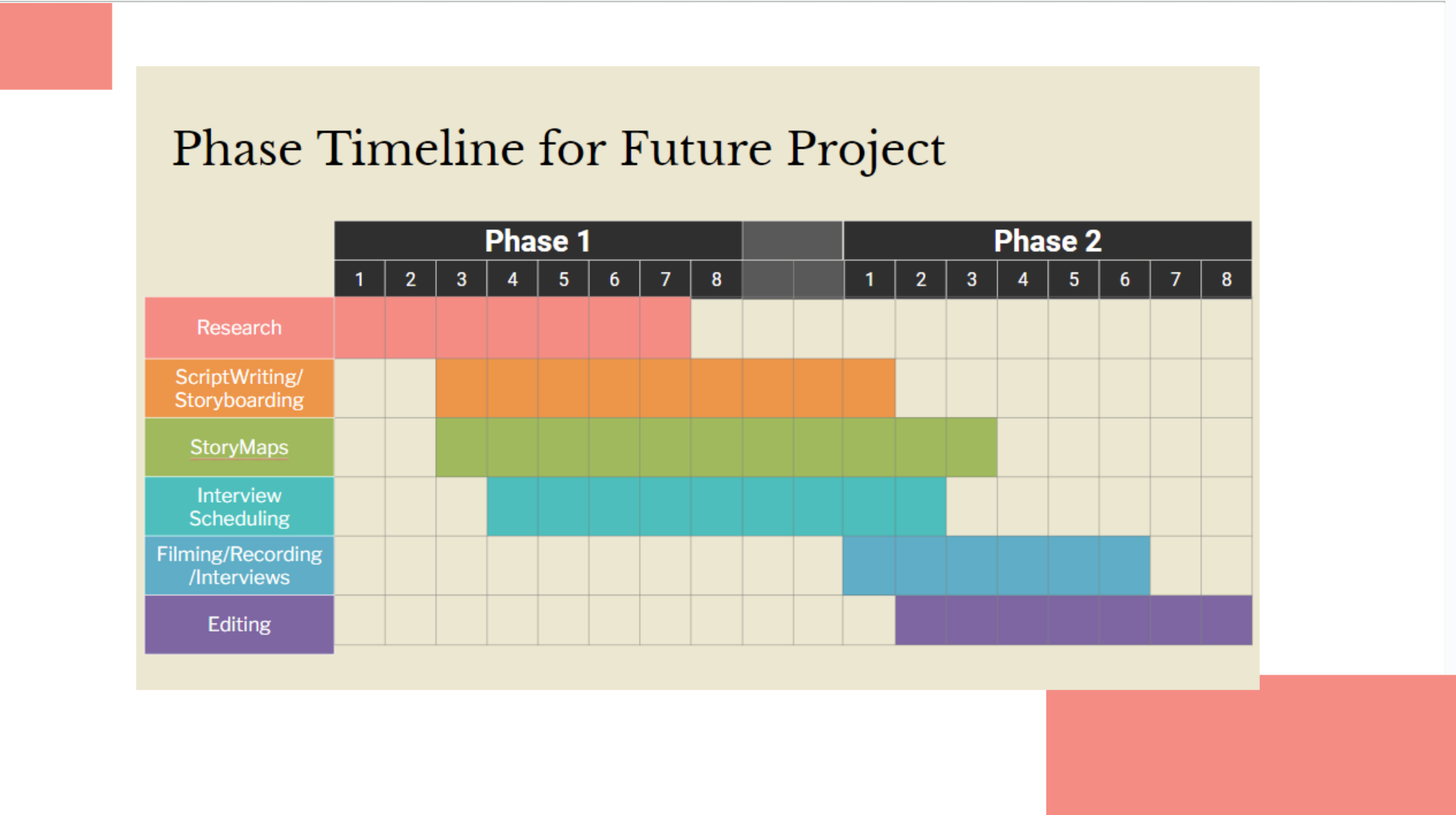 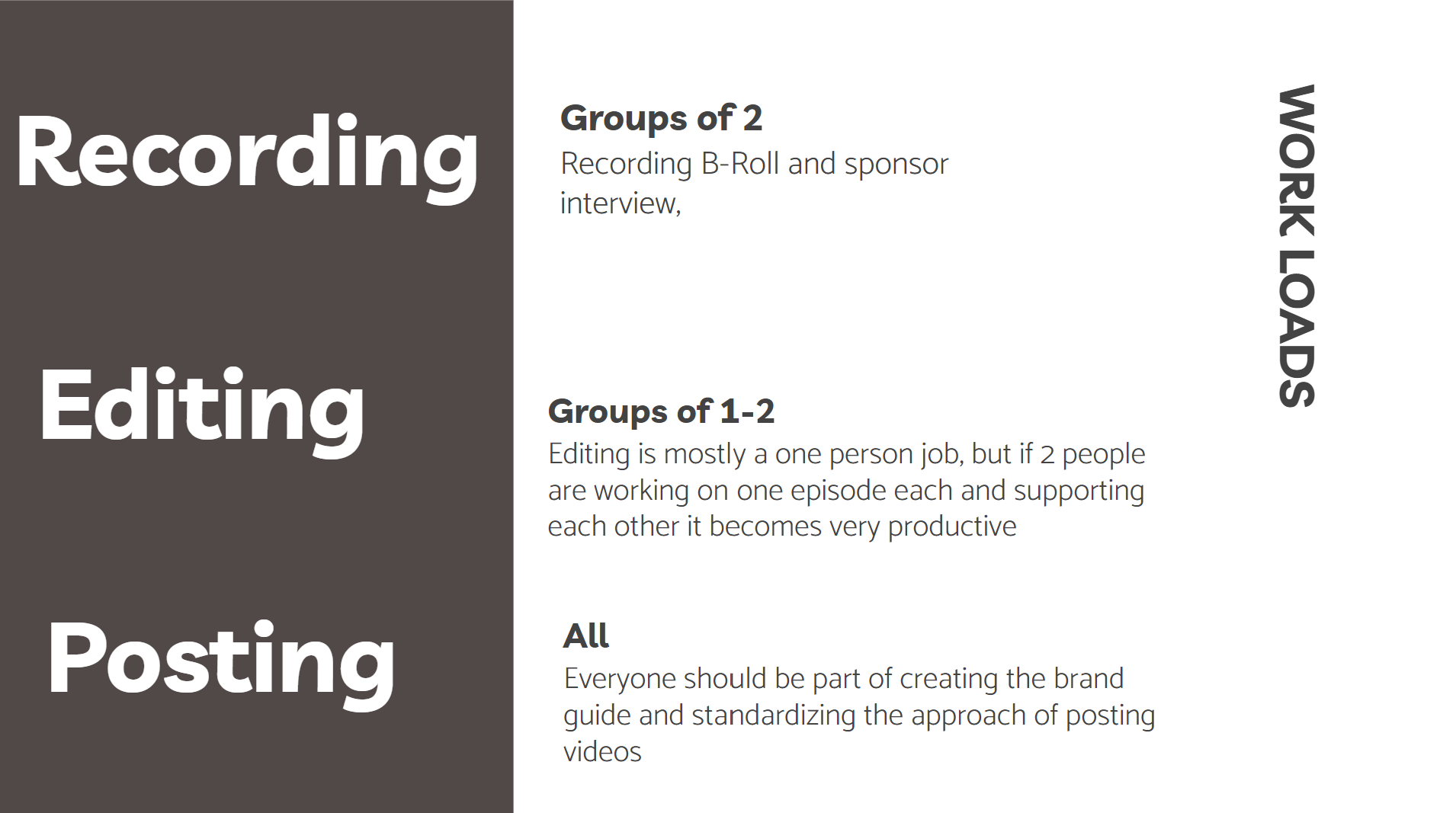 [Speaker Notes: Jllian
5 Different guides: story map, how to edit, how to produce the podcast, how to interview, guides for various equipment]
2.2 Production Management
Equipment Guides
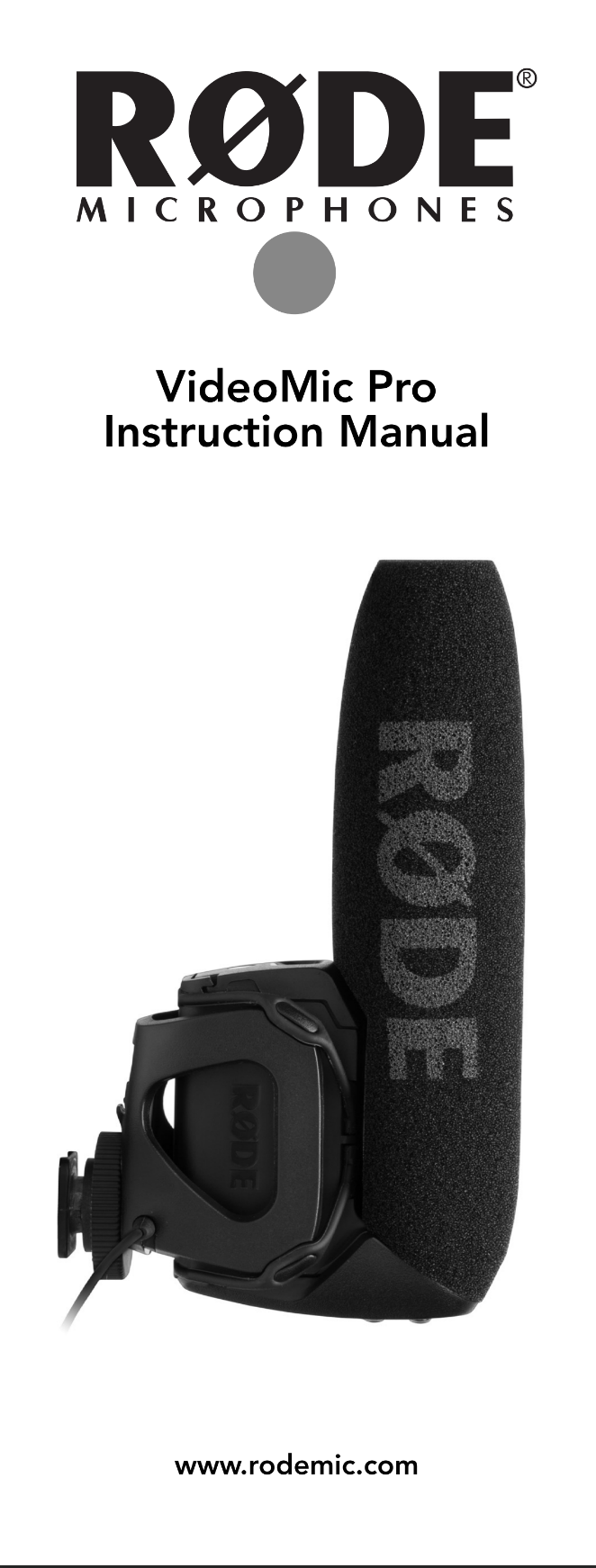 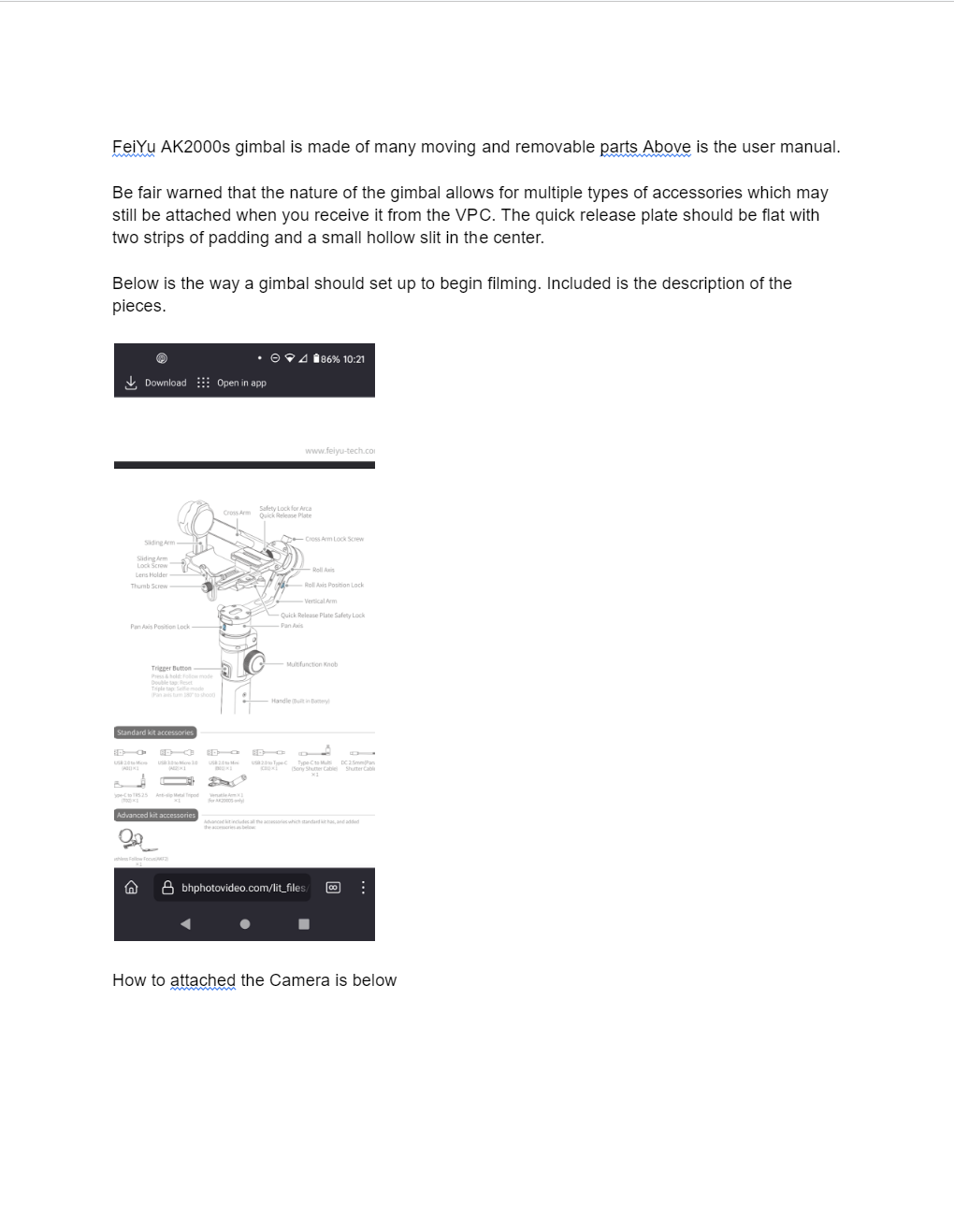 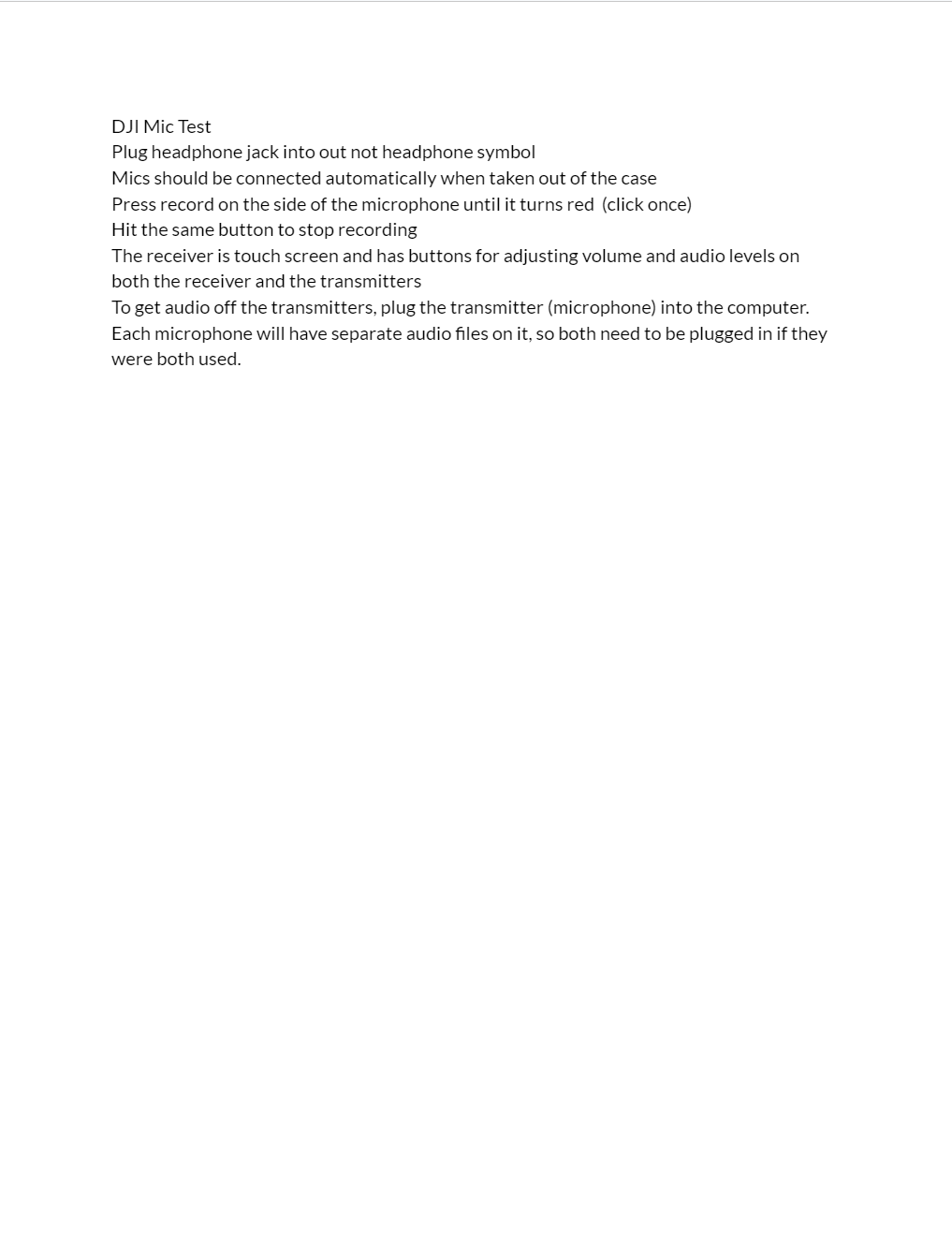 [Speaker Notes: Jillian
5 Different guides: story map, how to edit, how to produce the podcast, how to interview, guides for various equipment]
2.2 Production Management
Interview Guide
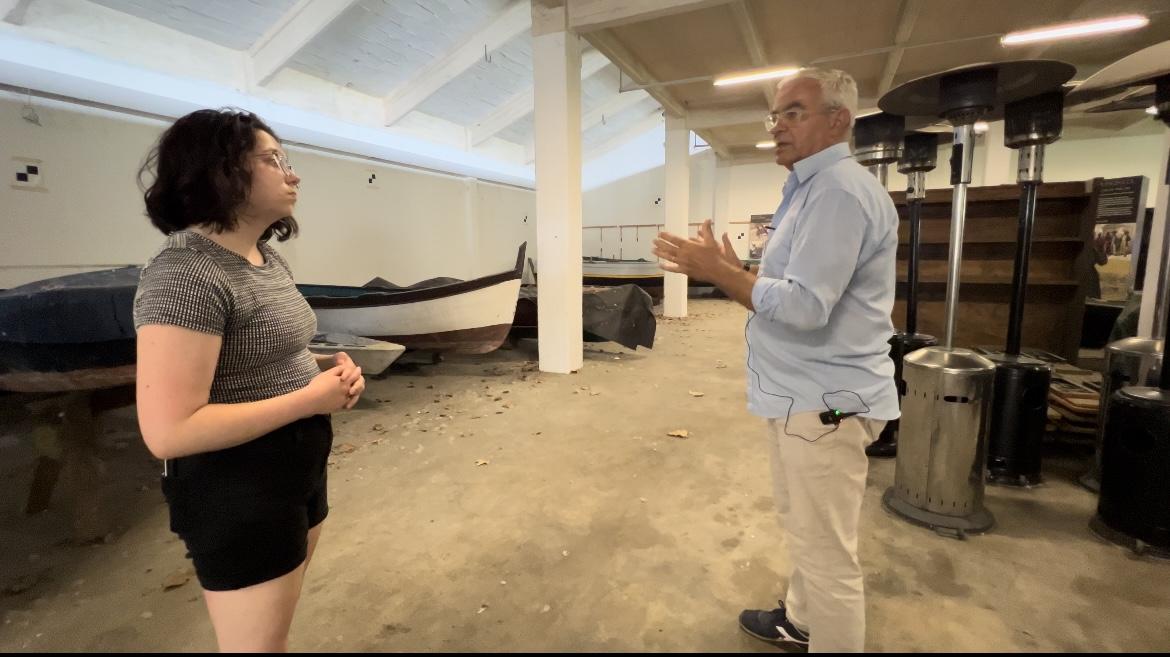 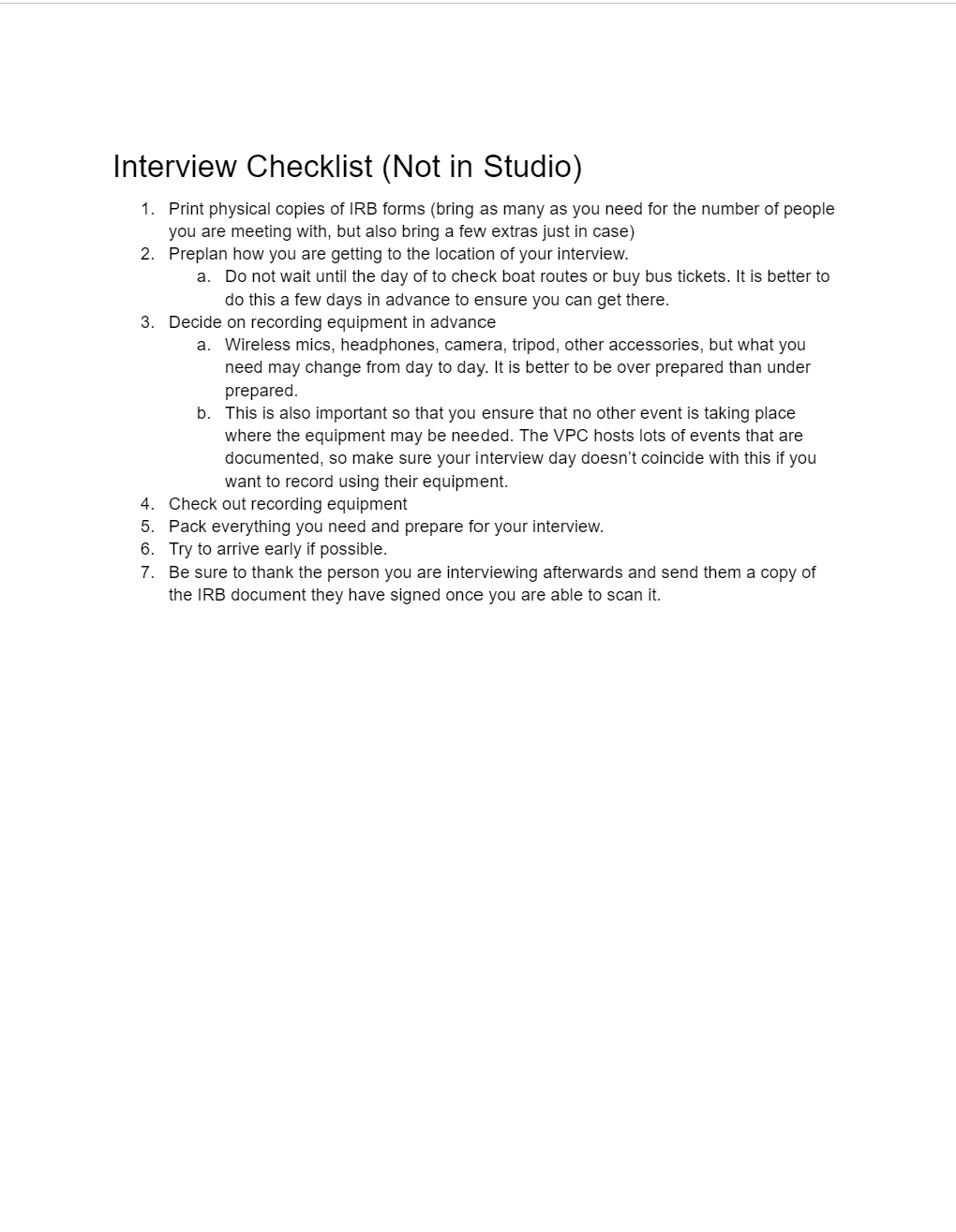 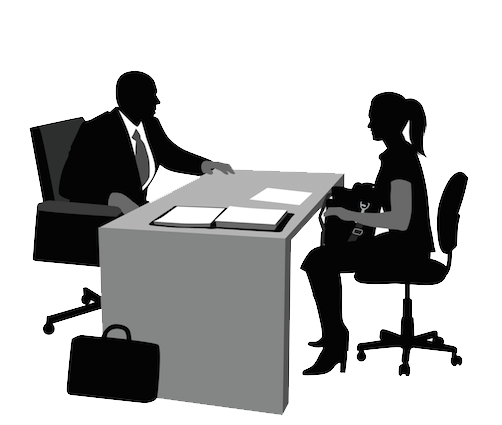 [Speaker Notes: Jillian
5 Different guides: story map, how to edit, how to produce the podcast, how to interview, guides for various equipment]
2.2 Production Management
Editing Guide
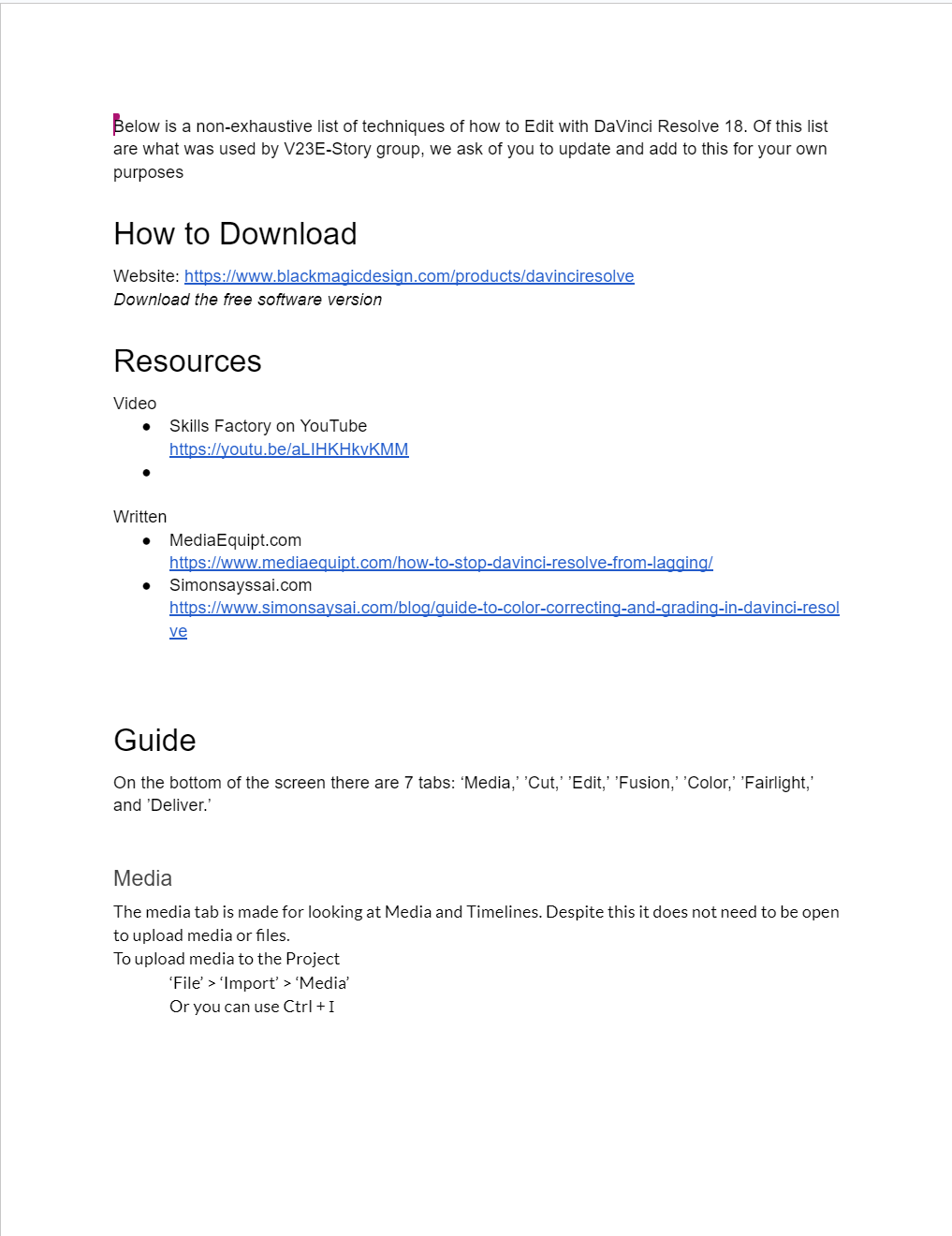 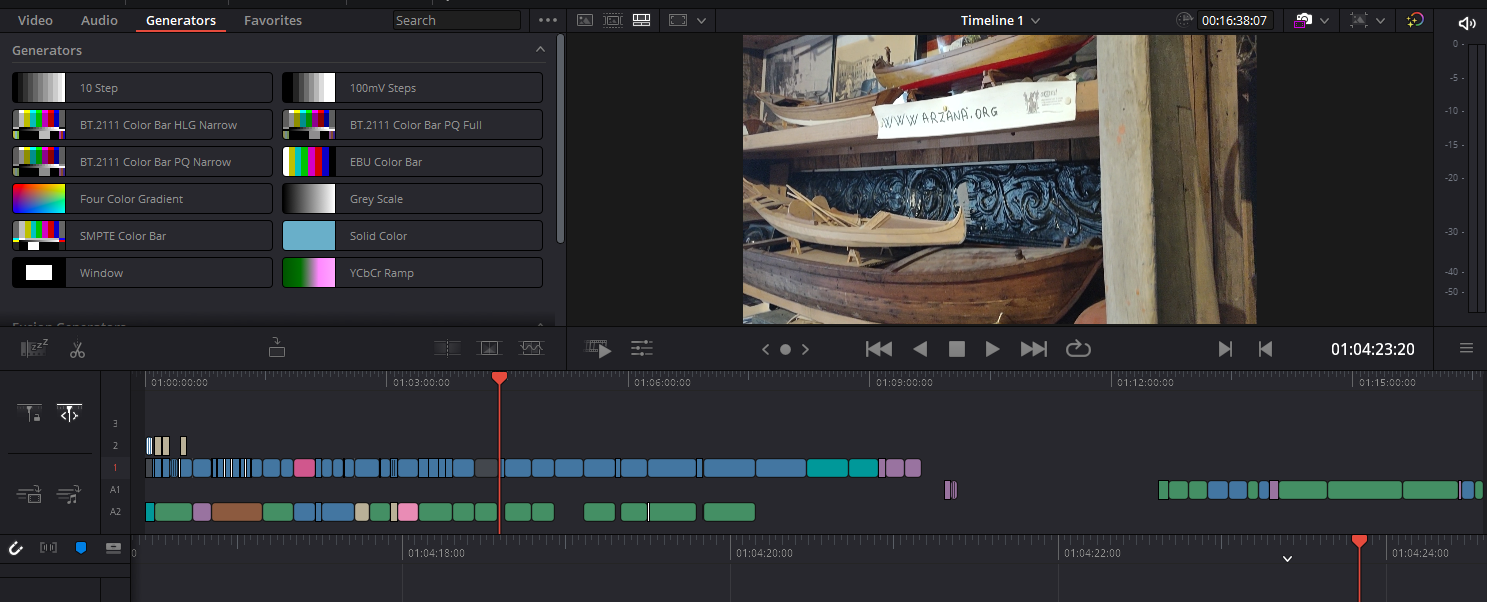 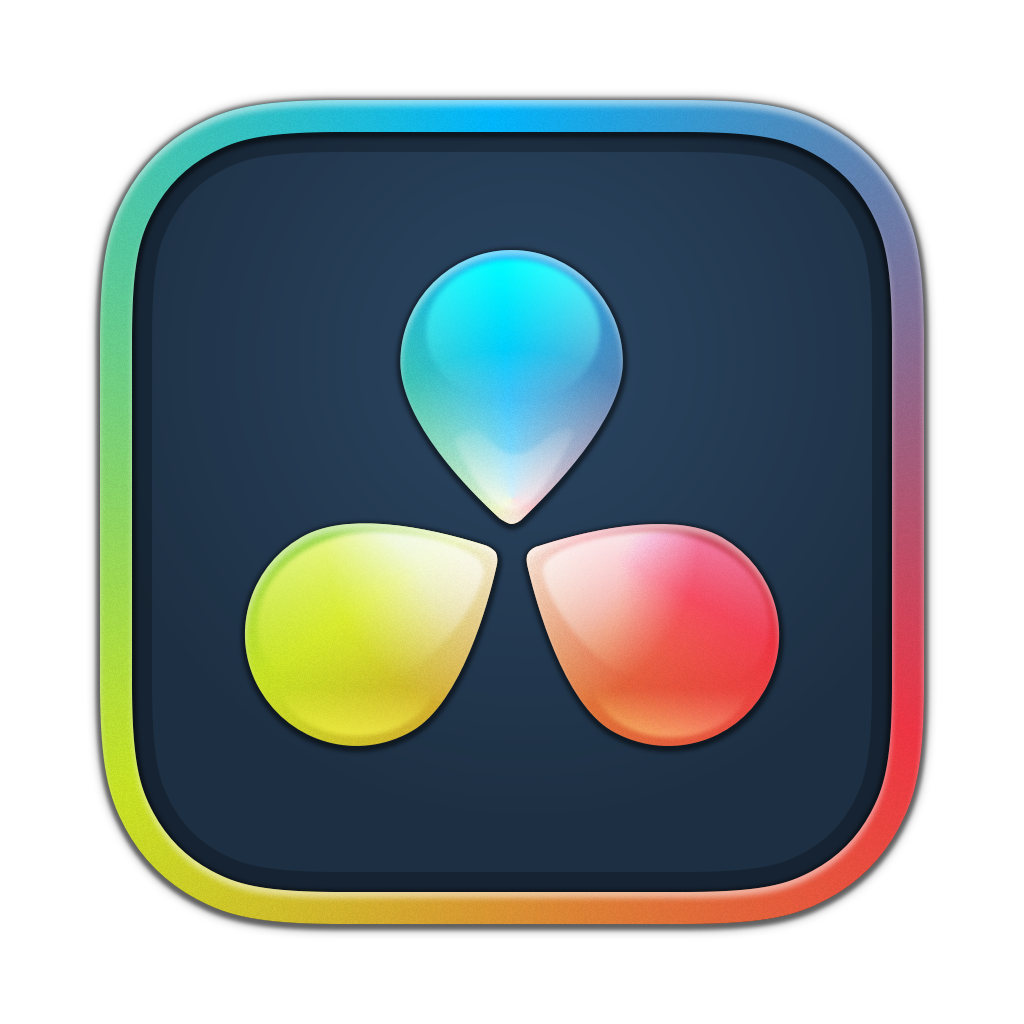 [Speaker Notes: Jillian
davinci how to edit]
2.2 Production Management
StoryMap Guide
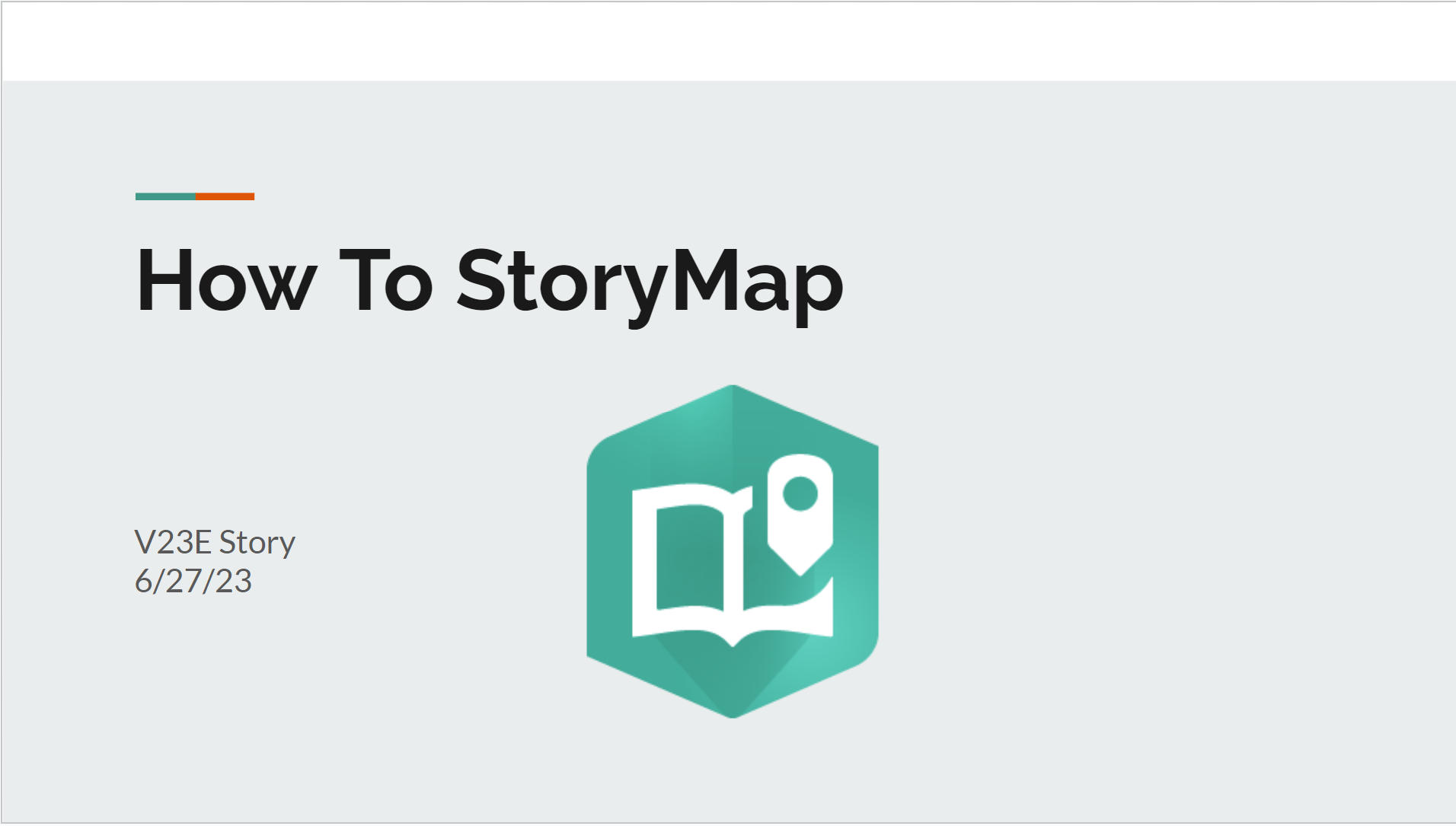 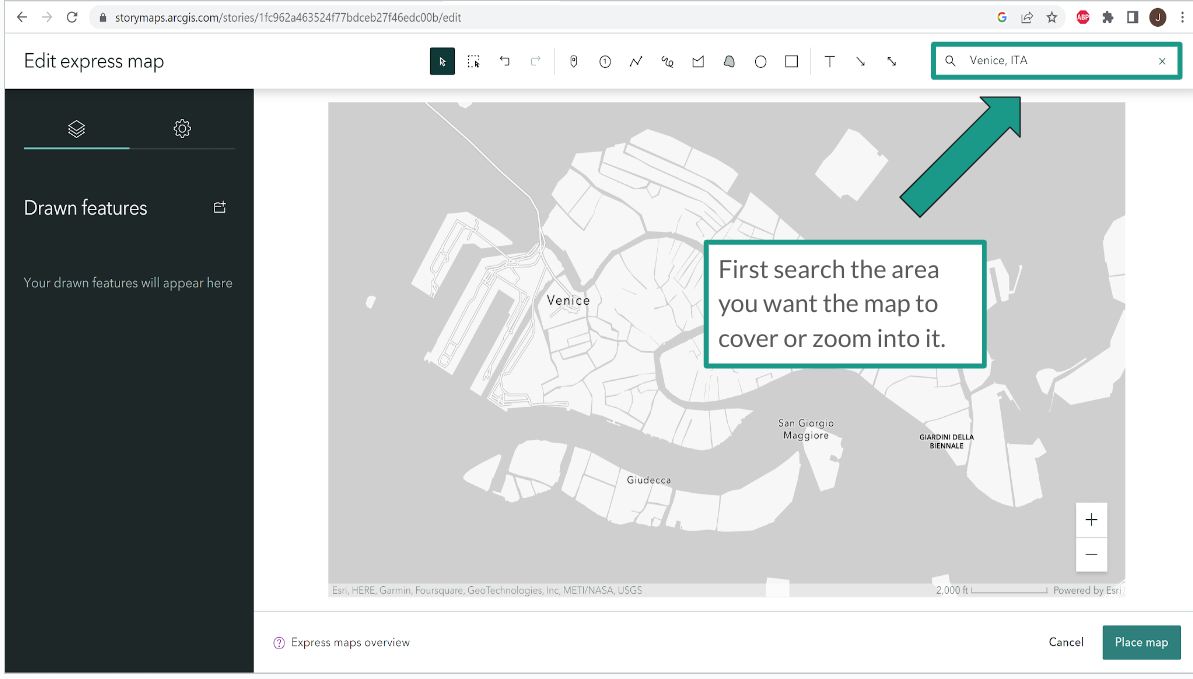 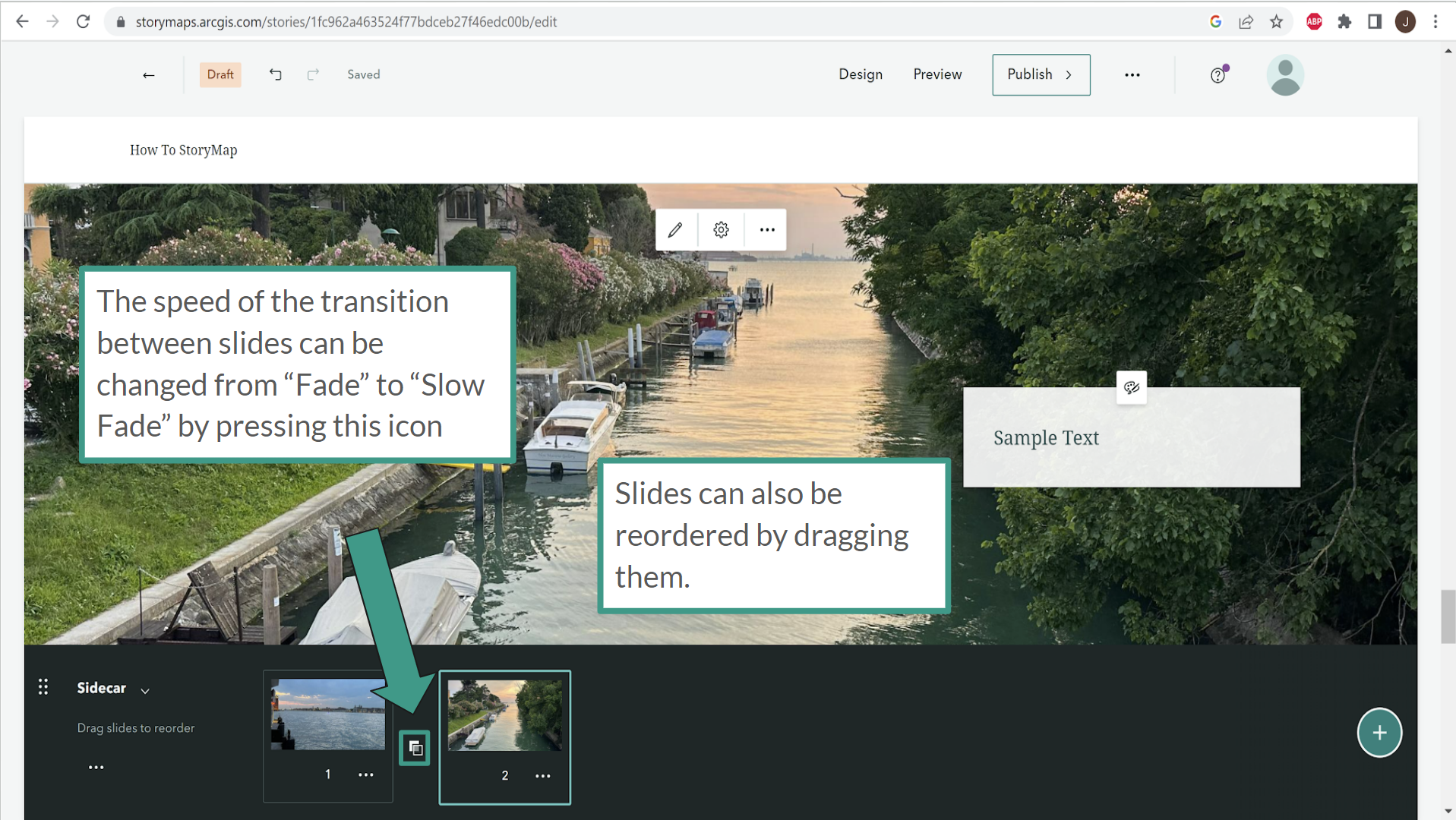 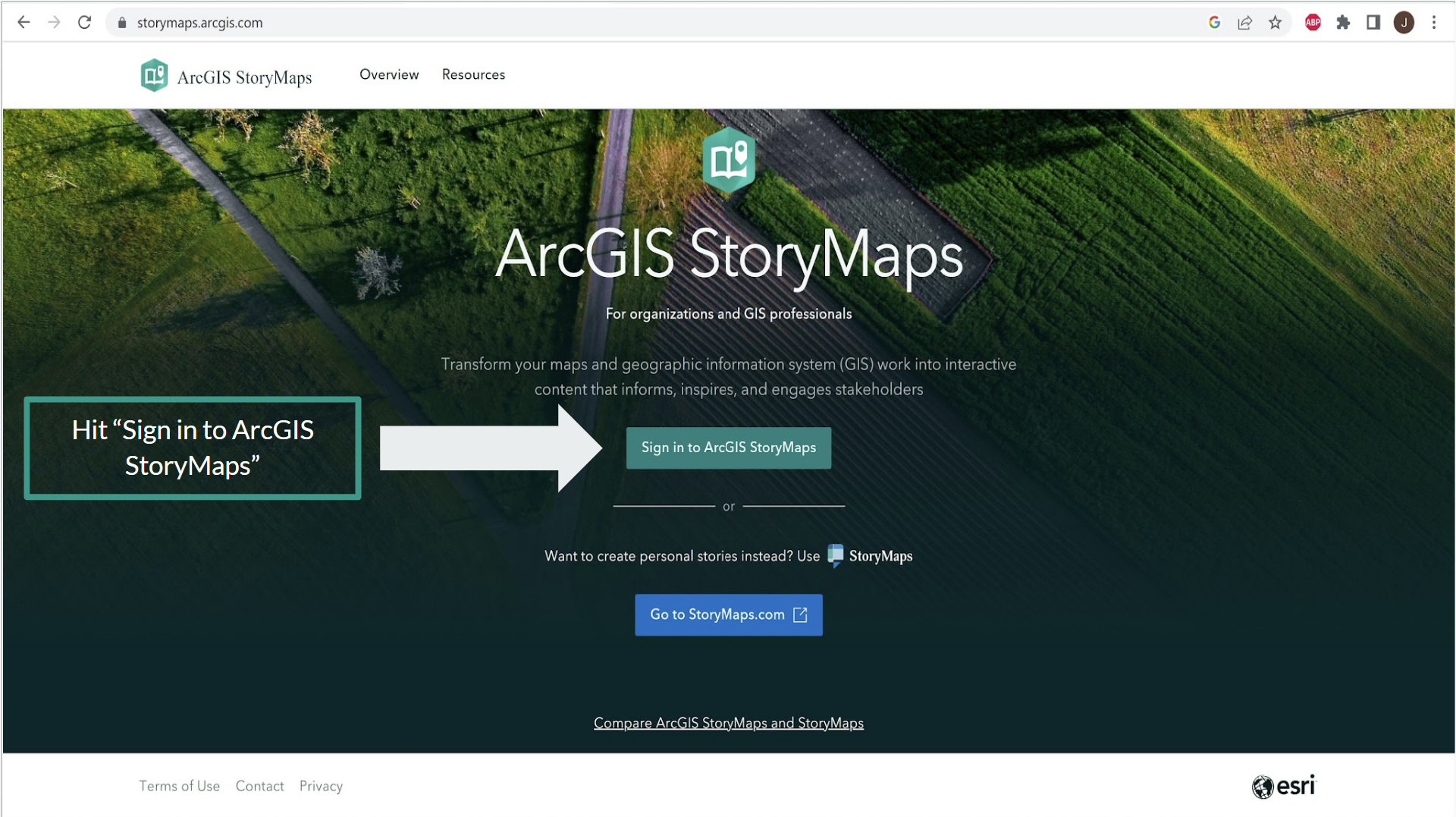 [Speaker Notes: Jillian
5 Different guides: story map, how to edit, how to produce the podcast, how to interview, guides for various equipment]
2
Implement the Strategy
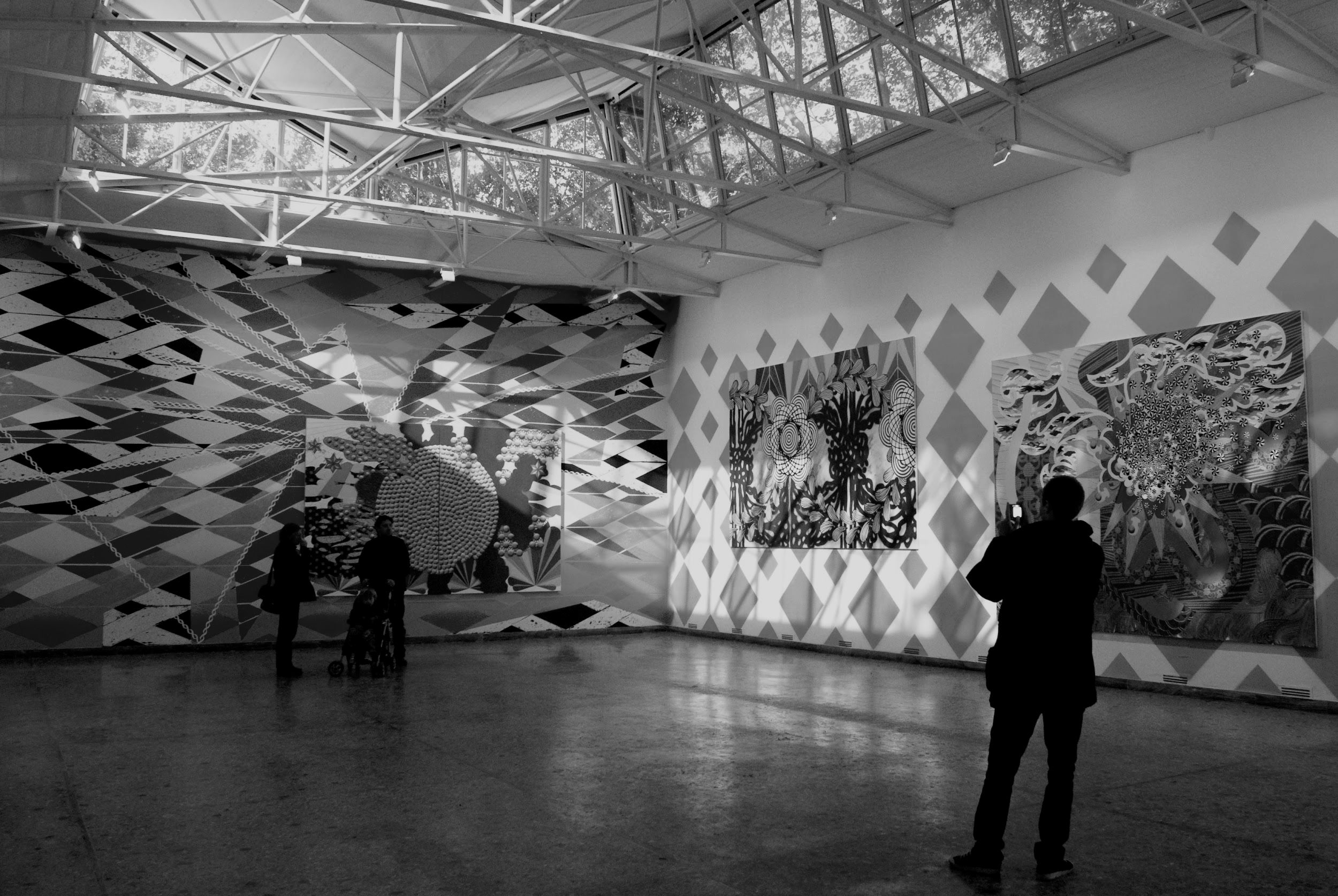 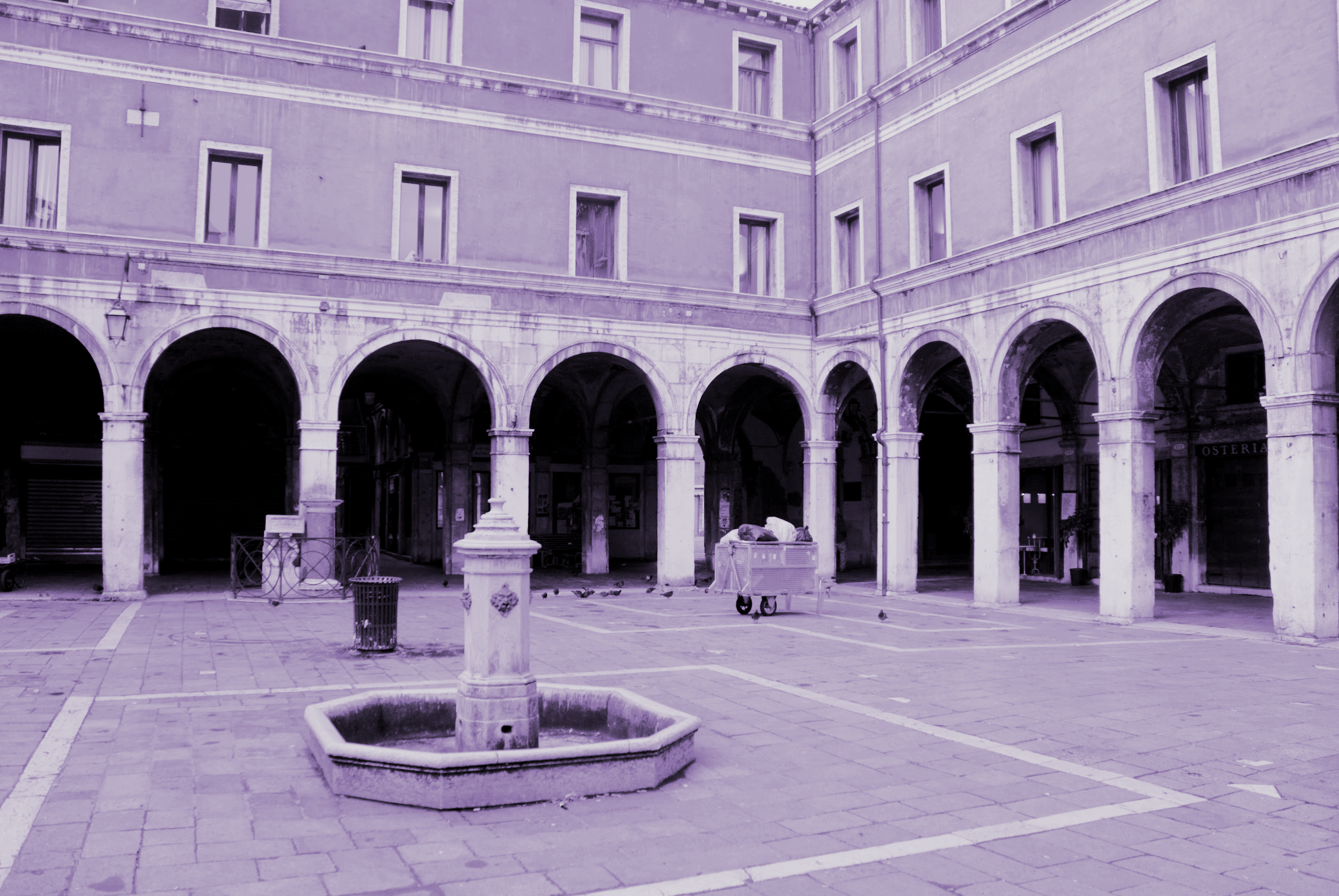 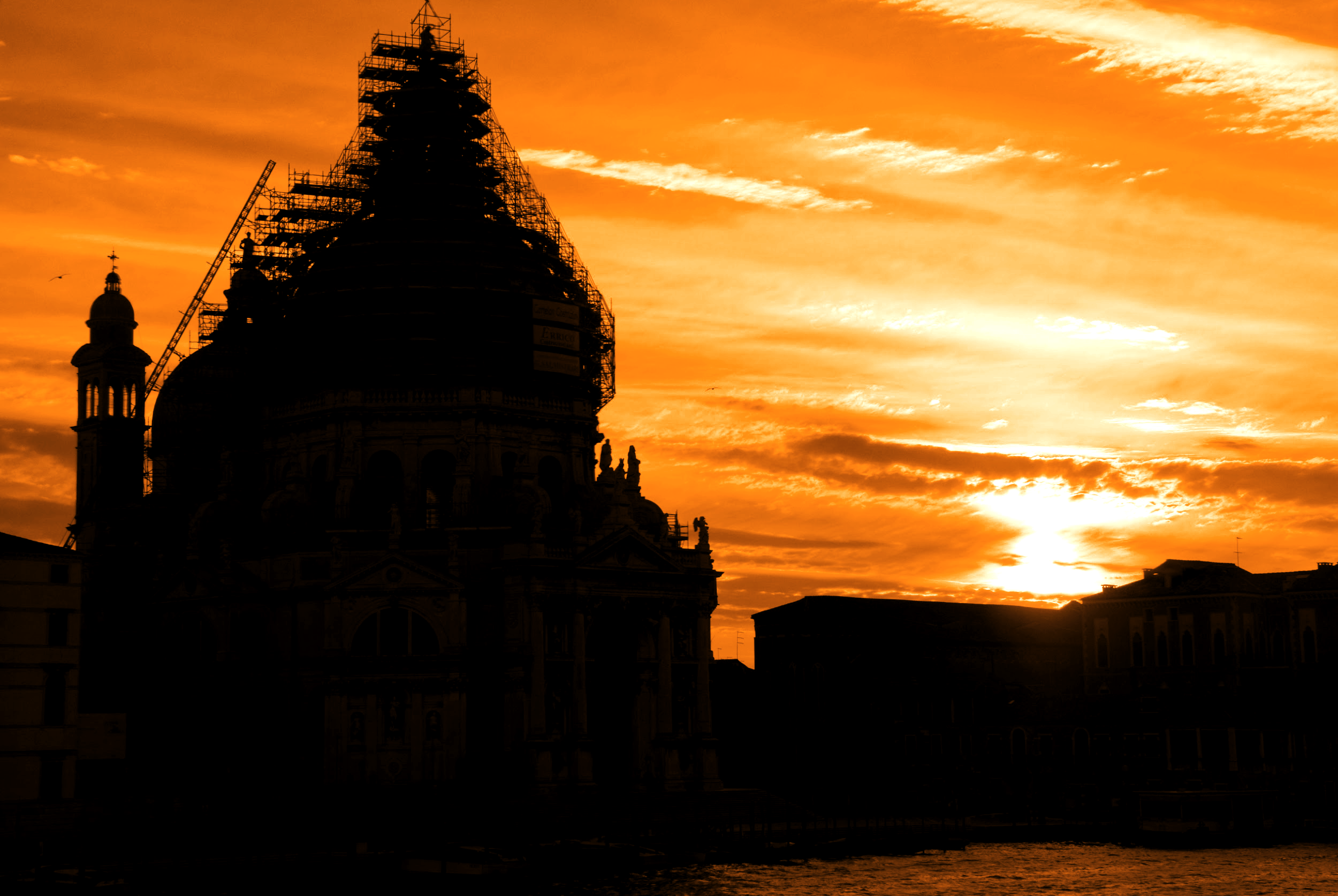 [Speaker Notes: Nick - Content organization and Production management all culminated in the creation of our final products]
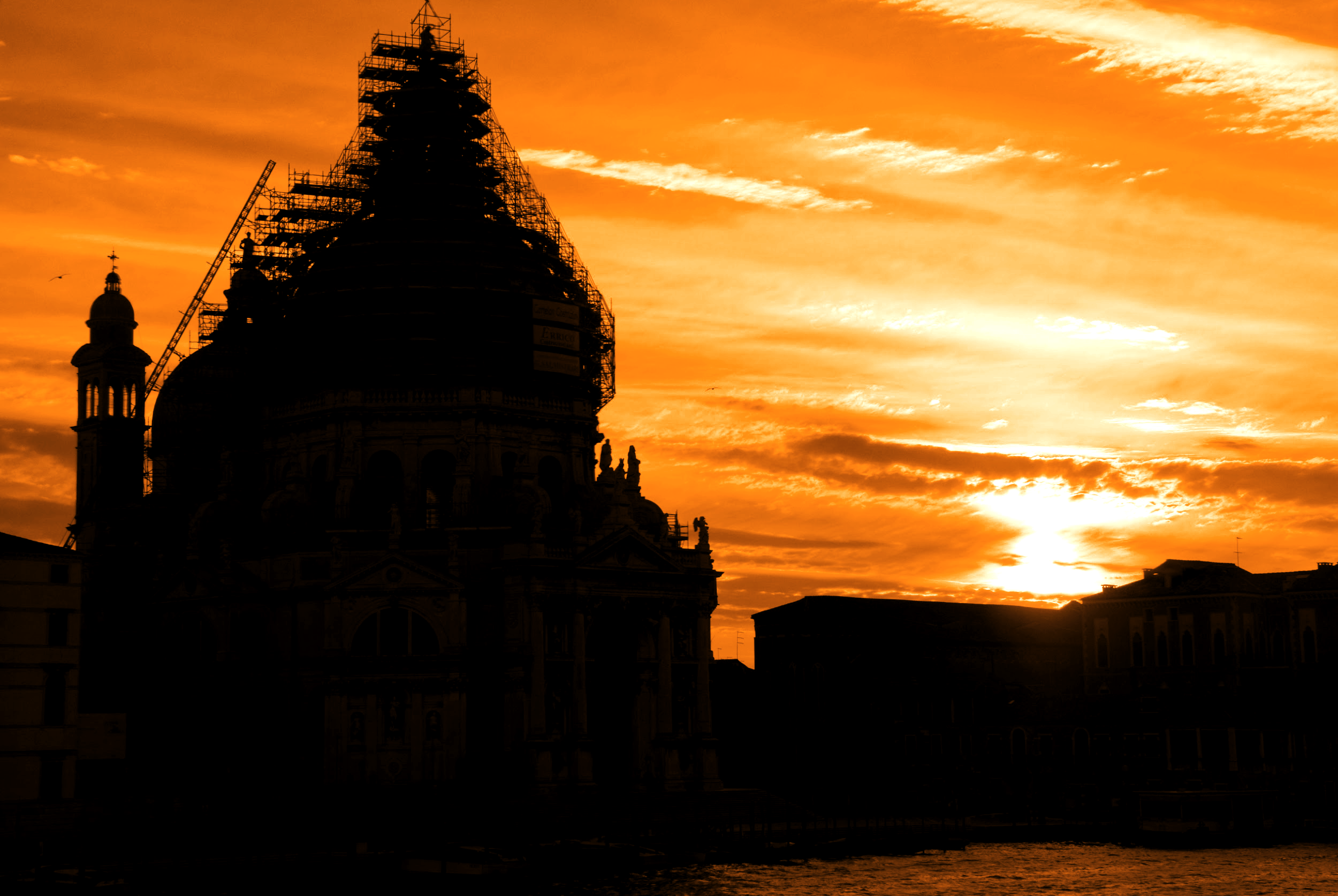 2.3
Final Products
[Speaker Notes: Nick-]
2.3 Final Products
Website Overhaul
Old
New
Created an easily  maintainable and editable site
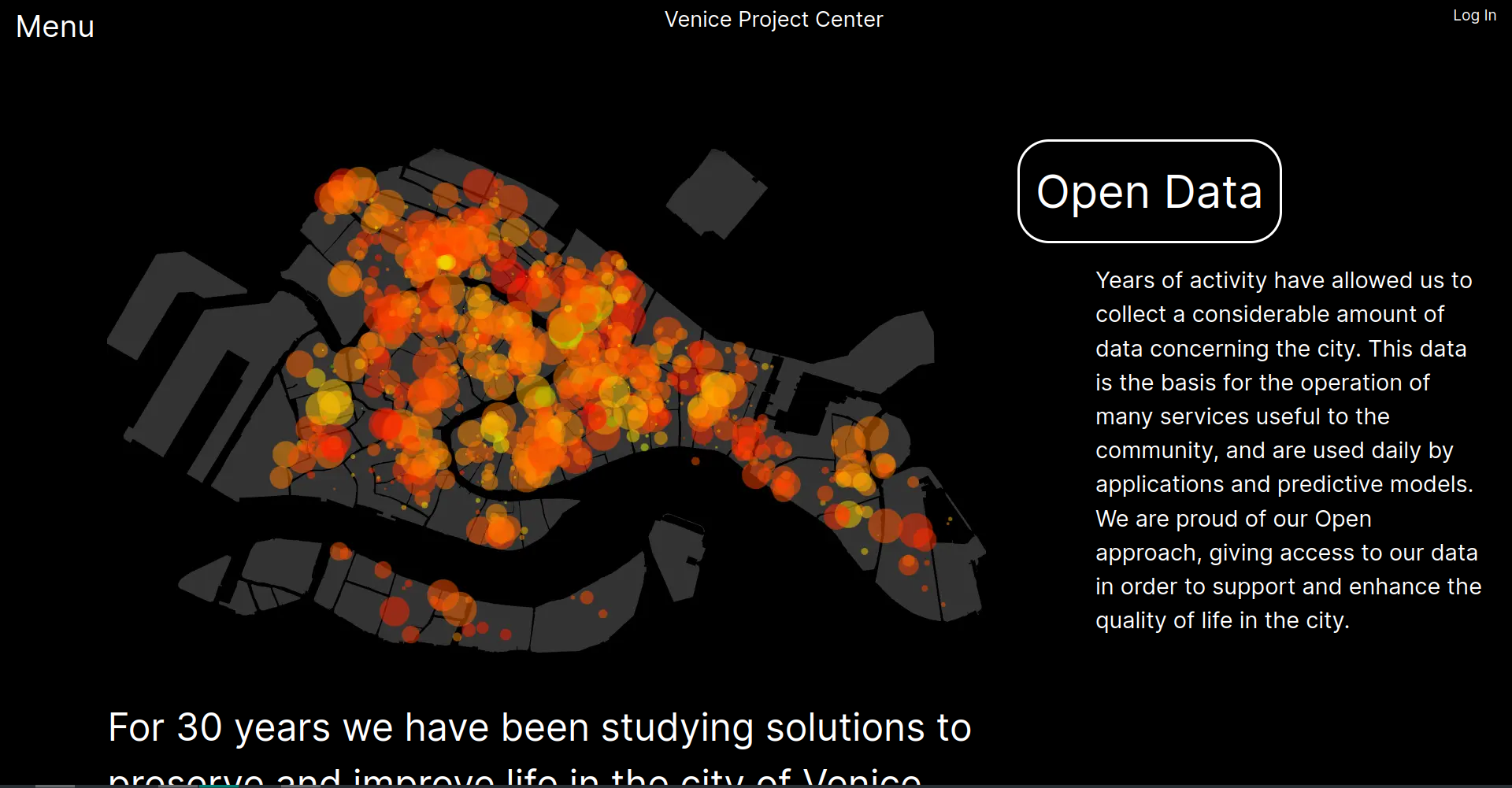 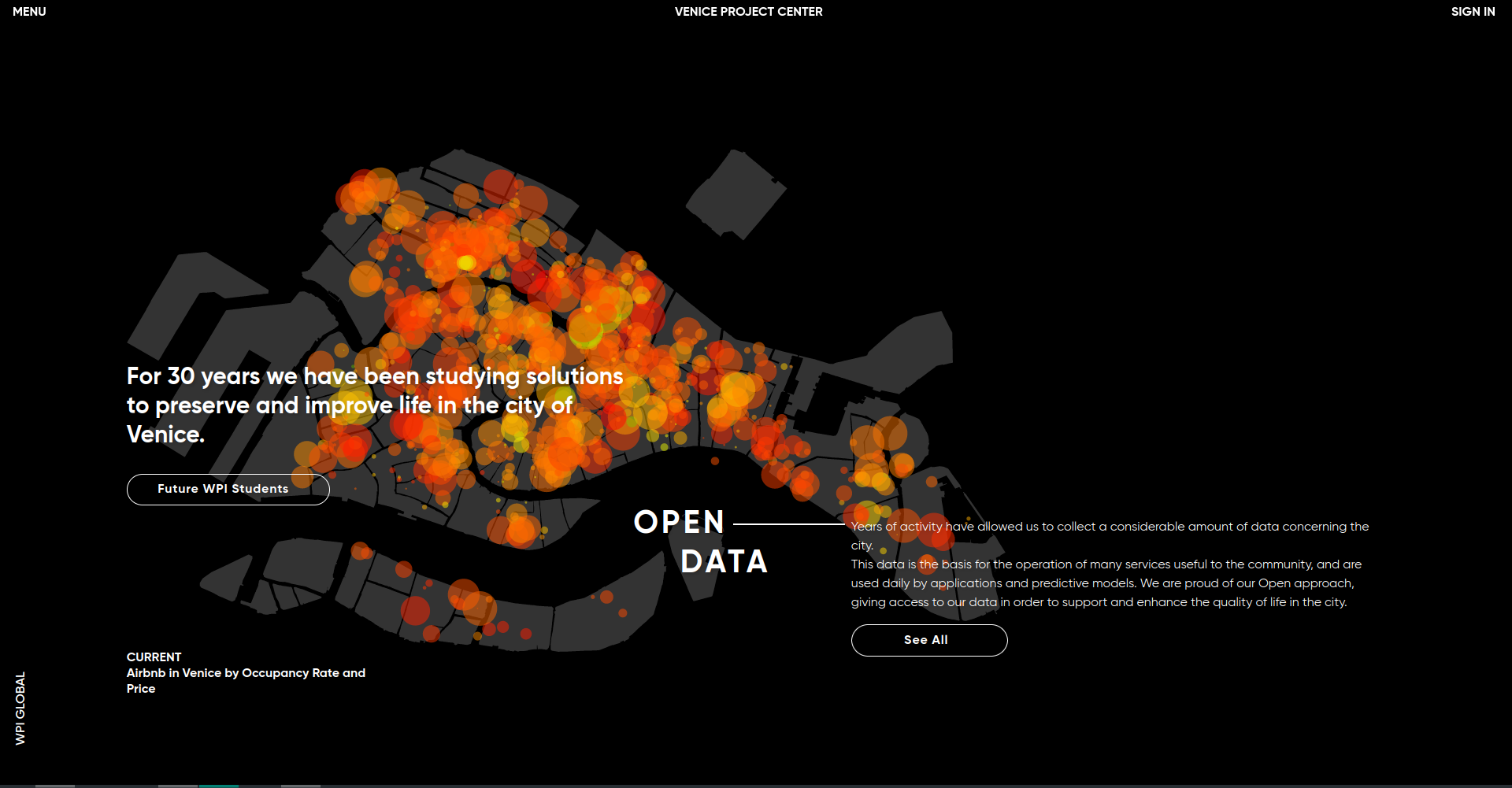 Built on top of React and Next js
New page to host documentary episodes
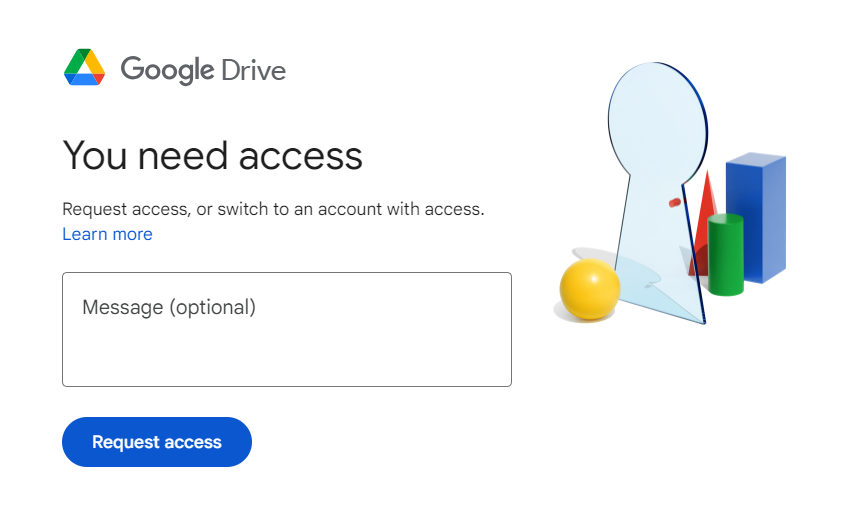 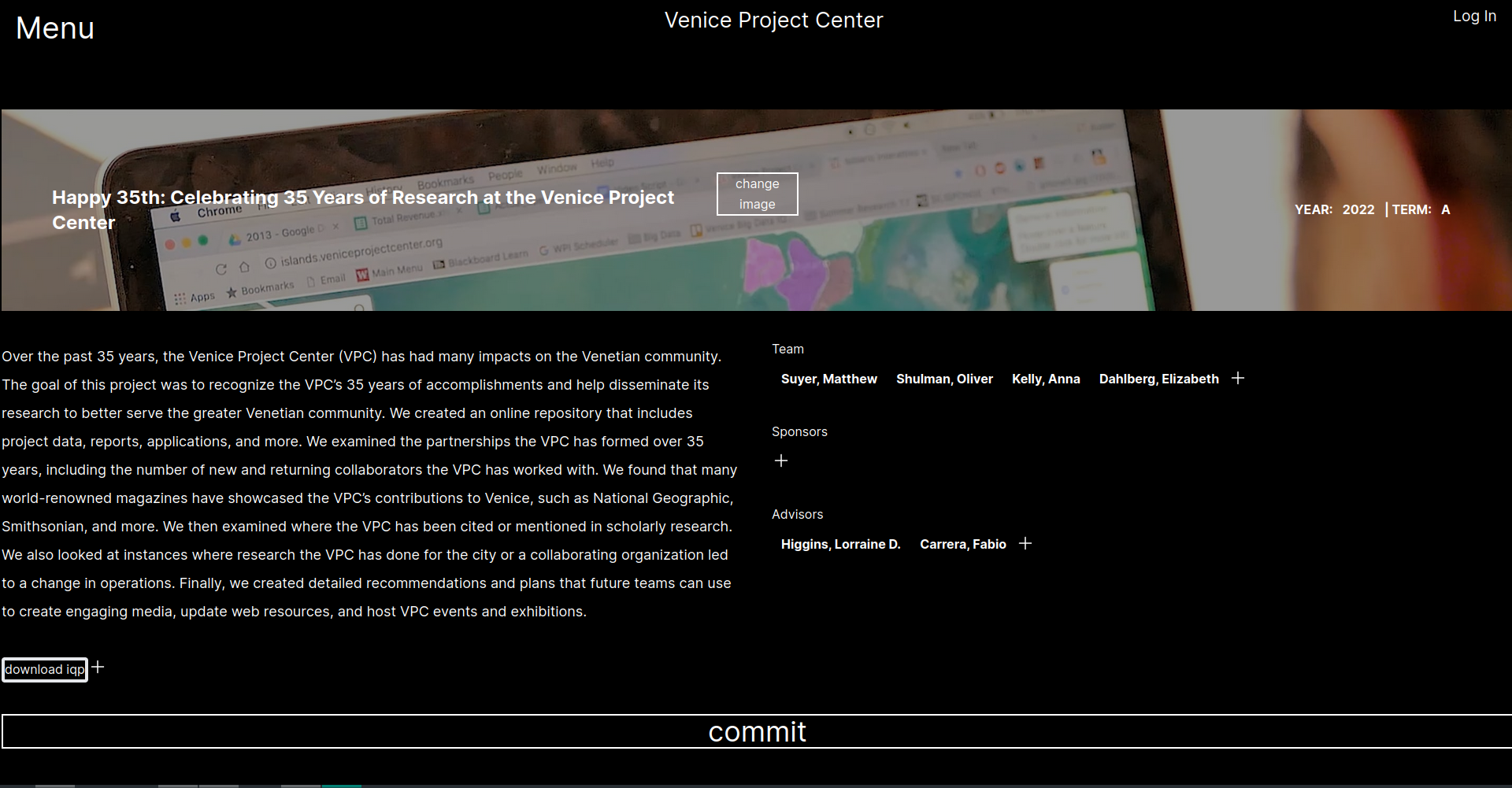 Gives access to all the data, applications, research projects  and documentaries
[Speaker Notes: SAM - We created a new, maintainable site using a React/NextJS framework. Now future project groups will be able to add their projects easily, and the future story groups will be able to add their episodes to the website as well, in a brand new page. The previous website had a few unaccessible links, but the new one has far more accessibility to previous project data.]
2.3 Final Products
Web Hosting infrastructure
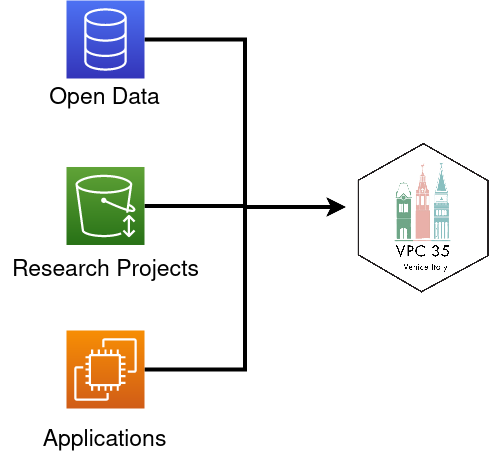 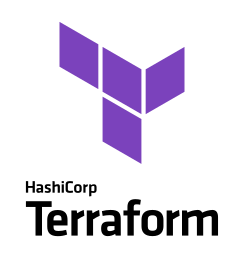 Everything can be Rebuilt with a single command
Created a data backup strategy
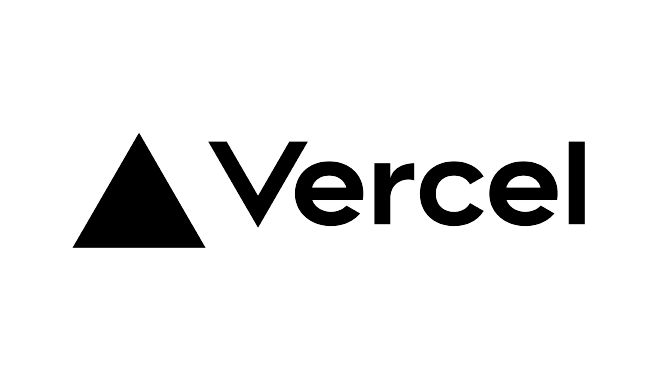 Vercel is free and Supports advanced next js features
[Speaker Notes: NICK - To organise the existing web elements we adopted an infrastructure as code approach to development. infrastructure as code enables us to store all of our web infrastructure in a set of config files. this enables us to create and destroy all of our web infrastructure with a single command. 

We used terraform to make our website reproducible with a single command

we picked vercel as our hosting platform for there easy integration with Next js

additionally we worked on creating backups of our data to keep it resilient into the ages]
2.3 Final Products
Bridges StoryMap
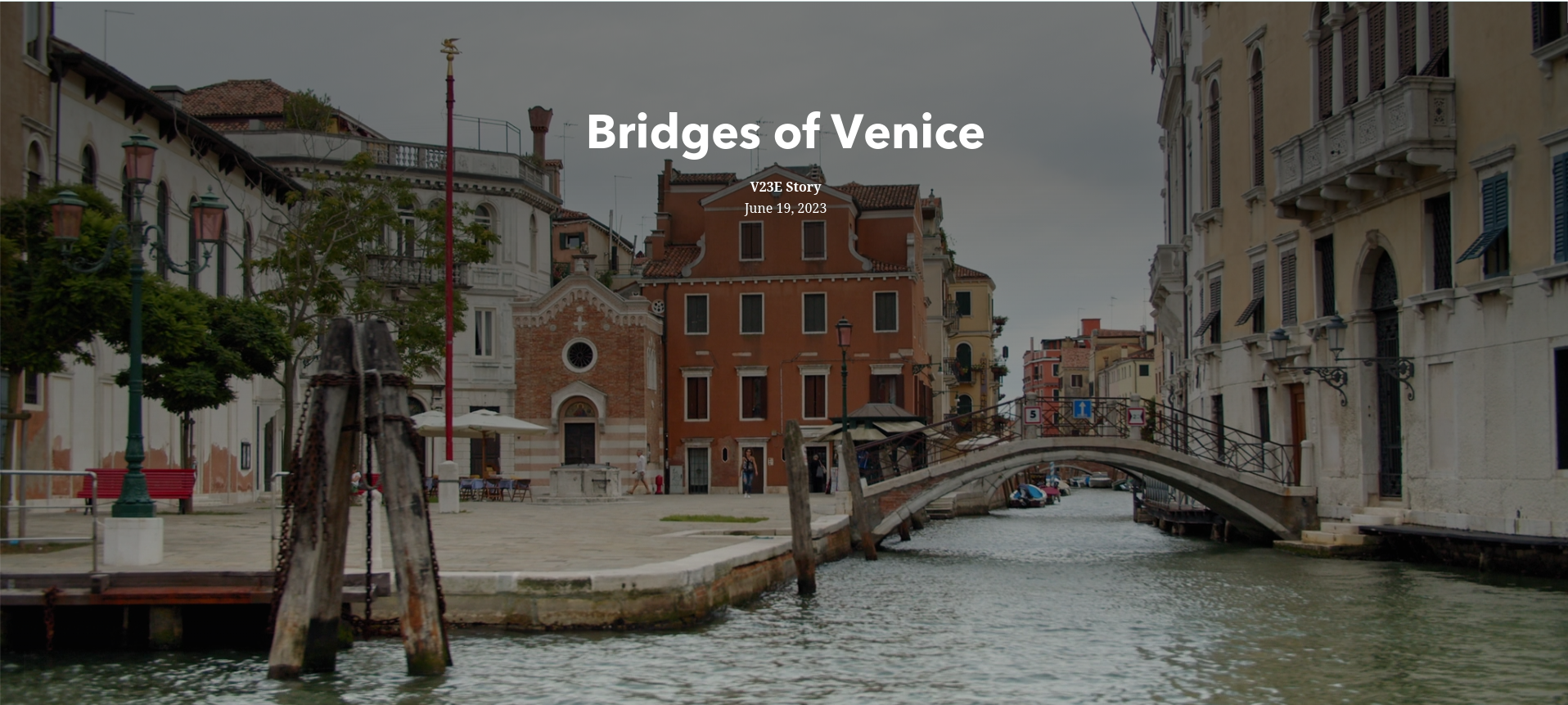 Useful visual storytelling tool.
Utilized the software as a storyboarding technique.
Can be used as a condensed version of the videos.
Interactive mapping features.
Our Map
[Speaker Notes: JARED Our next product that we created was a StoryMap. StoryMaps is an interactive software made by ArcGIS that is able to combine the visual aspects of maps with narrative storytelling. For our project this was used as both a story-boarding technique for our videos, and as a concise and visually appealing way to relay information to a viewer. We will now visit the storymap that we have created on the bridges of Venice.]
2.3 Final Products
StoryMap Demonstration
[Speaker Notes: JARED]
2.3 Final Products
Documentary Filming
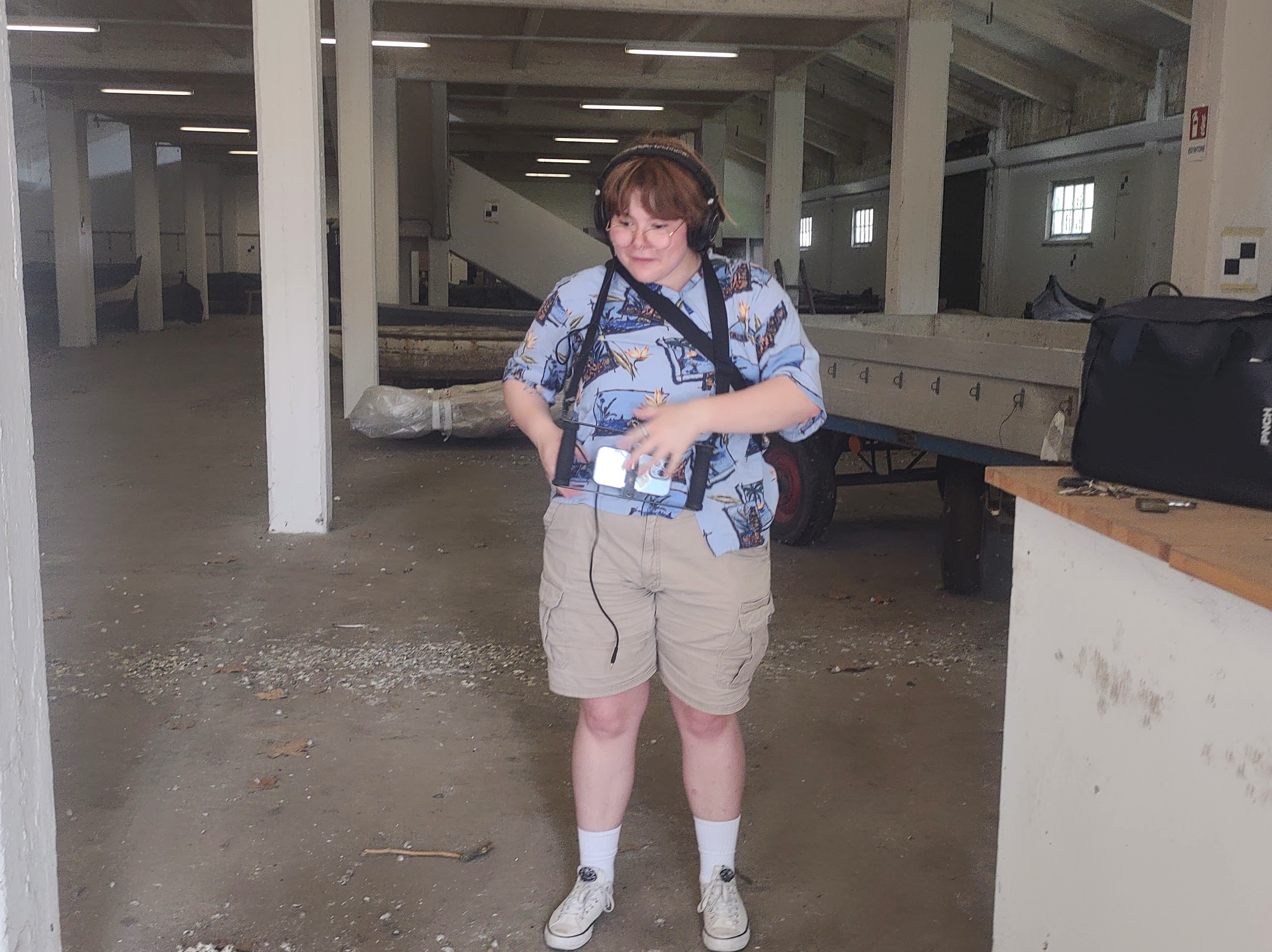 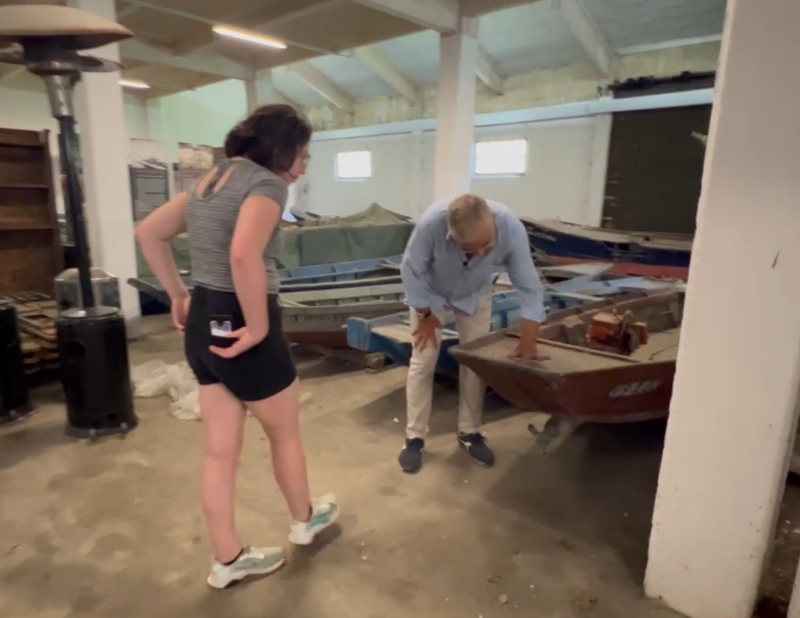 Filmed B-roll of many subjects
Recorded multiple shots from multiple cameras and angles
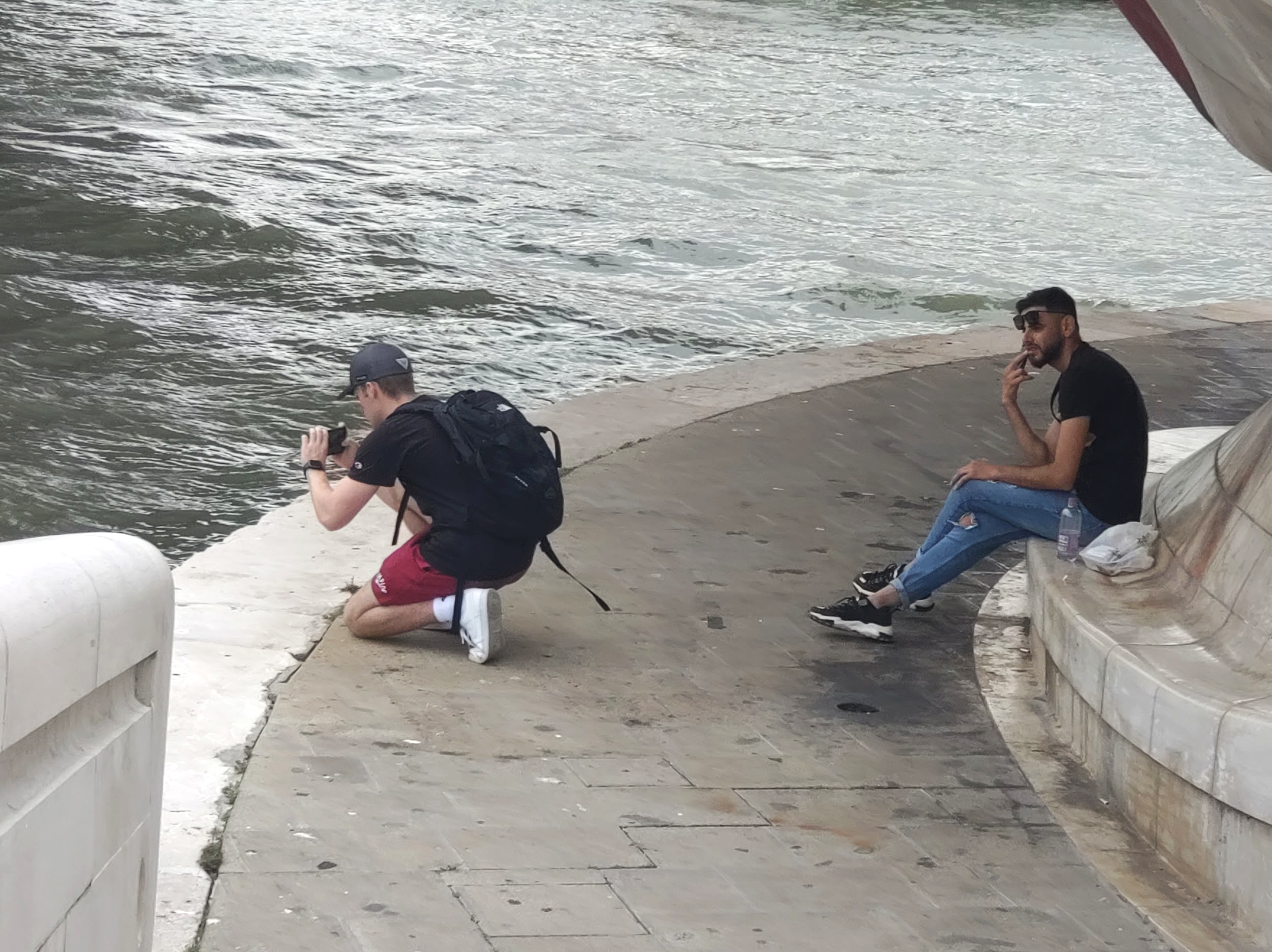 Uploaded to the cloud for use by future teams and to edit
[Speaker Notes: JILLIAN The final aspect of our project was putting all of the work and research we have done together into a pilot episode. For this episode, we focused on the traditional boats of venice and how they are being replaced by modern-day motorized boats. To do this, we read through several projects pertaining to this topic to write a script, recorded audio and b-roll footage, then edited it all together into one final product.]
2.3 Final Products
Documentary Pilot
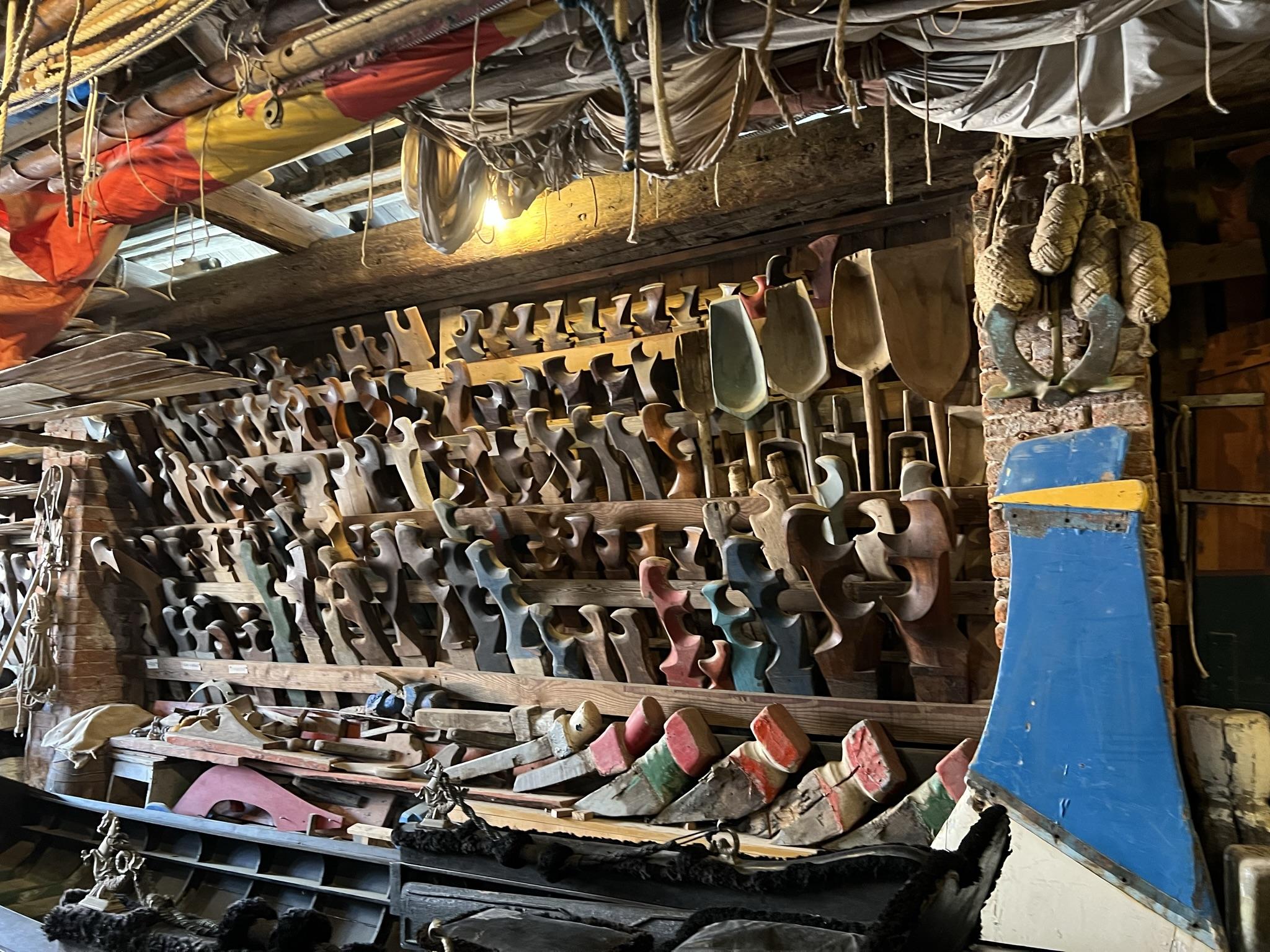 We focused on traditional boats of Venice.
Read through VPC research papers  to create a script.
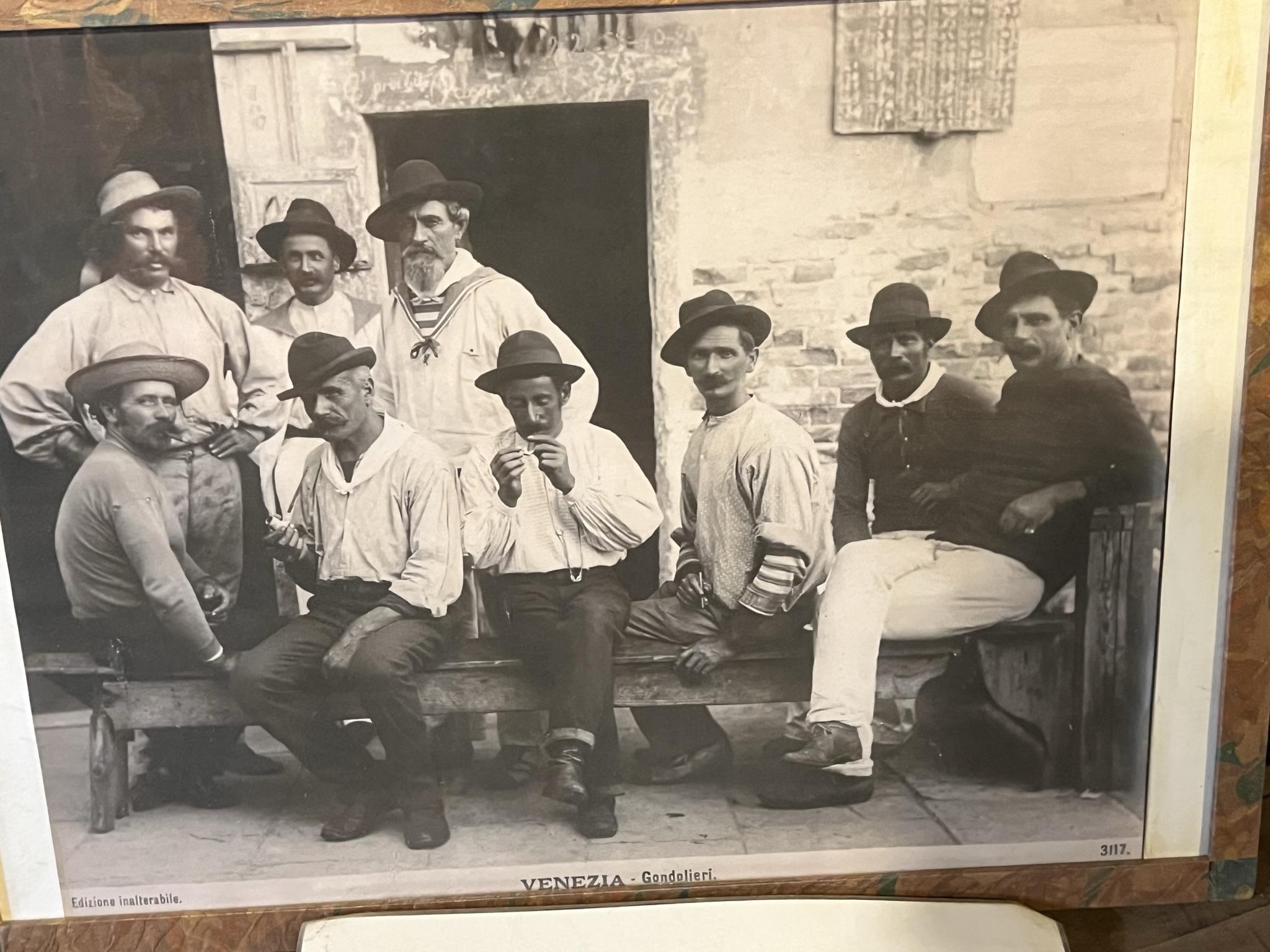 Recorded audio and b-roll footage.
Edited footage together to create a full length video.
[Speaker Notes: jillian The final aspect of our project was putting all of the work and research we have done together into a pilot episode. For this episode, we focused on the traditional boats of venice and how they are being replaced by modern-day motorized boats. To do this, we read through several projects pertaining to this topic to write a script, recorded audio and b-roll footage, then edited it all together into one final product.]
2.3 Final Products
Completed Documentary
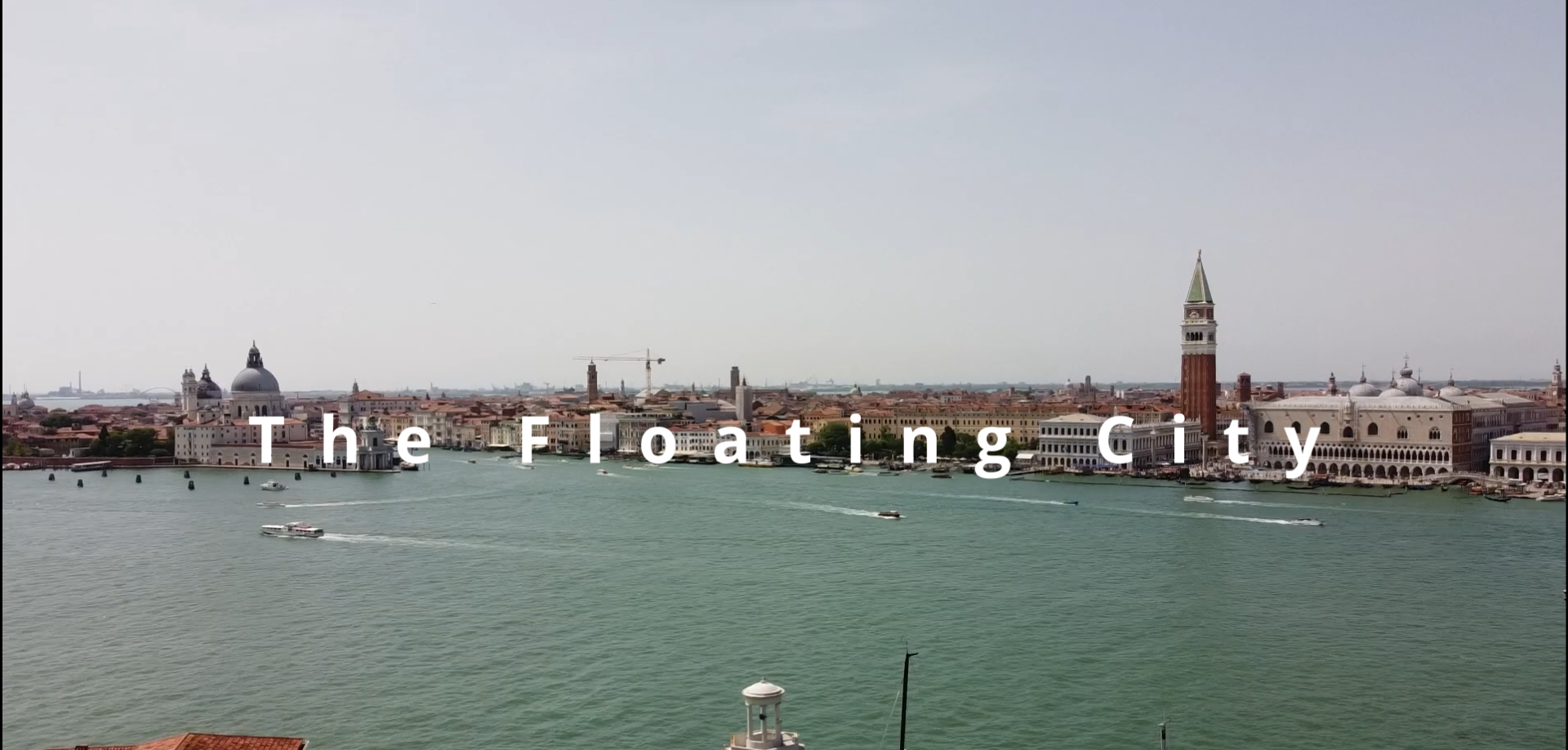 [Speaker Notes: jillian The final aspect of our project was putting all of the work and research we have done together into a pilot episode. For this episode, we focused on the traditional boats of venice and how they are being replaced by modern-day motorized boats. To do this, we read through several projects pertaining to this topic to write a script, recorded audio and b-roll footage, then edited it all together into one final product.]
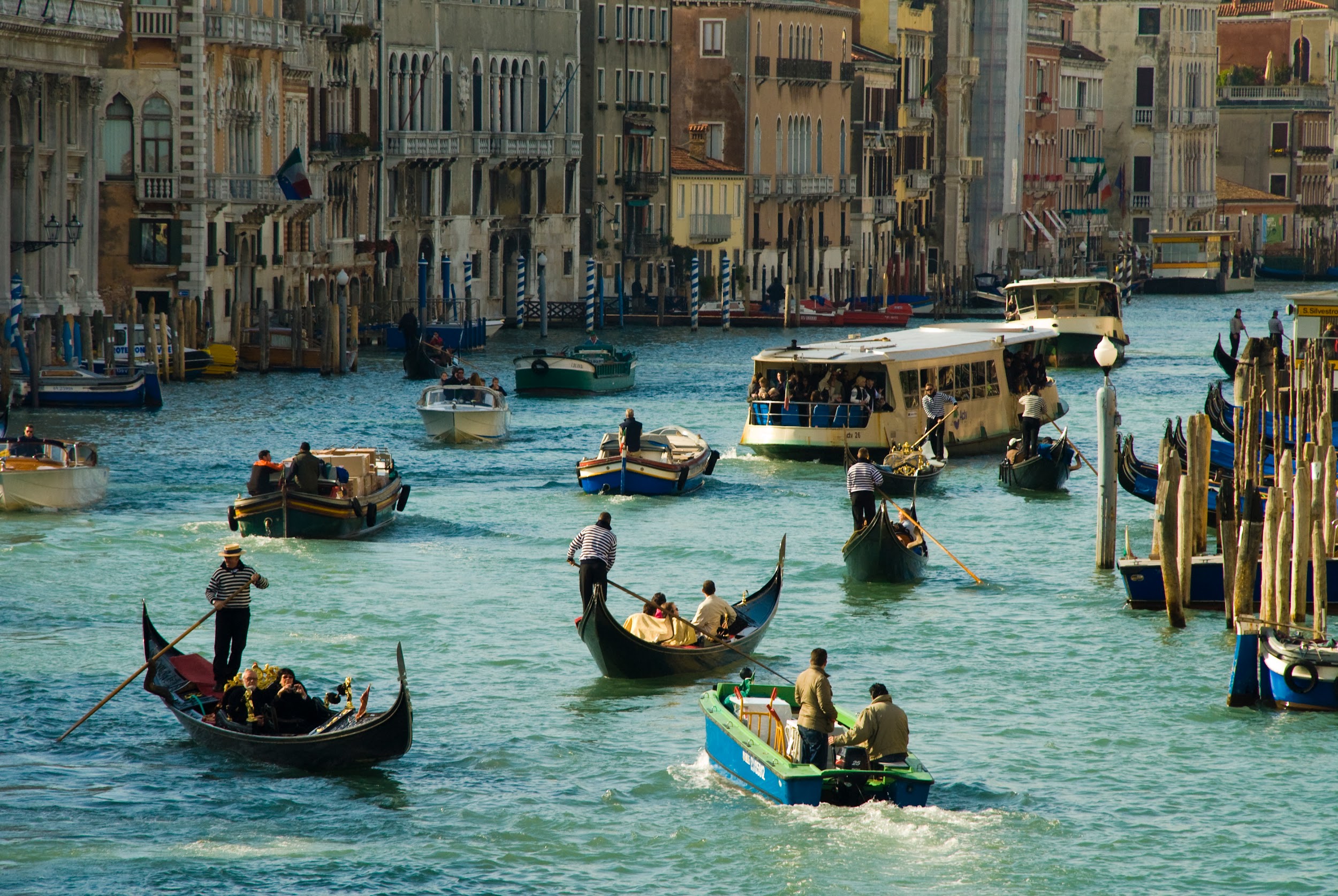 Created a Storytelling Strategy
1
2
Implemented the Strategy
Planned the 35th Anniversary Celebration
3
[Speaker Notes: hayden Finally we reach our plans and recommendations for future teams]
3 Anniversary 
Planning
Future Production
Preparation Period
Decide on Topic
Research Related Projects
Additional Research
Organize Research
Schedule Interviews
Create Script and Shot List
Organize research according to the Episode Outline, then put it in a StoryMap
Plan out more specific Interview questions in addition the general ones
Any questions or missing information should be supplemented with additional research
Execution Period
Record Initial Narration
Record Interviews
Record Shots from Shot List
Edit
Re Record Anything Missing
Save to Hard Drive and Post According to Schedule
[Speaker Notes: hayden]
3 Anniversary 
Planning
Exhibits
Future Possibilities
Future teams will work to host an exhibit featuring the research conducted by the VPC.
The VPC has hosted exhibits in the past
Future projects will create an exhibit celebration of the last 35 years at the VPC.
Organize Content
Planning
Location, food etc
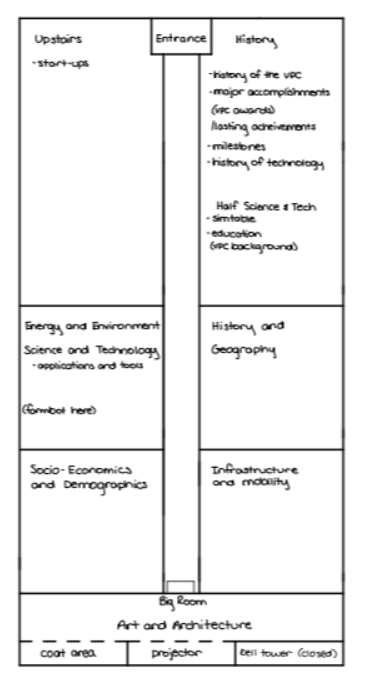 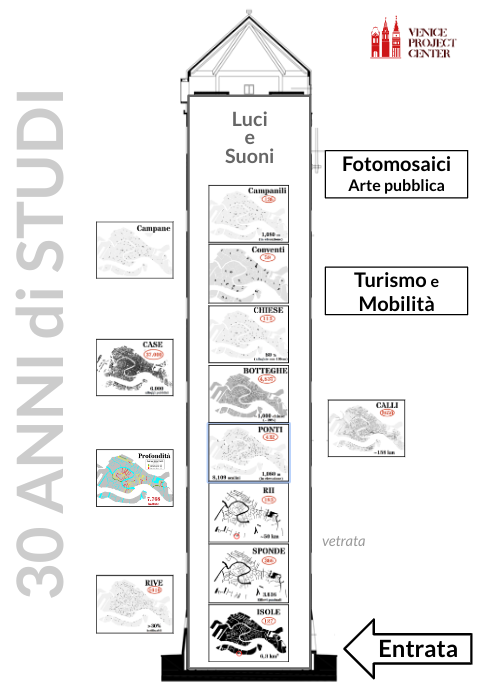 [Speaker Notes: HAYDEN]
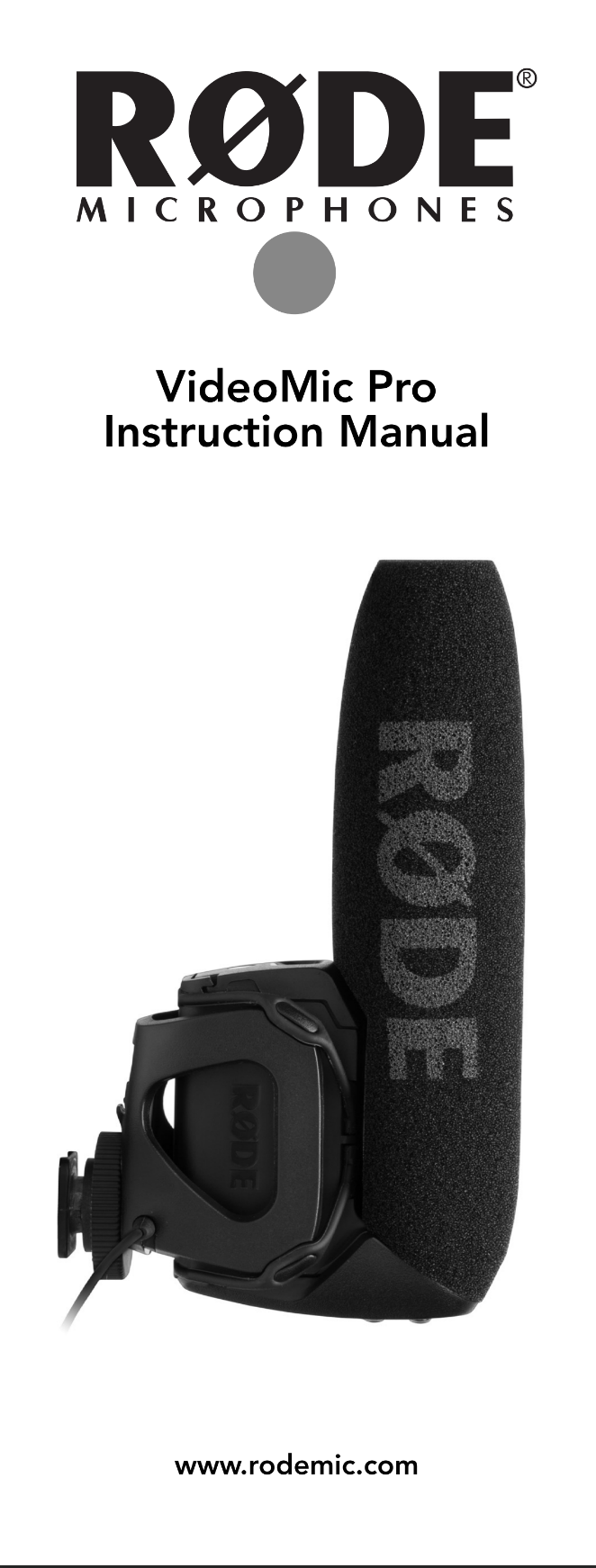 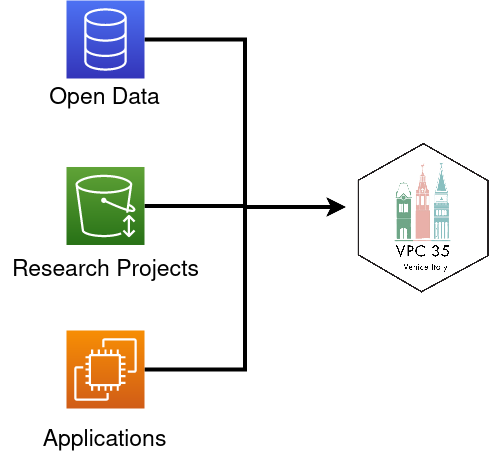 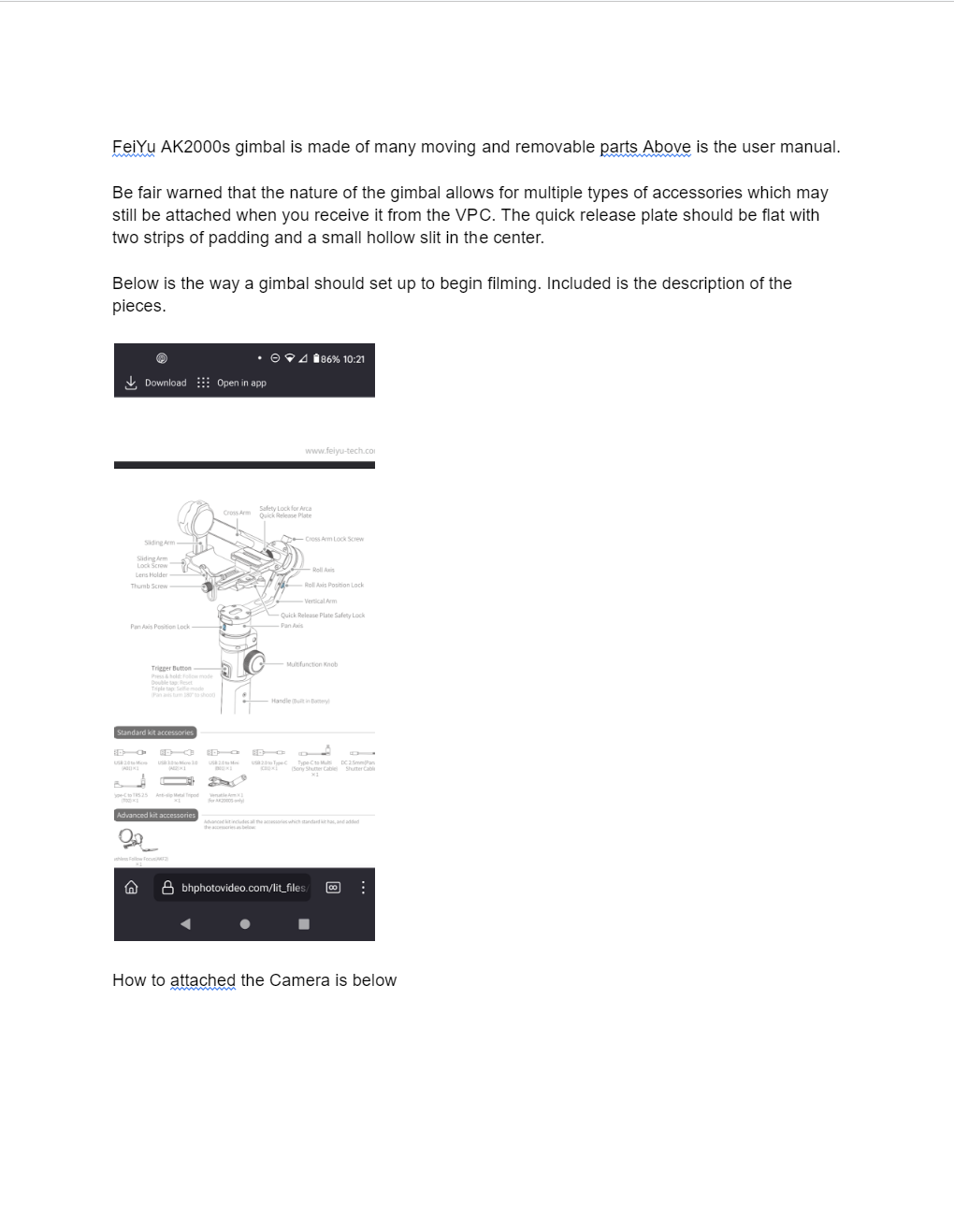 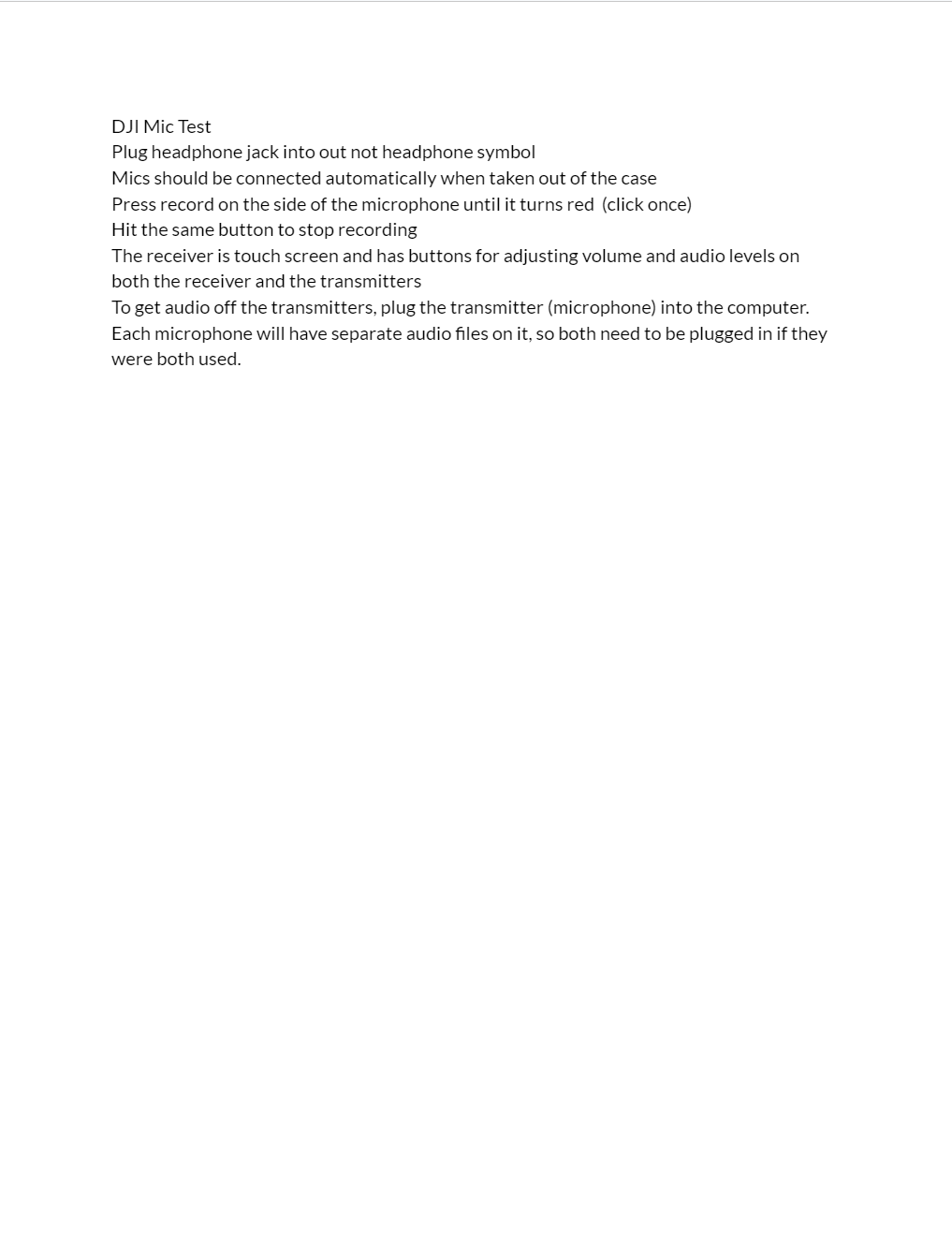 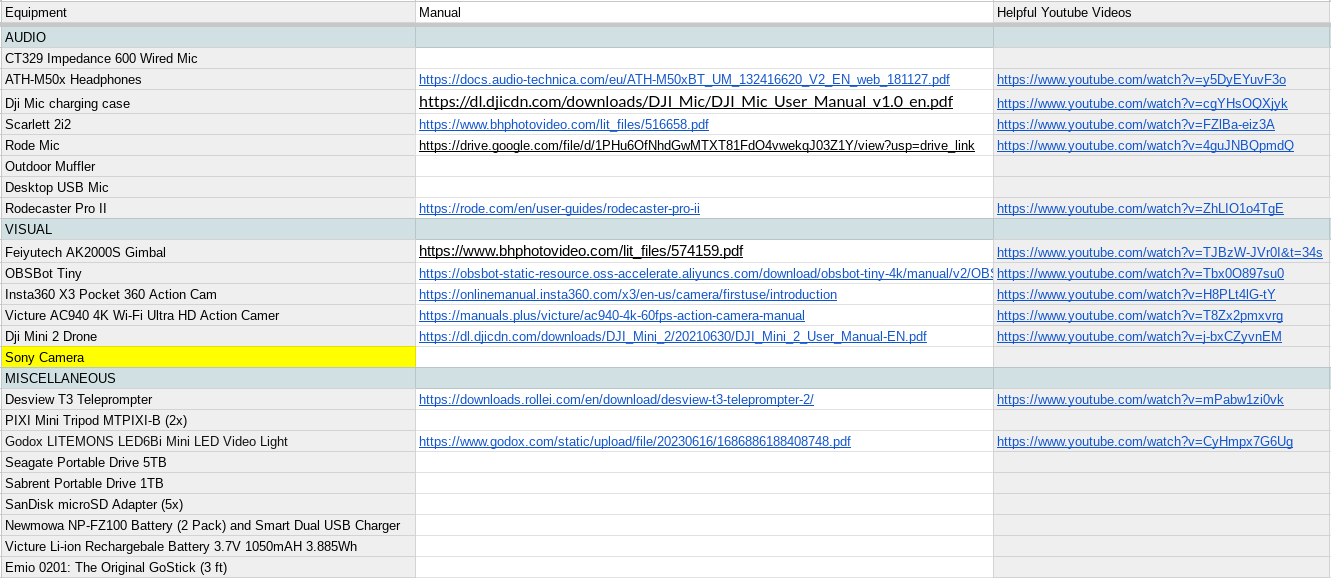 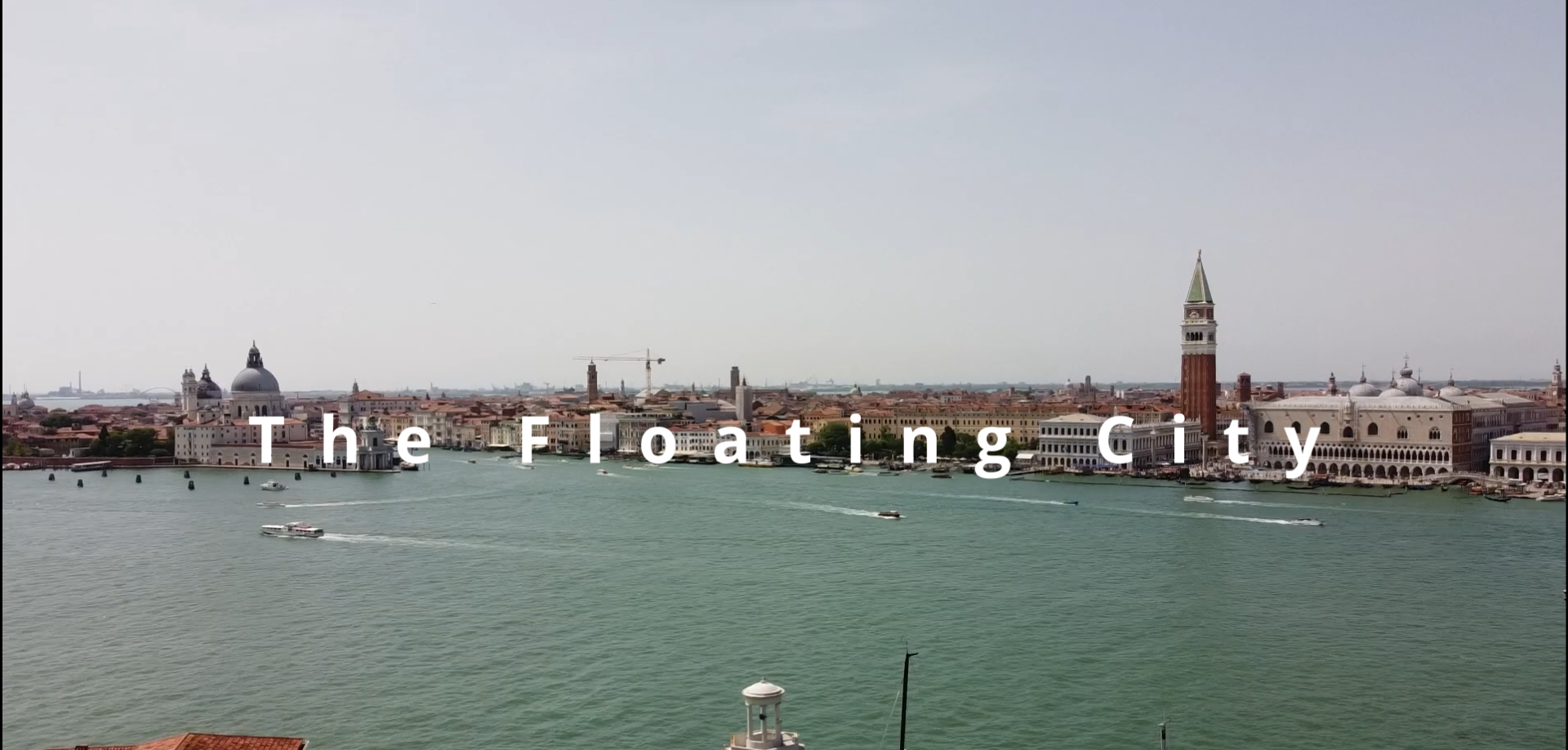 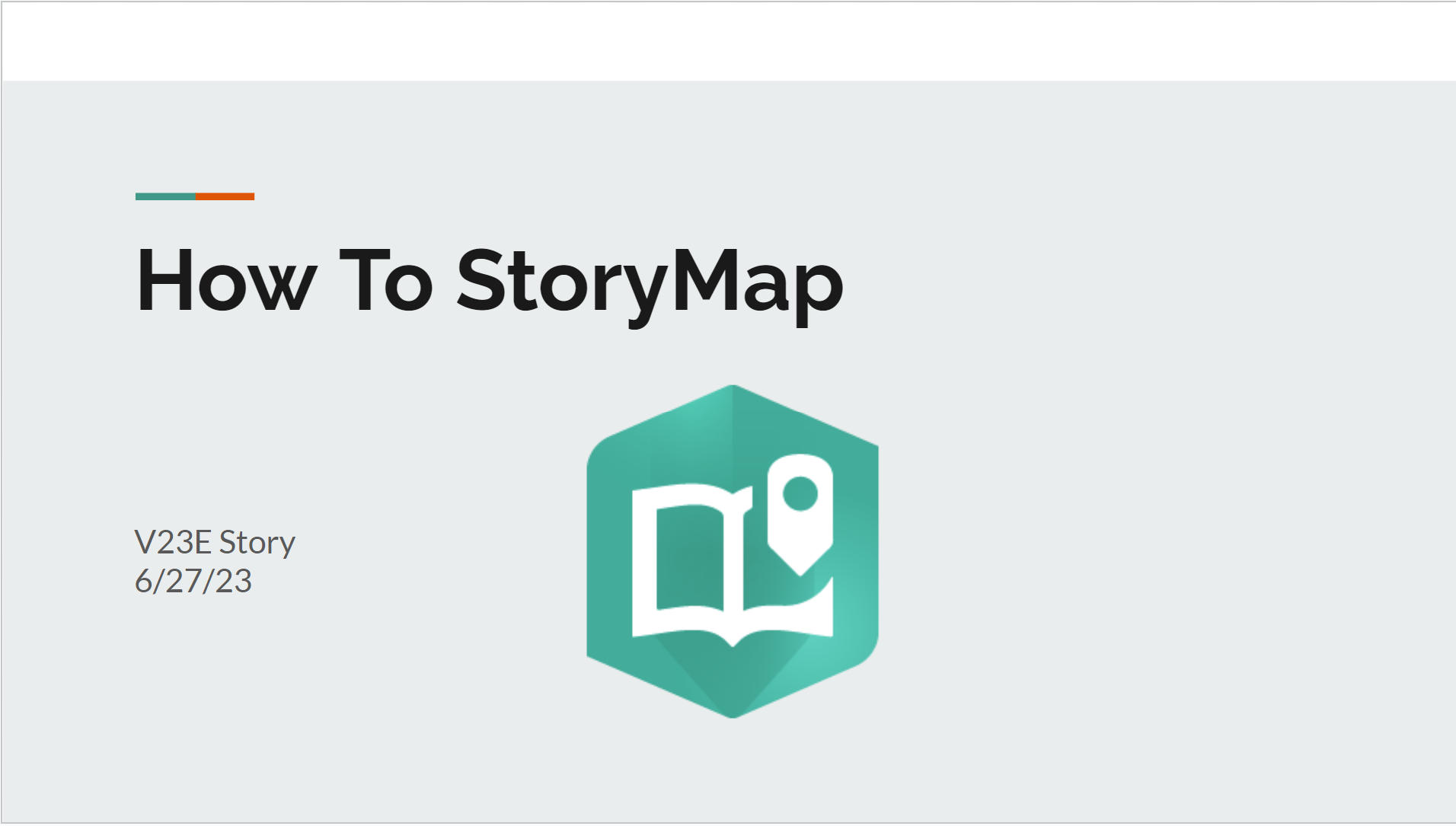 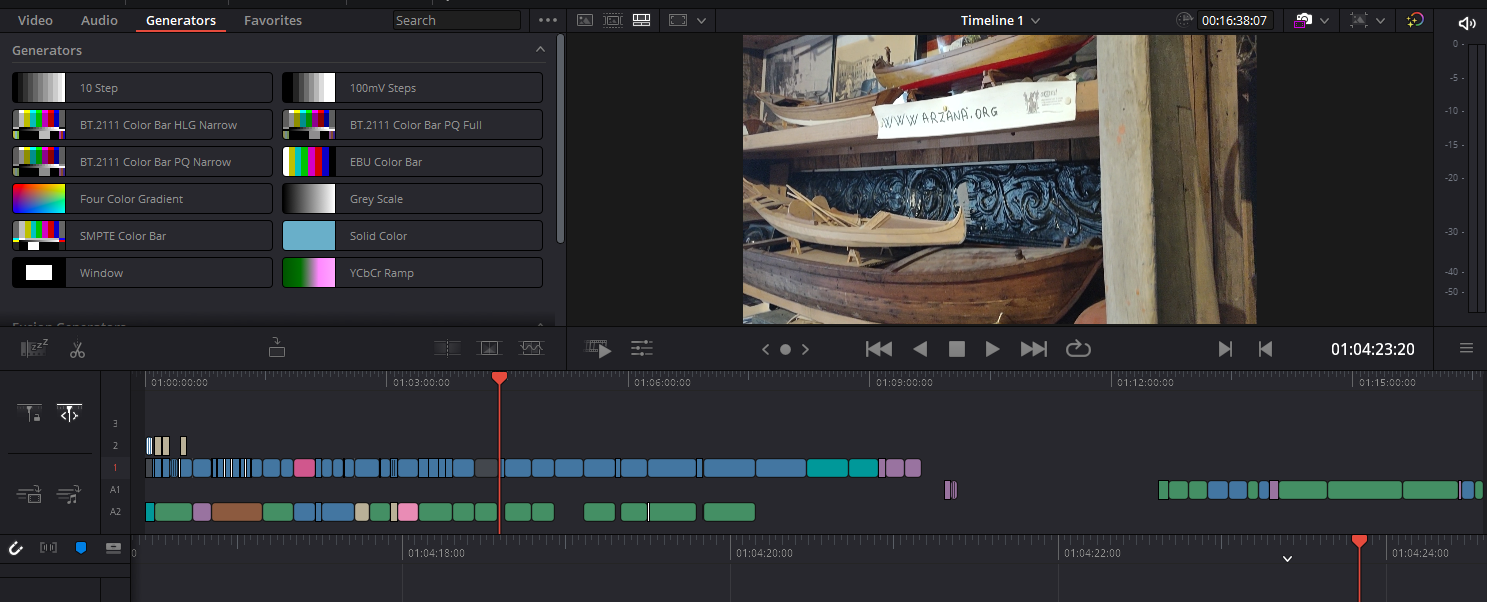 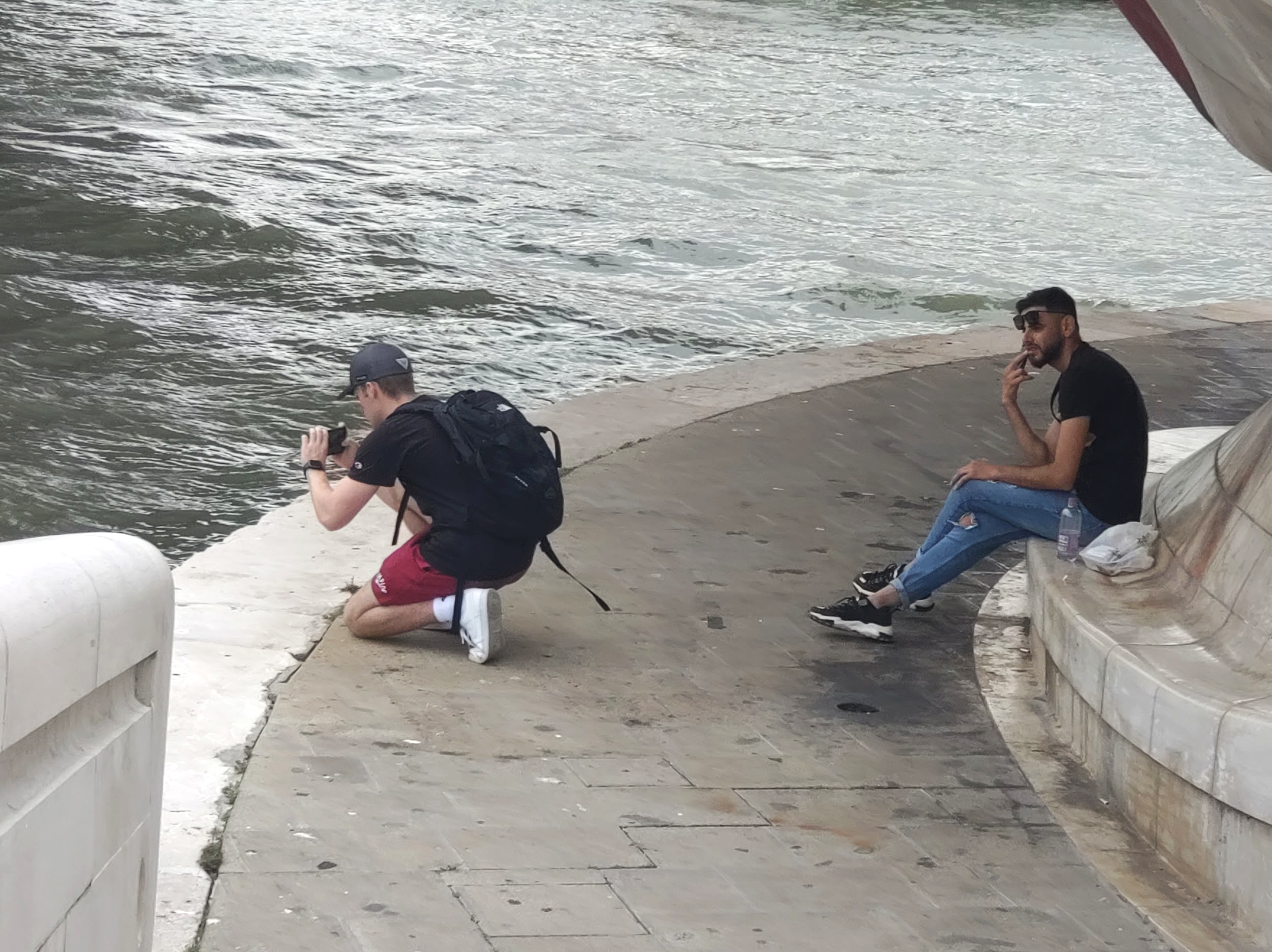 [Speaker Notes: jared “we hope that we we did can help out future teams” “we look forward to coming back and possibly seeing the 40th anniversary celebration some day” put gallery photos of our deliverables]
Thank you!
[Speaker Notes: Thank you all for your time, here’s our team :]
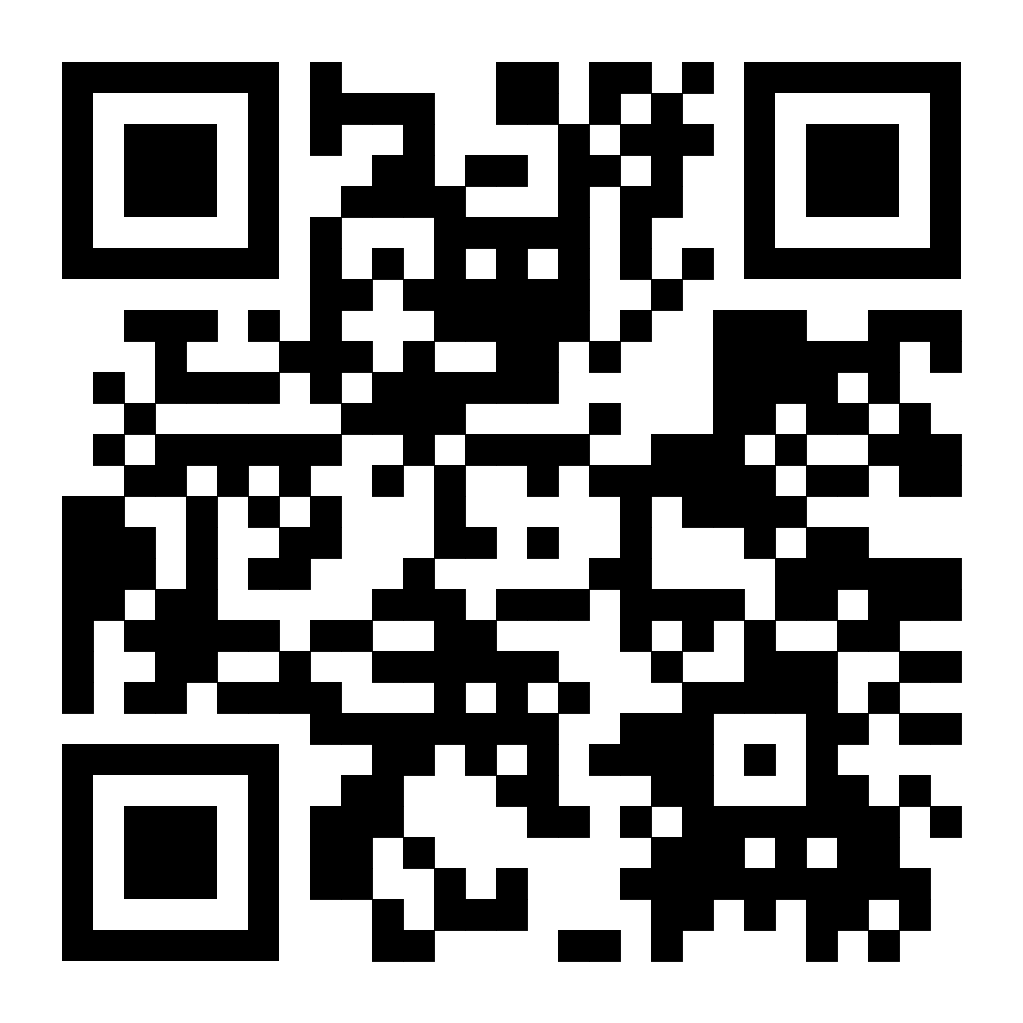 Contact Information
Email: v23e.story@gmail.com
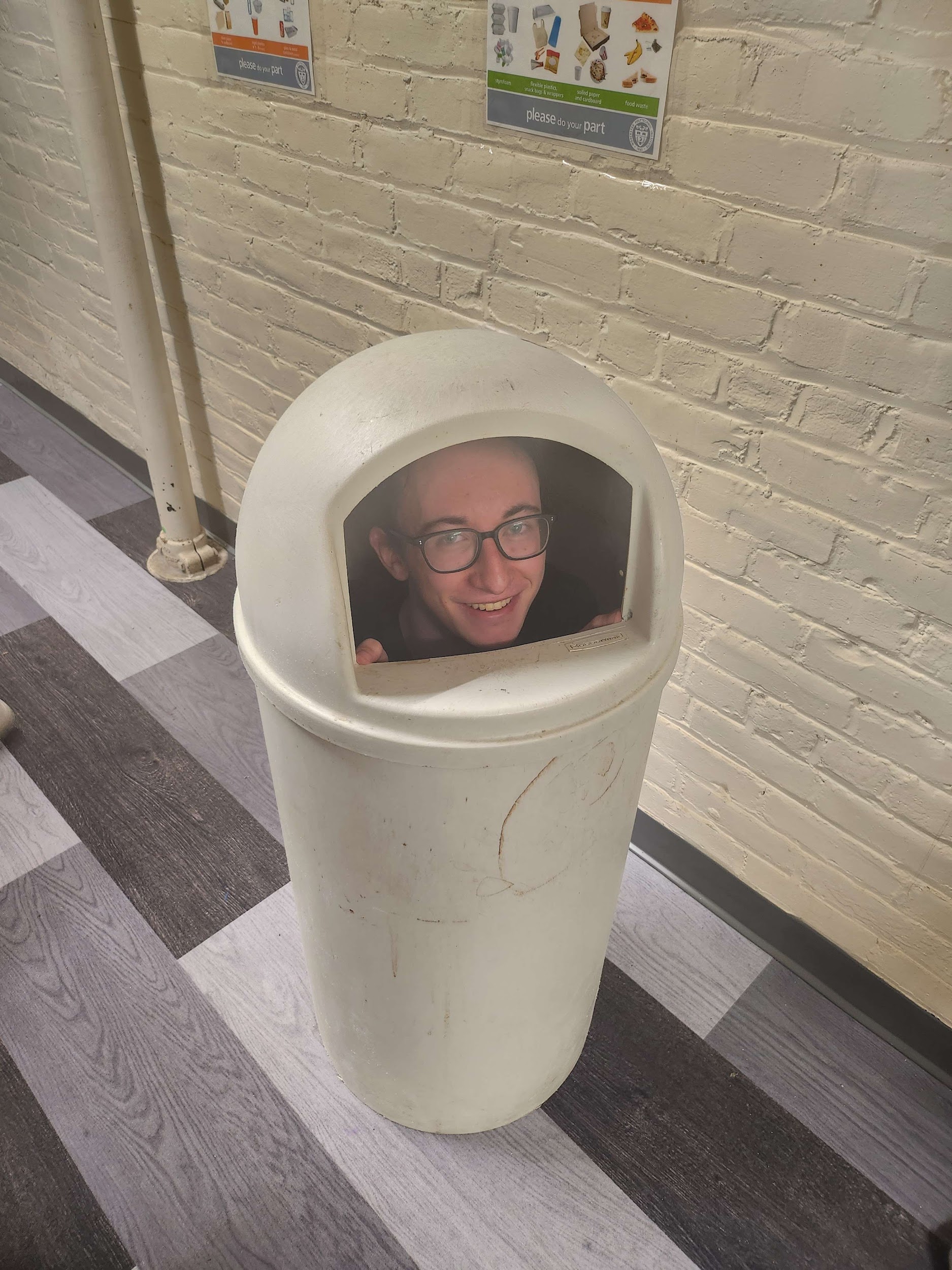 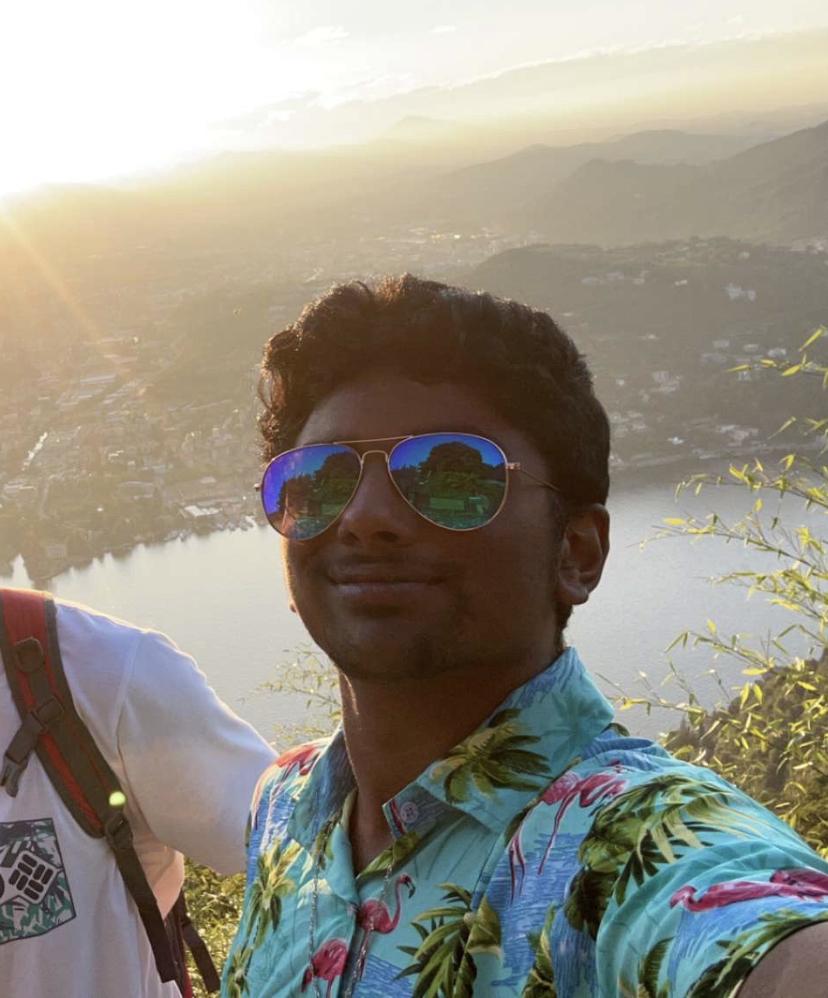 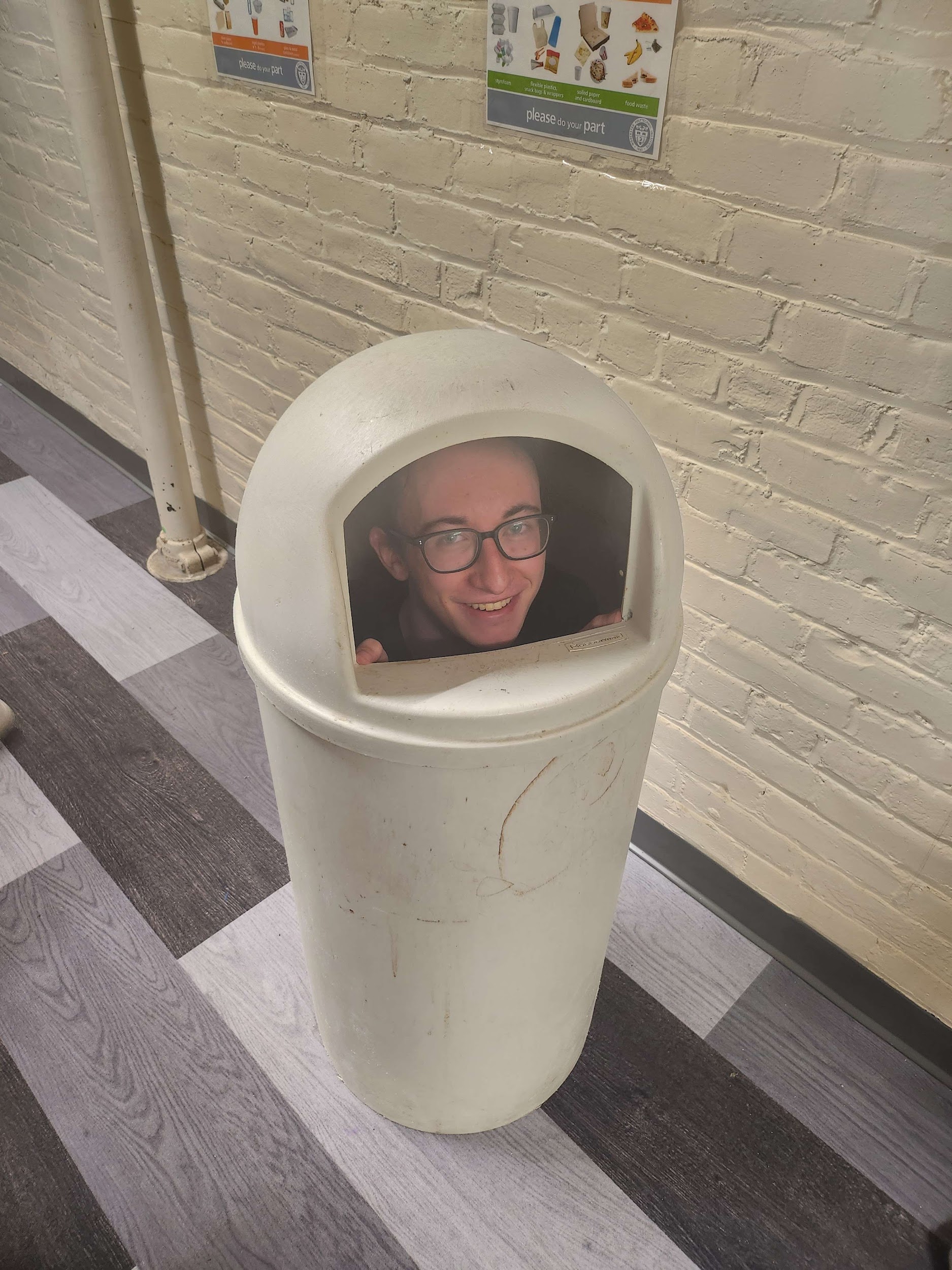 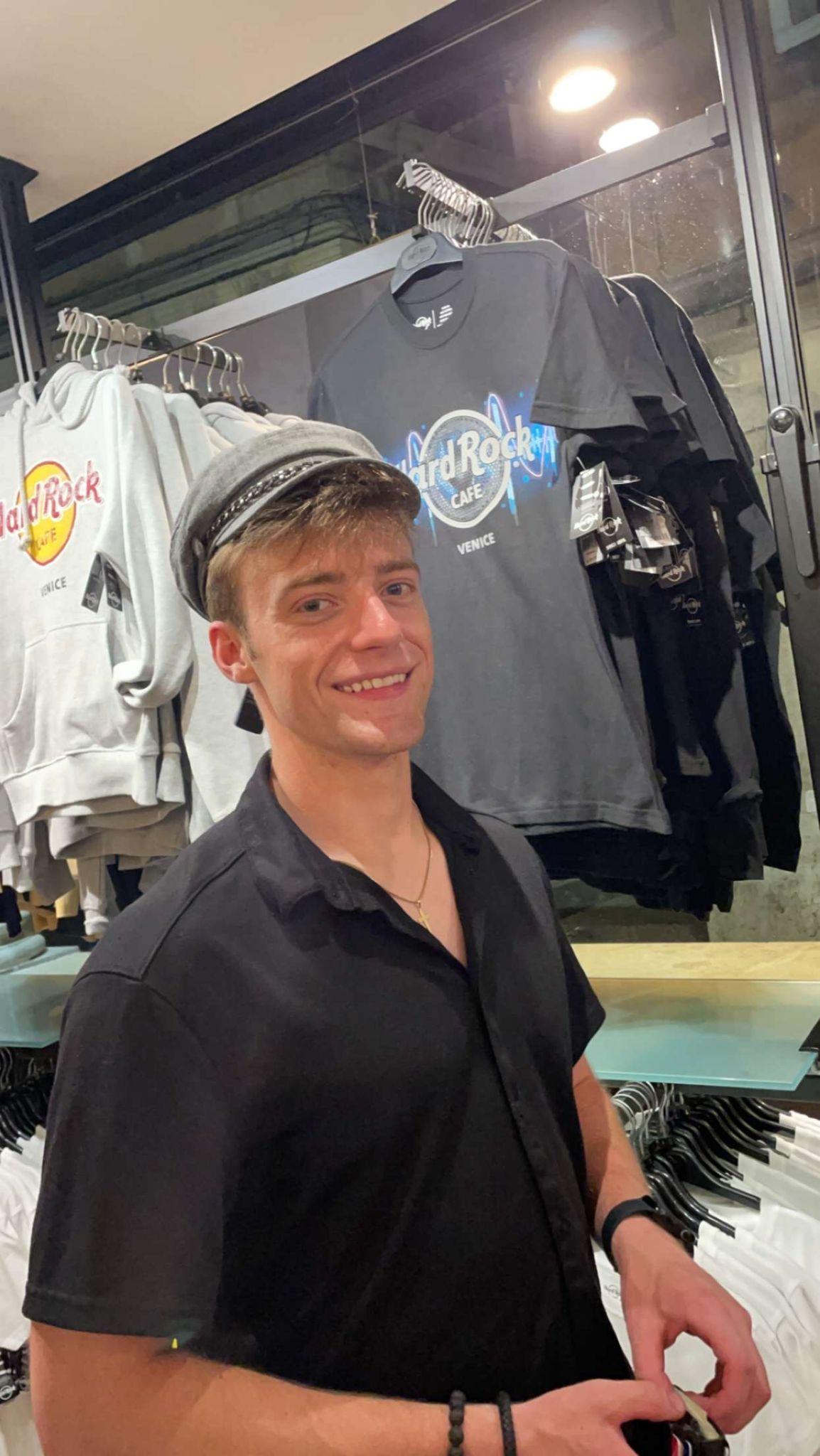 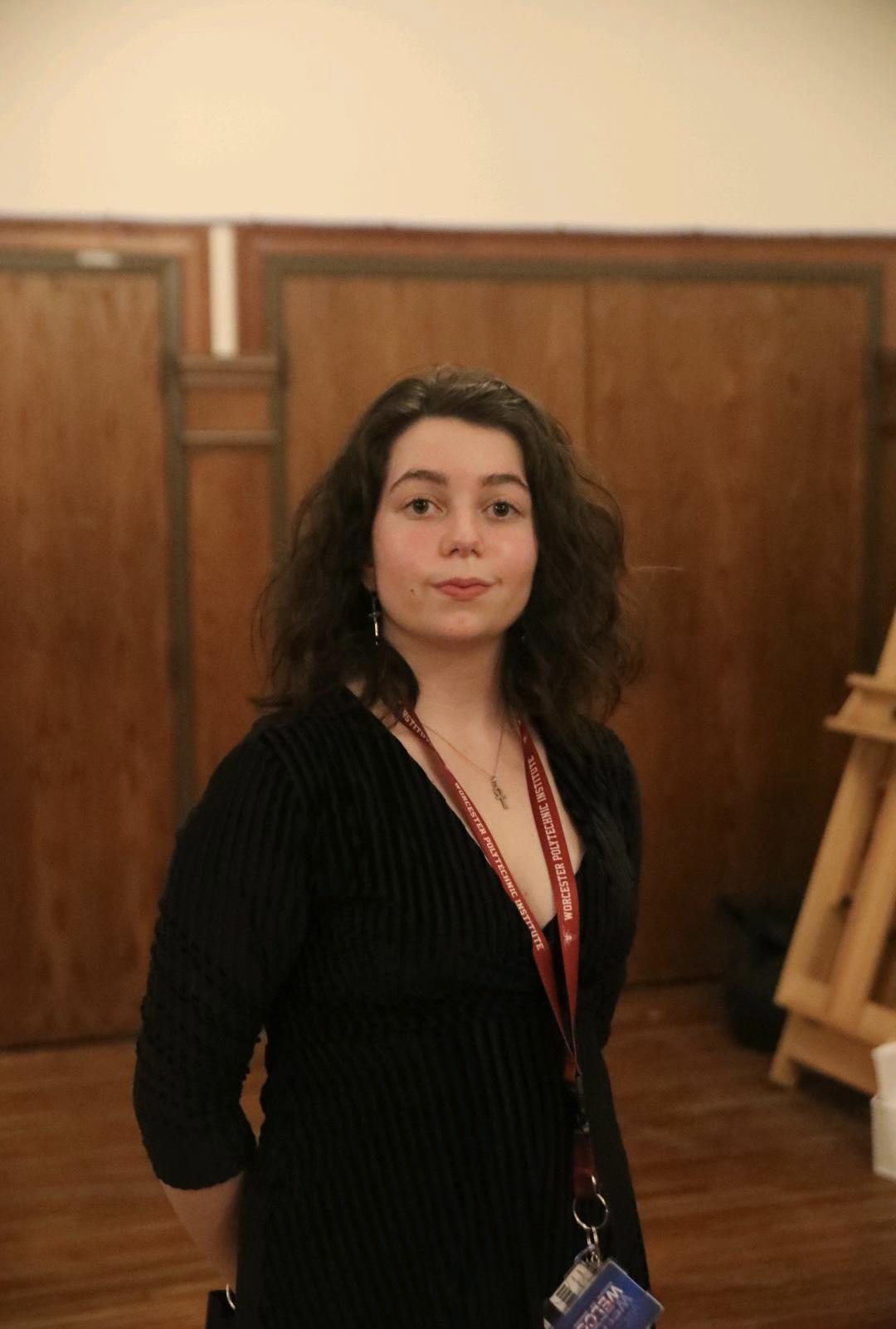 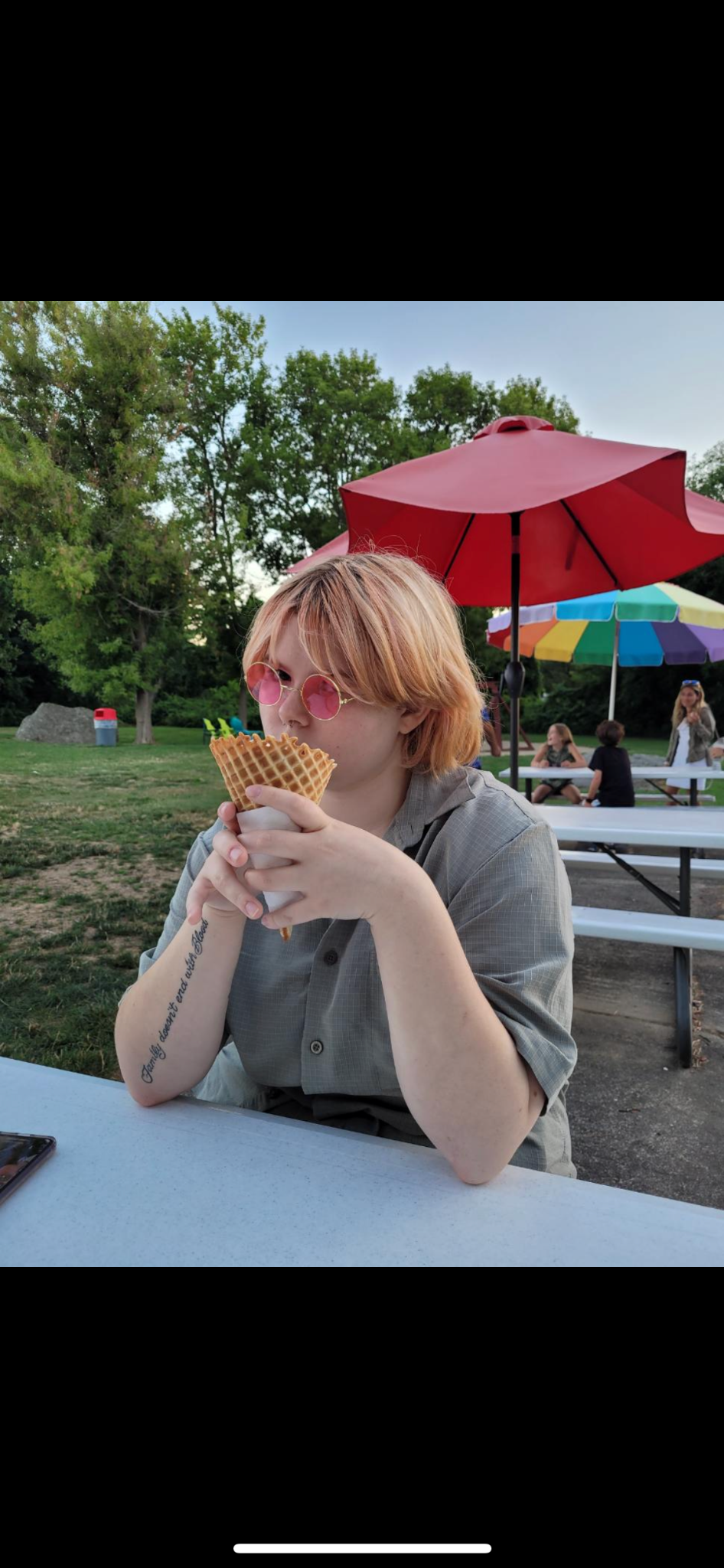 Sam David
Computer Science and Electrical Engineering
Jillian Crandall
Biochemistry and Biotechnology
Nick Leslie
Computer Science
Hayden Padula
Interactive Media and Game Development
Jared Bailey
Industrial Engineering
[Speaker Notes: Contact Slide]